Noorsootöös osalevate noorte rahulolu noorsootööga Tallinna linnas
Analüüsi aluseks on üleriigilise uuringu „Noorsootöös osalevate noorte rahulolu noorsootööga 2020“ läbiviimisel kogutud andmed
HeiVäl ConsultingTM / HeiVäl OÜLai 30, 51005 TartuGSM:  +372 528 0270Skype: kaidovaljaotse-mail: kaido.valjaots@heival.eehttp://www.heival.ee
Tellija: Tallinna Linnavalitsus
  Teostaja: HeiVäl OÜ
05.07.2021
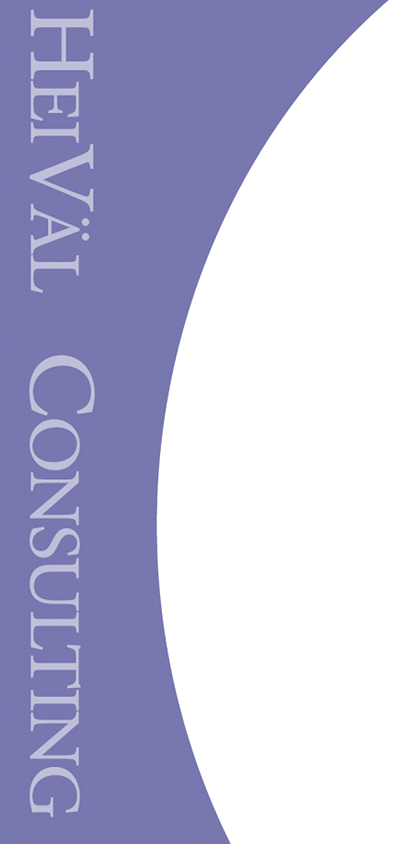 2
Uuringu eesmärk ja sissejuhatus
Eesmärk: hinnata 2020. aastal noorsootöös osalenud 7–26-aastaste noorte rahulolu noorsootöö tegevustega Tallinna linnas 
Analüüsi alusandmed tulenevad varasemalt läbiviidud üle-eestilisest uuringust „Noorsootöös osalevate noorte rahulolu noorsootööga 2020“
Üle-eestilise uuringu periood: juuni 2020 – aprill 2021
Tulemused esitatakse eri vanuserühmade, soo, elukoha (võimalusel linnaosa täpsusega), vastamise keele, peamise tegevusala, põhihooldaja, ema või põhihooldaja haridustausta ja õdede-vendade arvu lõikes
Tulemused esitatakse noorsootöövaldkonniti:
huvitegevus
huviharidus
avatud noorsootöö
noortelaagrid


noortemalevad
osalus- või esinduskogud
noorteühingud või –ühendused
noorteprojektid
Lisaks uuritavad teemad: noorteinfo ja noorsootöö tegevustes mitteosalemine
3
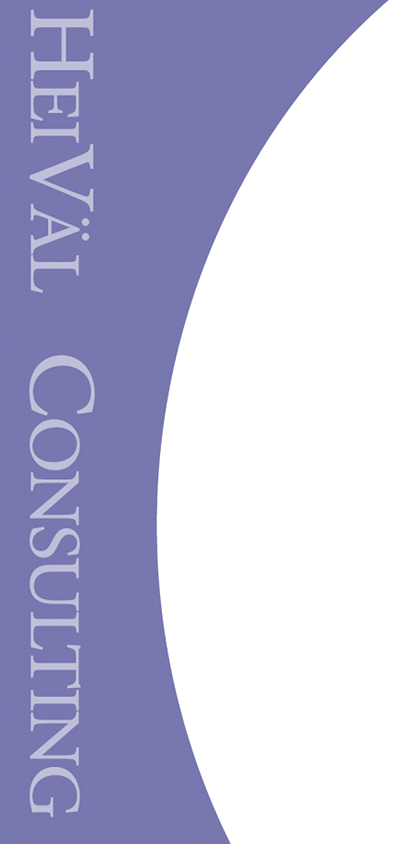 4
Metoodika
Küsitluse periood 26. oktoober – 2. detsember 2020
Andmekogumismeetod: veebipõhine ankeetküsitlus



Skaalaküsimustele anti hinnanguid kümnepalliskaalal (1 – “Ei ole üldse rahul” või “Ei nõustu üldse” ja 10 – “Väga rahul”, “Olen täiesti rahul” või “Nõustun täielikult”)
Kõigi skaalaküsimuste hinnangud on tulemuste eristamiseks teisendatud skaalale 0–100.
Nt tähistab üldise rahulolu väärtus 85 seda, et kõikide antud küsimuse/teemaploki hinnangute keskmine on kümnepalliskaalal ligikaudu 8,5
Hinnangute aritmeetiliste keskmiste paremaks visualiseerimiseks on graafikutel kasutatud järgmist värviskeemi:
	ROHELINE VÄRV tähistab väga head tulemust (hinnangud vahemikus 75–100)
	KOLLANE VÄRV tähistab head tulemust (hinnangud vahemikus 65–74)
	PUNANE VÄRV tähistab aspekte, mis vajavad parandamist (hinnangud alla 65)
Seoste leidmiseks kasutatakse ECSI (European Customer Satisfaction) mudelit
5
Metoodika: jooniste tõlgendamine
Hinnangute aritmeetiline 
keskmine tulemus
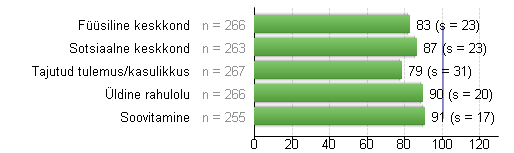 Mediaanväärtus
(hall joon)
Standardhälve (s)
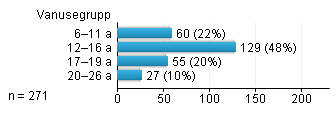 Valikvastusele vastanute arv
Küsimusele vastanute
arv (n)
Valikvastusele vastanute osakaal
kõigist küsimusele vastajatest
6
Metoodika: rahulolumudel
Rahulolutegurite ja rahulolu vahelised seosed aitavad hinnata teemaplokkide mõju/olulisust ning leida prioriteetsed valdkonnad, mis üldise rahulolu kujunemist kõige suuremal määral mõjutavad
Rahulolu põhjustaja veerus on näidatud teemaploki keskmine rahuloluhinnang 0–100 skaalal, üldise rahulolu veerus üldine rahulolu ning rahulolu tagajärjena eelnevatest tulenev soovitamine
Mudeli loogika on järgmine: kui rahulolu põhjustaja keskmine hinnang suureneb 5 punkti võrra, siis üldine rahulolu kasvab vastavalt mõjukordajas näidatud punkti(de) võrra
Näide: Kui füüsilise keskkonna teguri väärtus (83 p) suureneb 5 punkti võrra, siis üldisele rahulolule antav hinnang kasvab 1,1 punkti võrra (sel juhul oleks uueks üldiseks rahuloluks 91,1 p) -> see tähendab, et näite põhjal kasvataks sotsiaalse keskkonna või tajutud tulemuse ja kasulikkuse parendamine (mõjutegur 1,6) üldist rahulolu suuremal määral kui füüsilise keskkonna parendamine (mõjutegur 1,1)
Eelmainitu kehtib juhul, kui teiste tegurite keskmised hinnangud jäävad samal ajal muutumatuks
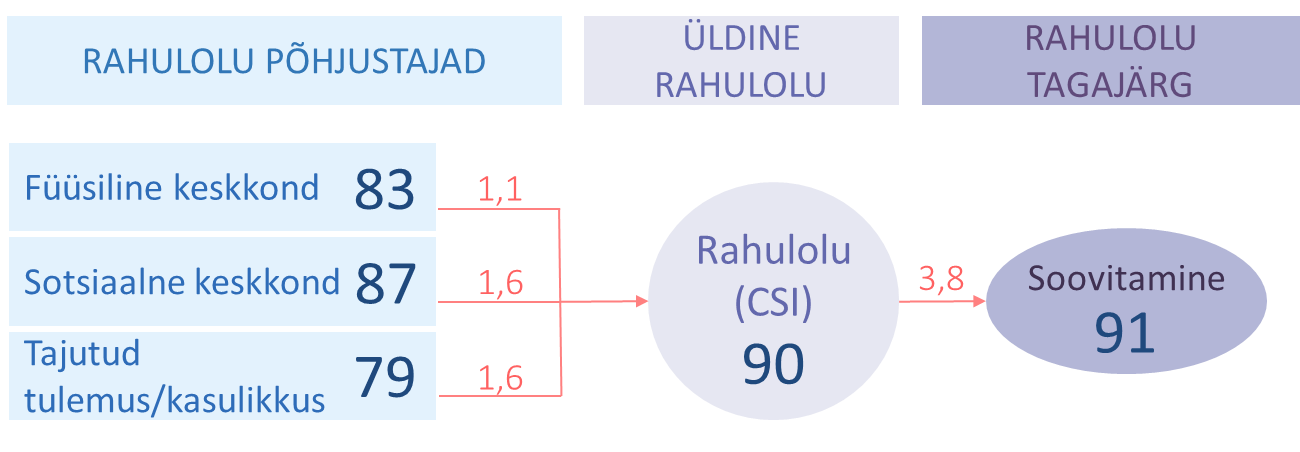 Teemaplokkide keskmine rahuloluhinnang
(kõikide vastuste aritmeetiline keskmine)
Mudeli näidis huvitegevuse peatükist
Mõjutegur – mõju rahulolu põhjustavate tegurite, rahulolu ja rahulolu tagajärje vahel
(leitud osa-vähimruutude meetodil)
7
Metoodika: Küsimuste jaotumine teemaplokkidesse
8
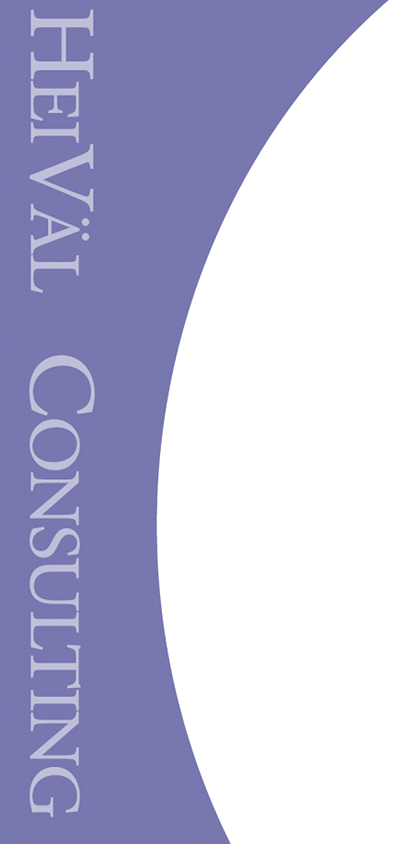 9
Vastajate taust
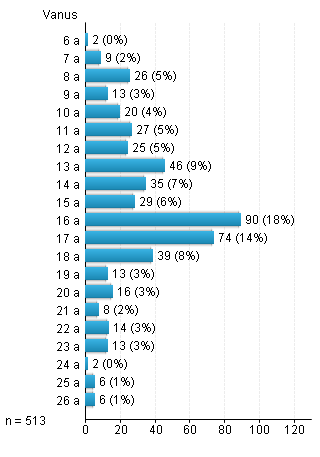 Tallinna linnast osales uuringus 513 noort vanuses 7–26 aastat
Vastajatest olid 206 (40 %) noormehed ja 294 (57%) tütarlapsed, 3% vastanutest ei soovinud oma sugu määratleda
48% vastajatest täitis küsimustiku eesti keeles ja 52% vene keeles
Enim vastajaid oli piirkonniti Lasnamäe (25%), Mustamäe (19%), Haabersti (15%) ning Põhja-Tallinna (14%) linnaosast
Jaotus vanusegrupiti:
6-11 a (19%)
12-16 a (44%)
17-19 a (24%)
20-26 a (13%)
Vastajad on peamiselt kutsekooli- (20%), põhikooli- (20%) või gümnaasiumiõpilased (14%) 
Vastajate seas on enim neid, kelle ema või põhihooldaja on kõrgharitud (44%)
10
Tulemuste koondülevaade
Kõige rohkem osalesid noored:
Huvitegevuses (59%)
Huvihariduses (32%)
Noortelaagris (22%)
Noorsootöö tegevustes osalemine
Vastajate hinnatud noorsootöö tegevused
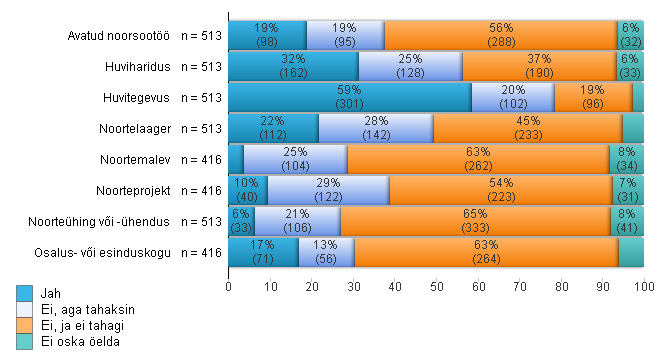 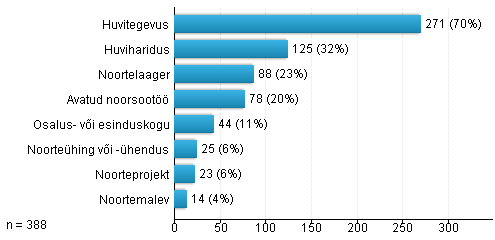 11
Tulemuste koondülevaade
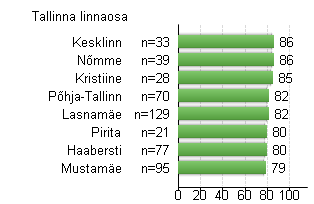 Üldise rahulolu keskmised hinnangud kohalike omavalitsuste alusel
Tallinna linna noored on hinnanud üldist rahulolu võrreldes teiste kohalike omavalitsustega veidi madalamalt, kuid üldise rahulolu hinnang on siiski kõrge.
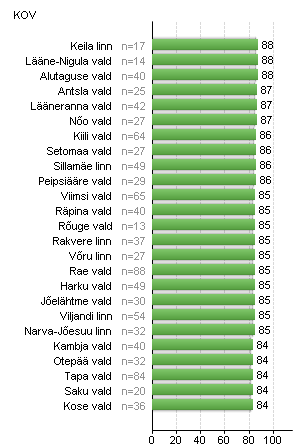 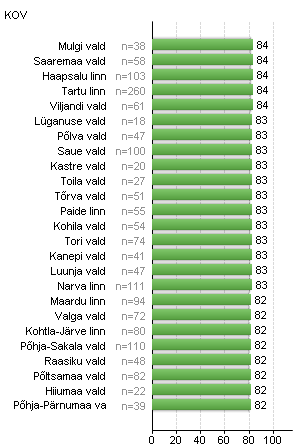 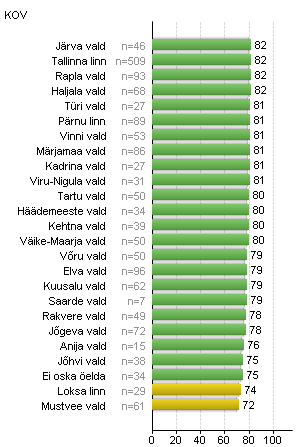 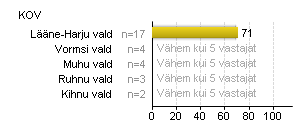 12
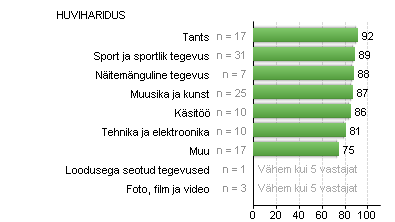 Tulemuste koondülevaade
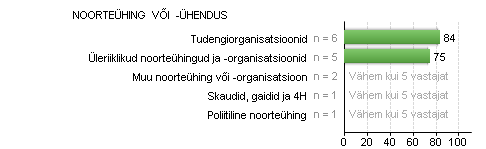 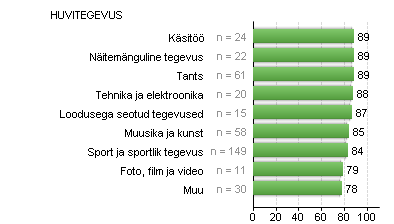 Noored on rahul kõikide noorsootöö tegevustega, kus nad osalevad. Kõige suurem on rahulolu huvihariduse, tantsu ja sportliku tegevustega. Vähem rahul ollakse noortemalevaga.
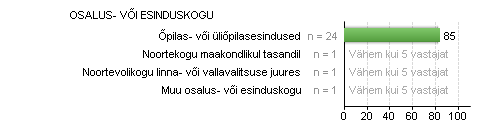 13
Tulemuste koondülevaade: majanduslik võimalus
70
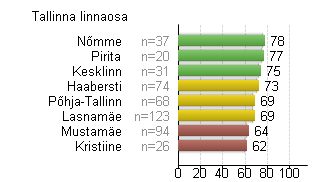 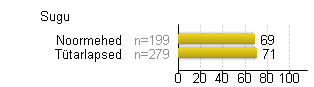 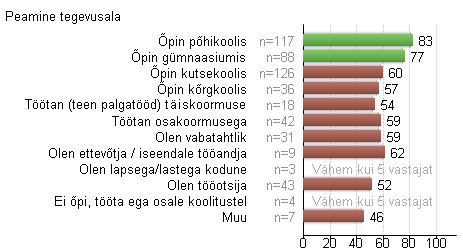 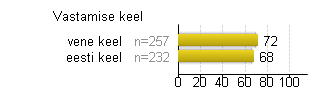 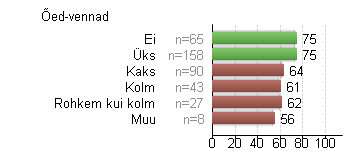 Põhikoolis ning gümnaasiumis õppivatel noortel on majanduslikud võimalused paremad osalemaks noorsootöös.
Mida vanem on noor, seda väiksemad on tema majanduslikud võimalused. 
Noortel, kellel pole ühtegi õde/venda või on ainult üks õde/vend, on majanduslikud võimalused paremad osalemaks noorsootöös.
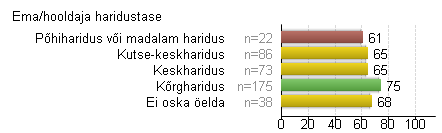 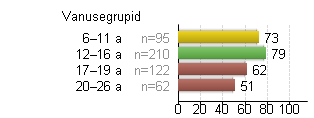 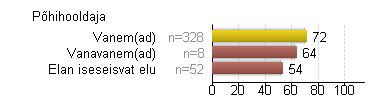 14
Tulemuste koondülevaade: sõprade piisavus
76
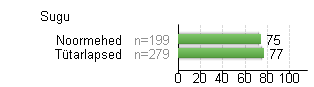 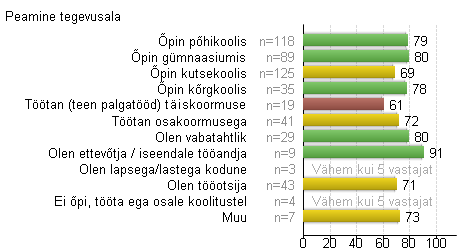 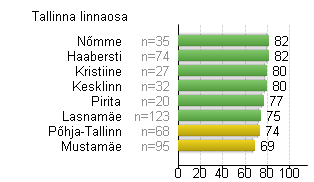 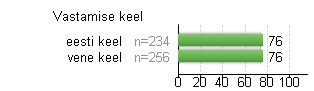 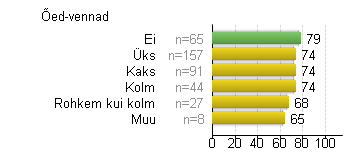 Sõprade piisavust hindasid madalalt täiskoormusega töötavad noored ning noored, kelle emal/hooldajal on madal haridustase.
Mida vanem on noor, seda madalamalt hindab ta sõprade piisavust.
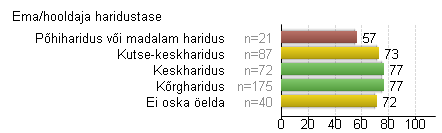 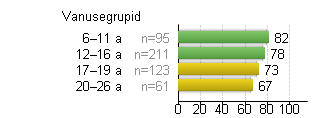 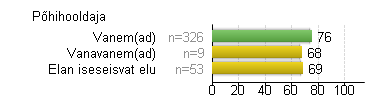 15
Tulemuste koondülevaade: võimaluste piisavus
75
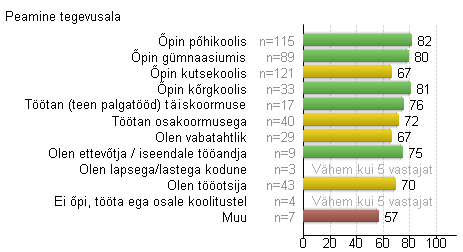 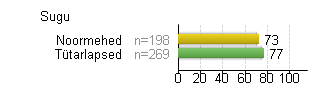 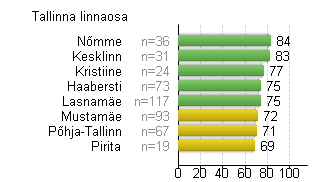 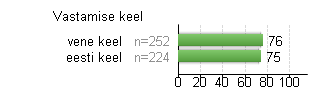 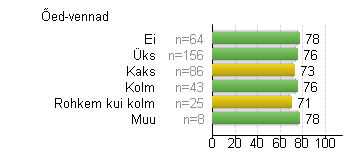 Noored on üldiselt rahul olemaolevate võimalustega.
Kõige rohkem on võimalustega rahul noored vanusegrupis 12–16.
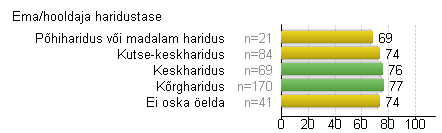 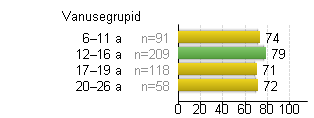 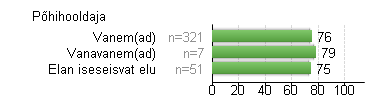 16
Tulemuste koondülevaade: õnnelikkus
71
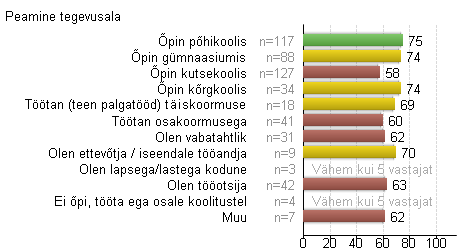 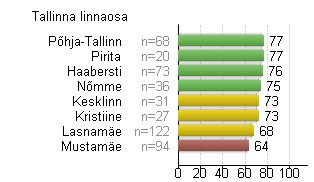 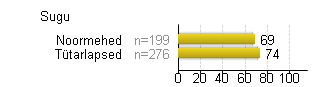 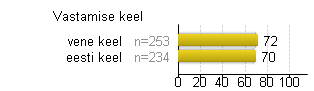 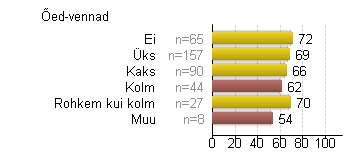 Mustamäe linnaosas elavad noored on hinnanud õnnelikkust madalalt.
Samuti on väga madala hinnangu andnud noored, kes elavad oma vanavanematega või noored, kelle emal/hooldajal on madal haridustase.
Õnnelikkusele on andnud kõrgema hinnangu põhikoolis õppivad noored.
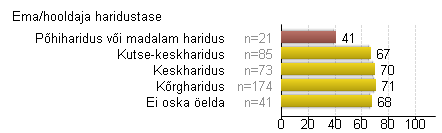 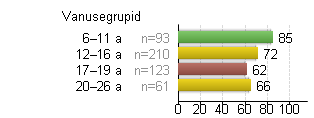 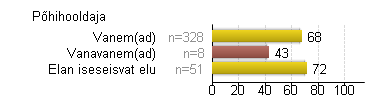 17
Tulemuste koondülevaade: info leitavus
75
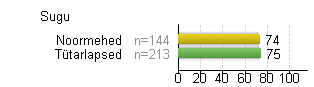 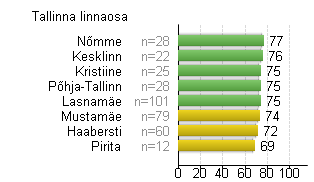 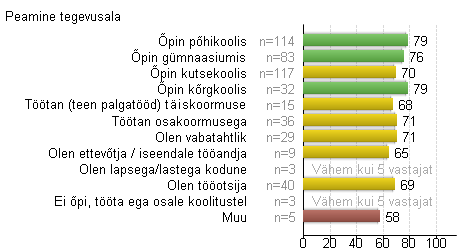 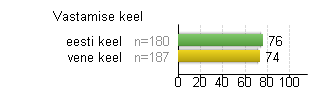 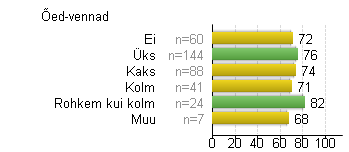 Noored on üldiselt rahul info leitavusega.
Kõige rohkem rahul on noored, kellel on rohkem kui kolm õde/venda.
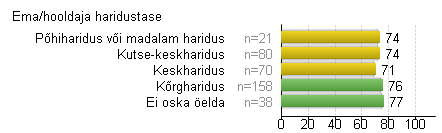 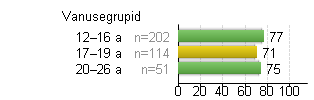 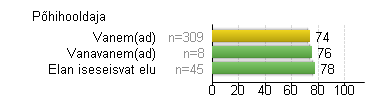 18
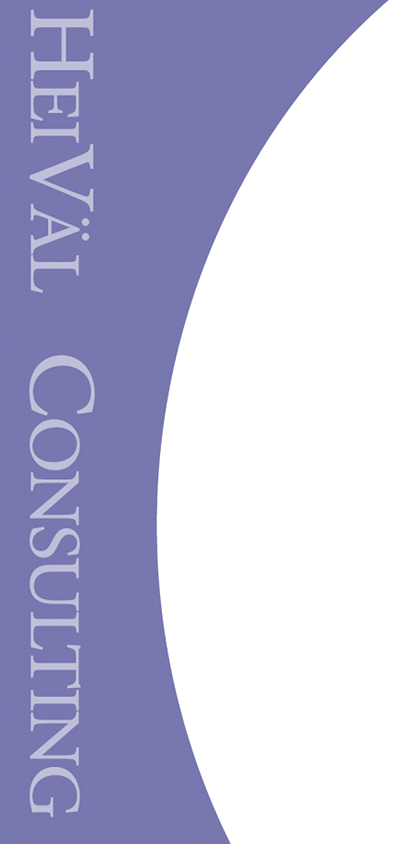 19
Huvitegevus*
Järgnevalt antakse ülevaade huvitegevuses osalejatest, osalemise põhjustest ja rahuloluhinnangutest ning neil andmetel põhinevatest järeldustest Tallinna linnas. 
Huvitegevuses osales 7–26 aastastest noortest 301 noort (59%) ja 271 noort (53%) andis tegevusele oma hinnangu.
Keskmised hinnangud teemaplokkidele vanusegruppide alusel
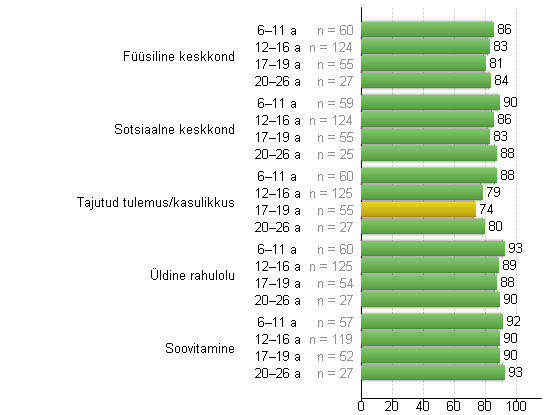 Küsitlusele vastanud Tallinna linna noored on üldiselt väga rahul huvitegevusega, milles nad osalevad: keskmise hinnanguna on tulemus 84 punkti 100-st. 

Teemaplokkide lõikes on noorema vanusegrupi vastajad hinnanud mõnevõrra kõrgemalt enamikke teemasid. 

Võrreldes teiste teemadega on vastajad hinnanud mõnevõrra madalamalt teemaplokki „Tajutud tulemus/kasulikkus“. Vanusegruppide alusel on 17–19 aastased hinnanud seda madalamalt võrreldes teiste vanusegruppidega.
*Noorte huviharidus on pikaajaline ja formaalne süvendatud teadmiste ja oskuste omandamine valitud huvialal. Huvitegevus tähendab lühiajalist juhendatud tegelemist huvialaga vaba tahte alusel sõltumata tasemeõppest ja tööst. Küsimustikus eristati noorte jaoks valiku tegemiseks neid tegevusi järgmiselt: huviharidus (nt muusikakool, spordikool); huvitegevus (nt huviring, spordi- vm klubi).
20
Huvitegevus
Vastajate jaotus taustatunnuste alusel
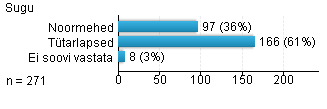 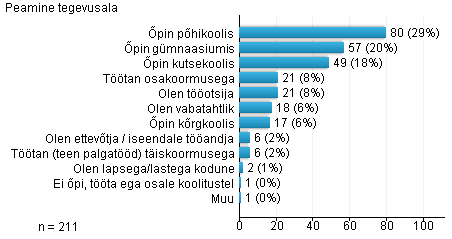 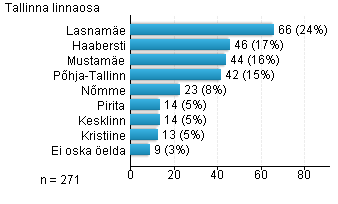 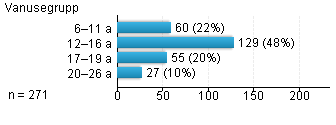 Rohkem esindatud on: 
Tütarlapsed
12–16 aastased vastajad
Põhikoolis õppijad
Vastajad, kes elavad Lasnamäel
Vastajad, kellel on üks õde või vend
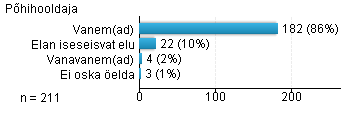 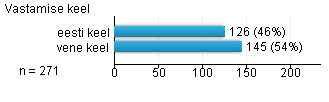 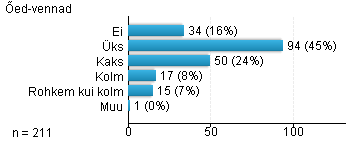 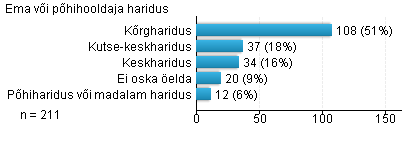 21
Huvitegevus
Vastajate osalemine huvitegevuses
Huvitegevuses osalemise peamised põhjused
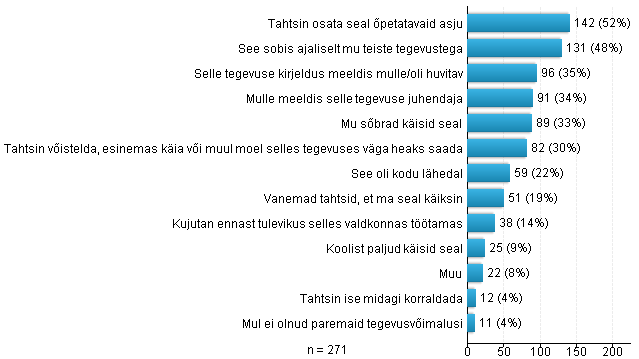 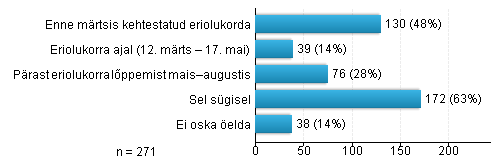 Vastajate osalemine huvitegevuse valdkondades
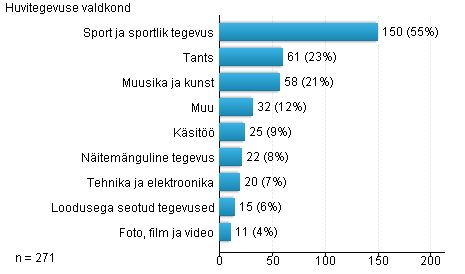 Peamiselt tegelevad noored spordi või sportliku tegevusega huvitegevustes. 
Noored osalevad huvitegevustes, sest soovivad osata seal õpetatavaid asju.
Pärast eriolukorda hakkas osalusaktiivsus vaikselt taastuma ning juba sügisel oli kõrgemal tasemel, kui ta enne eriolukorda oli.
22
Huvitegevus
Keskmised hinnangud küsimuste alusel
Huvitegevusse kaasatud noored on hinnanud lisaks soovitamisele kõrgelt ka uute teadmiste või oskuste omandamist. 

Samuti on kõrgelt hinnatud juhendajat, suhteid juhendajaga ja üldist rahulolu. 

Kõige madalamalt on noored hinnanud „Tajutud tulemus/kasulikkus“ teemaplokki kuuluvaid küsimusi. Noored ei ole niivõrd aktiivsed tegevuste/ürituste algatamisel või läbiviimisel ning ettepanekute tegemisel.
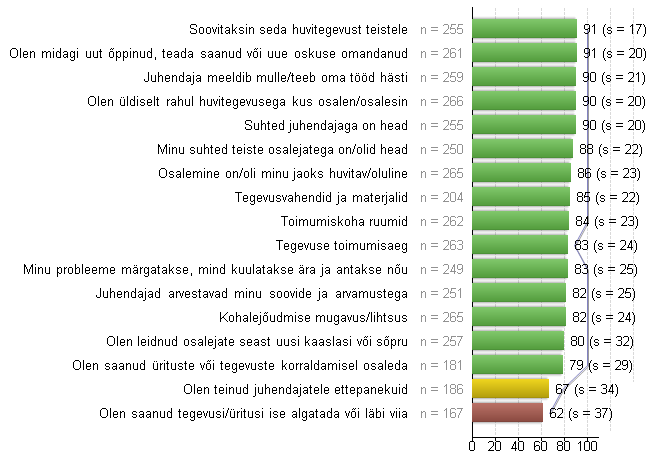 23
Huvitegevus
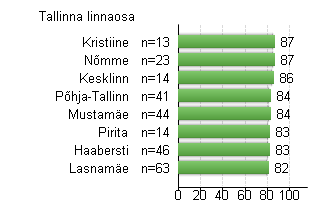 Huvitegevuse rahulolu keskmised hinnangud kohalike omavalitsuste alusel
Tallinna linna noored on hinnanud üldist rahulolu võrreldes teiste kohalike omavalitsustega veidi madalamalt, kuid üldise rahulolu hinnang on siiski kõrge.
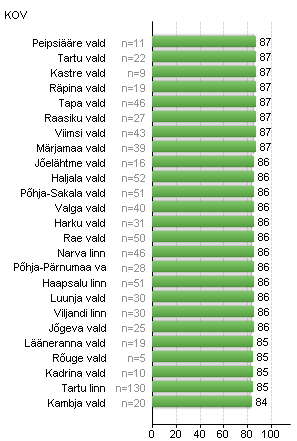 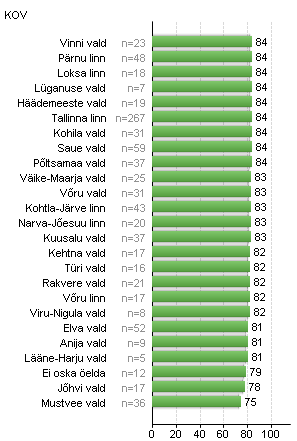 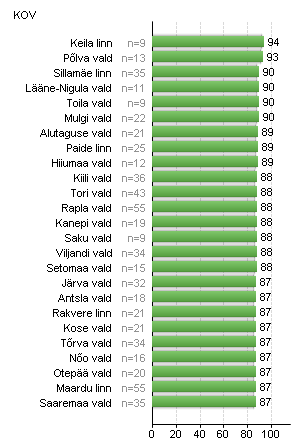 24
Huvitegevus
Hinnangud füüsilise keskkonna teemaploki küsimusele „Kohalejõudmise mugavus/lihtsus“ taustatunnuste alusel
82
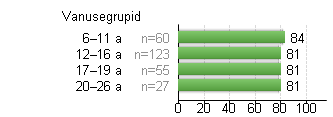 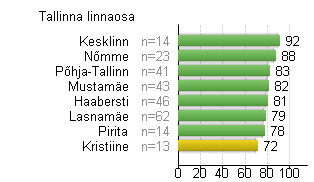 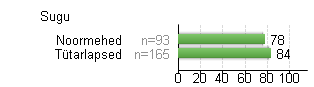 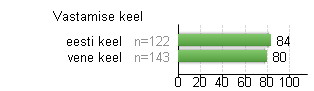 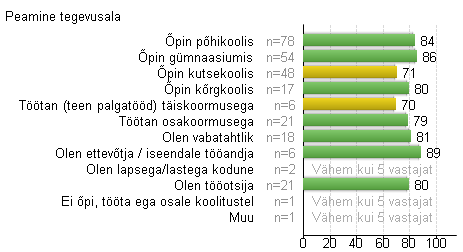 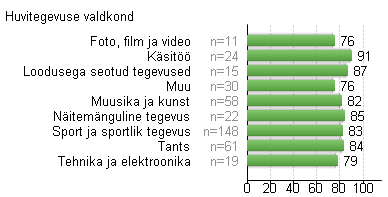 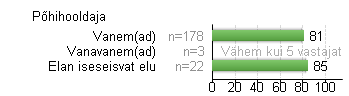 Kohalejõudmise mugavust/lihtsust on madalamalt hinnanud kutsekoolis õppivad ja täiskoormusel töötavad noored. 
Mõnevõrra madalam hinnang on Kristiine linnaosa vastajatel.
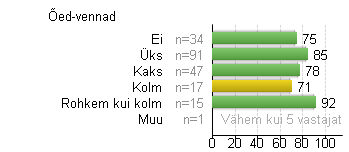 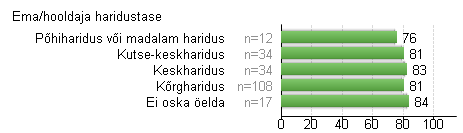 25
Huvitegevus
Hinnangud füüsilise keskkonna teemaploki küsimusele „Tegevuse toimumisaeg“ taustatunnuste alusel
83
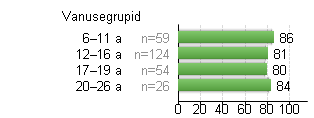 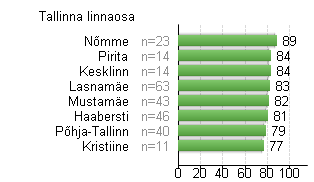 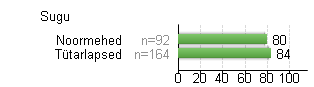 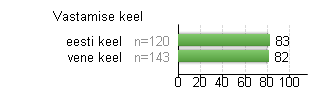 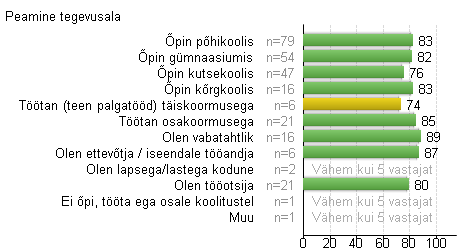 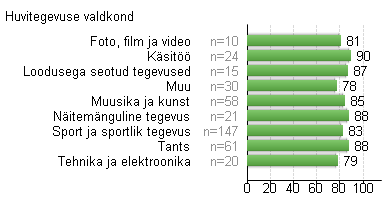 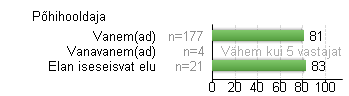 Täiskoormusega töötavad noored andsid madala hinnangu tegevuse toimumisajale.
Üldiselt on noored rahul tegevuse toimumisajaga.
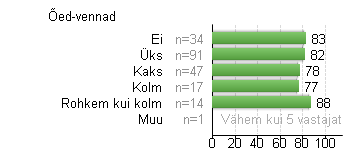 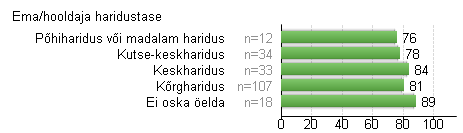 26
Huvitegevus
Hinnangud füüsilise keskkonna teemaploki küsimusele „Tegevusvahendid ja materjalid“ taustatunnuste alusel
85
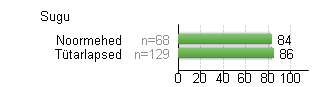 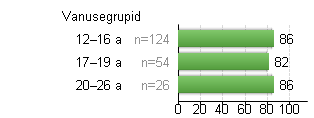 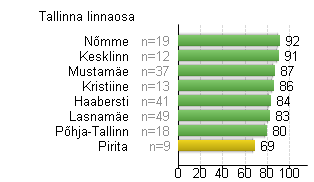 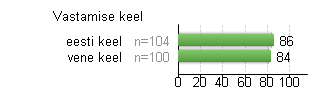 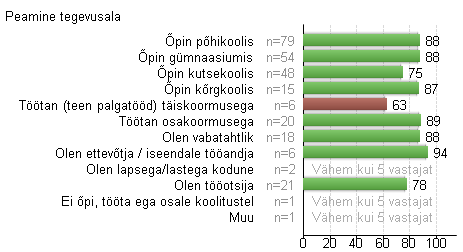 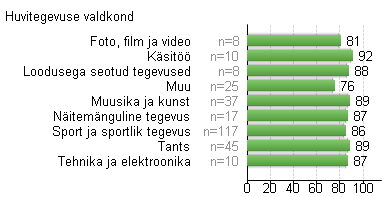 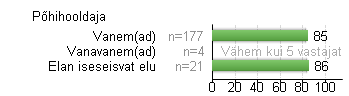 !
Täiskoormusel töötavad noored andsid madala hinnangu tegevusvahenditele ja materjalidele.
Pirita linnaosa noored andsid märkimisväärselt madalama hinnangu võrreldes teiste linnaosadega.
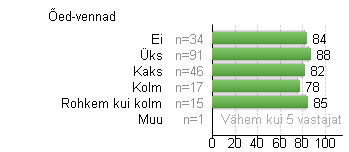 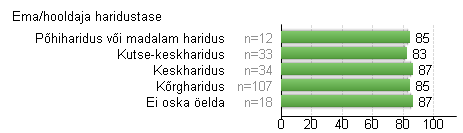 27
Huvitegevus
Hinnangud füüsilise keskkonna teemaploki küsimusele „Toimumiskoha ruumid“ taustatunnuste alusel
84
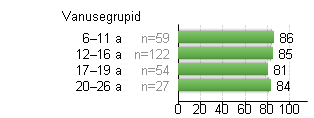 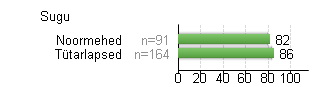 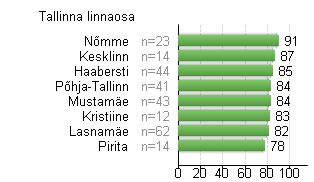 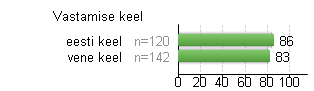 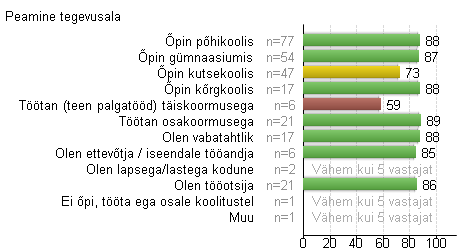 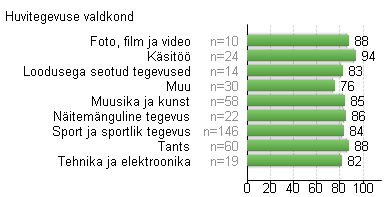 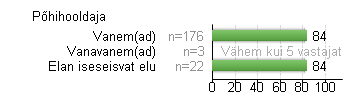 !
Väga madala hinnangu toimumiskoha ruumidele andsid täiskoormusega töötavad noored.
Üldiselt on noored rahul toimumiskoha ruumidega.
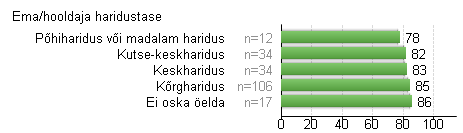 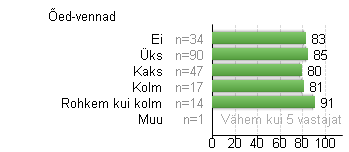 28
Huvitegevus
Hinnangud sotsiaalse keskkonna teemaploki küsimusele „Juhendaja meeldib mulle/teeb oma tööd hästi“ taustatunnuste alusel
90
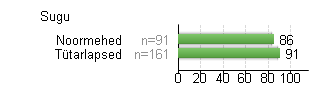 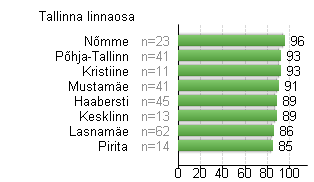 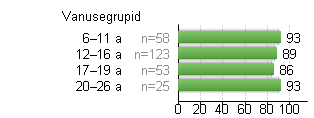 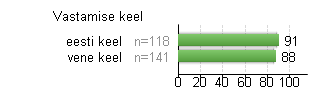 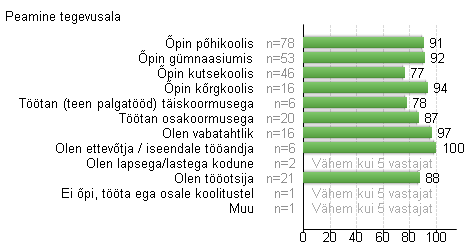 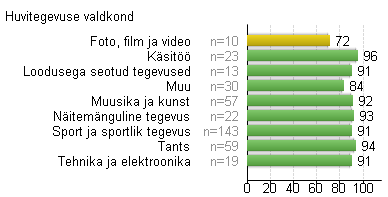 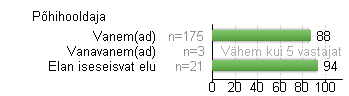 Huvitegevuse valdkonna “Foto, film ja video” noorte hinnang on teiste valdkondadega võrreldes oluliselt madalam.
Maksimaalse võimaliku hinnangu oma juhendajale andsid ettevõtlikud noored.
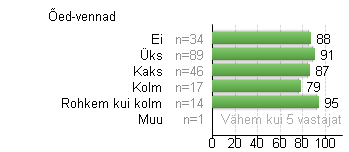 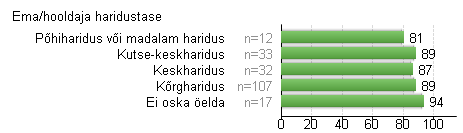 29
Huvitegevus
Hinnangud sotsiaalse keskkonna teemaploki küsimusele „Juhendajad arvestavad minu soovide ja arvamustega“ taustatunnuste alusel
82
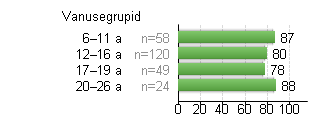 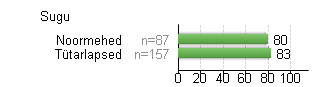 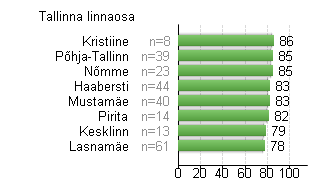 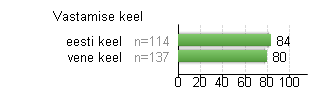 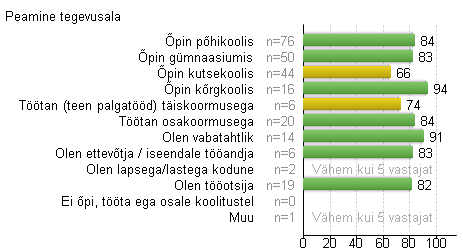 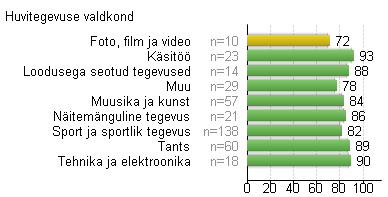 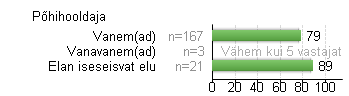 Noored, kelle emal/hooldajal on madal haridustase ning noored, kes õpivad kutsekoolis või töötavad täiskoormusega, tunnevad, et juhendajad arvestavad nendega vähem.
Foto, filmi ja video valdkonnas tegutsevad noored andsid võrreldes teistega madalama hinnangu.
Kõrge hinnangu andsid noored, kellel on rohkem kui kolm õde/venda.
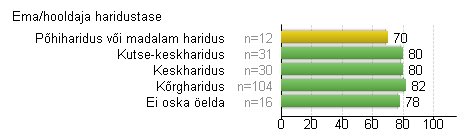 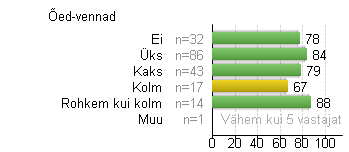 30
Huvitegevus
Hinnangud sotsiaalse keskkonna teemaploki küsimusele „Minu probleeme märgatakse, mind kuulatakse ära ja antakse nõu“ taustatunnuste alusel
83
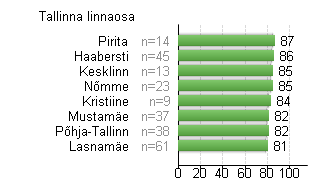 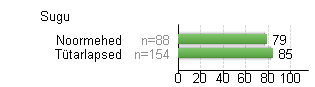 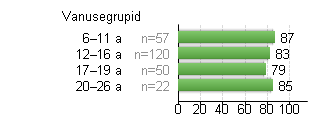 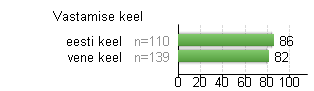 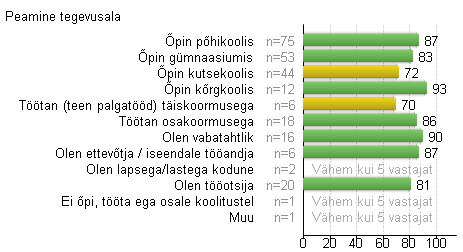 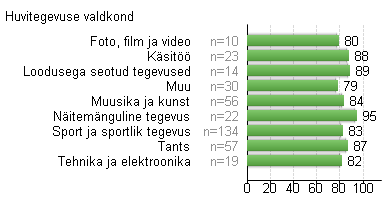 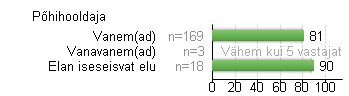 Noored, kelle emal/hooldajal on madal haridustase andsid madalamaid hinnanguid võrreldes vastajatega, kelle emal/hooldajal on kõrgem haridustase.
Samuti andsid madalamaid hinnanguid ka kutsekoolis õppivad ning täiskoormusega töötavad noored.
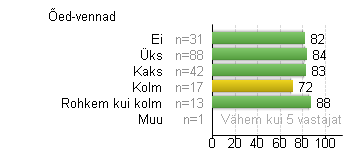 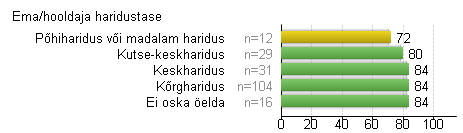 31
Huvitegevus
Hinnangud sotsiaalse keskkonna teemaploki küsimusele „Minu suhted teiste osalejatega on/olid head“ taustatunnuste alusel
88
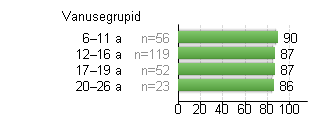 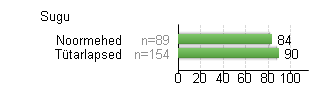 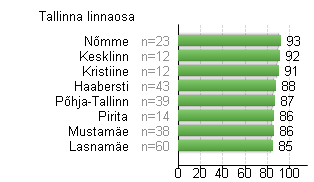 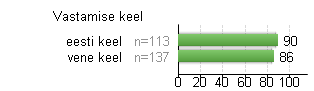 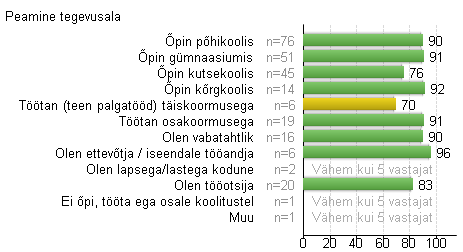 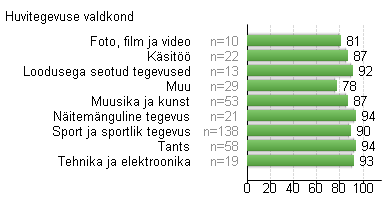 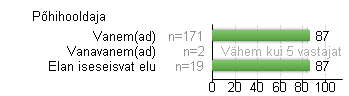 Üldiselt on noortel suhted teiste osalejatega kas head või suurepärased.
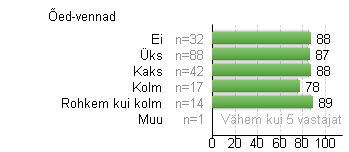 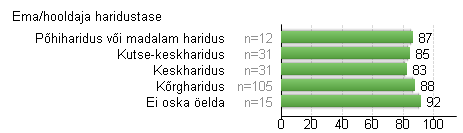 32
Huvitegevus
Hinnangud sotsiaalse keskkonna teemaploki küsimusele „Suhted juhendajaga on head“ taustatunnuste alusel
90
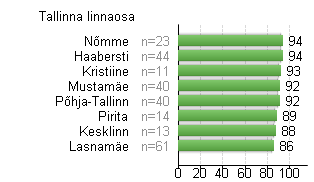 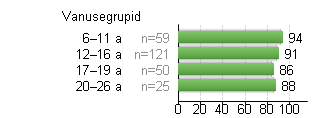 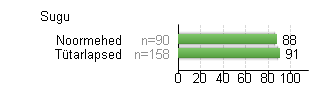 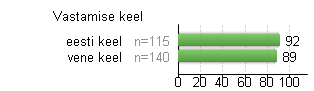 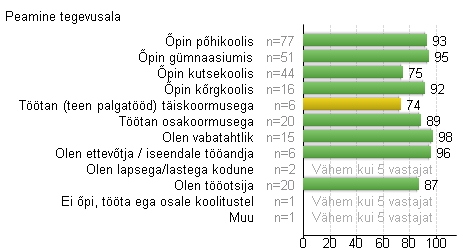 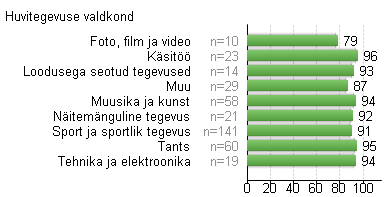 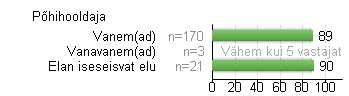 Üldiselt on noortel suhted juhendajaga head. Mõnevõrra madalam hinnang täiskoormusega töötavatel noortel.
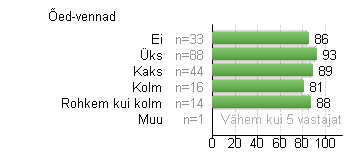 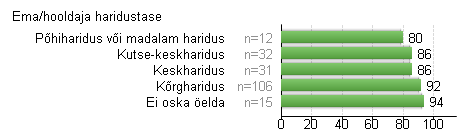 33
Huvitegevus
Hinnangud  tajutud tulemuse/kasulikkuse teemaploki küsimusele „Olen leidnud osalejate seast uusi kaaslasi või sõpru“ taustatunnuste alusel
80
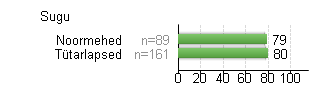 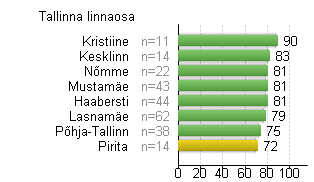 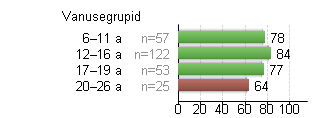 !
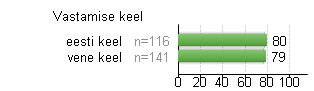 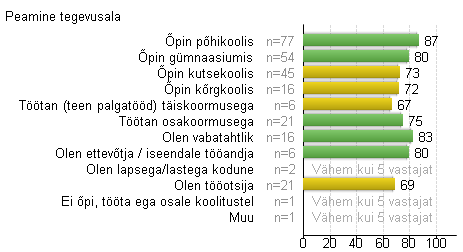 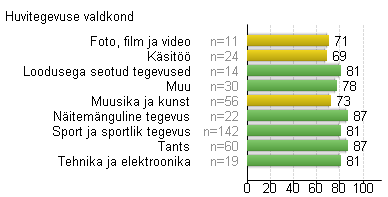 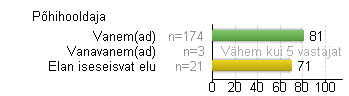 Noored vanuses 20-26 tunnevad, et nad ei leia osalejate seast uusi kaaslasi või sõpru.
Madalama hinnangu andsid ka noored, kelle ema/hooldaja on omandanud ainult kutse-keskhariduse ning noored, kes elavad iseseisvat elu.
Foto, filmi, video, käsitöö, muusika ja kunsti valdkonna noored andsid madalamaid hinnanguid võrreldes teiste huvitegevuse valdkondadega.
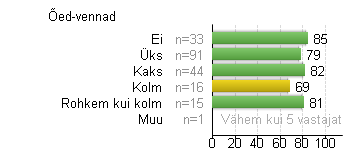 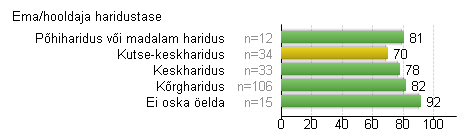 34
Huvitegevus
Hinnangud  tajutud tulemuse/kasulikkuse teemaploki küsimusele „Olen midagi uut õppinud, teada saanud või uue oskuse omandanud“ taustatunnuste alusel
91
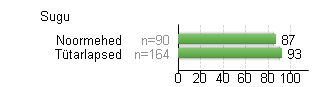 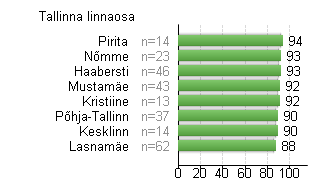 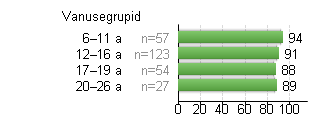 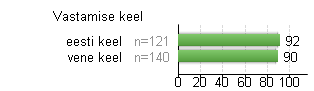 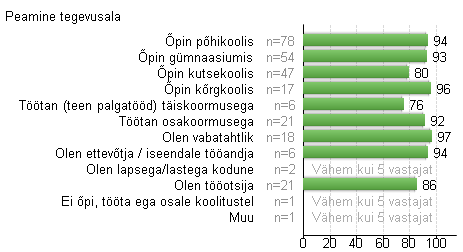 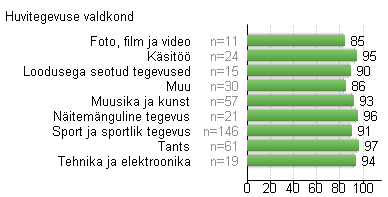 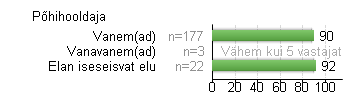 Üldiselt on noored huvitegevusest midagi uut õppinud, teada saanud või omandanud uue oskuse.
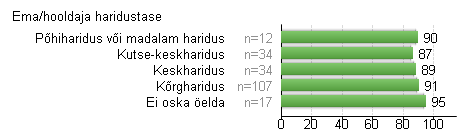 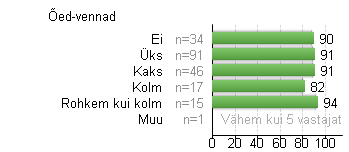 35
Huvitegevus
Hinnangud  tajutud tulemuse/kasulikkuse teemaploki küsimusele „Olen saanud tegevusi/üritusi ise algatada või läbi viia“ taustatunnuste alusel
62
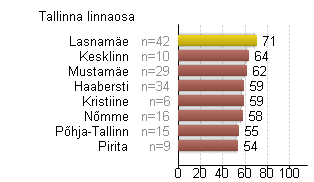 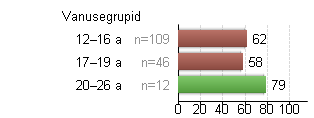 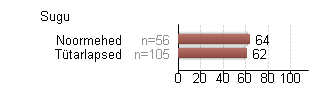 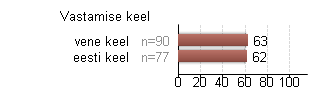 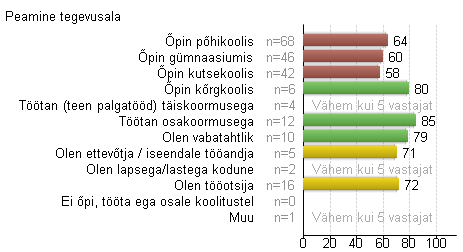 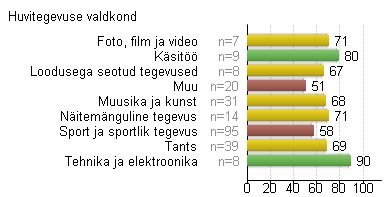 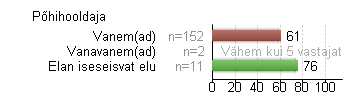 Noored, kes elavad iseseisvat elu ning noored vanuses 20-26 a on saanud tegevusi/üritusi ise algatada.
Samuti on saanud  algatada kõrgkoolis õppivad, täiskoormusega töötavad ning vabatahtlikud.
Enamikes linnaosades elavad noored on andnud väga madala hinnangu antud küsimusele.
Eriti madala hinnangu on andnud spordiga tegelevad noored.
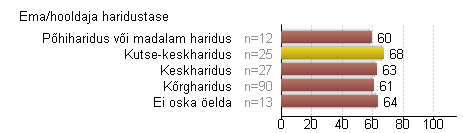 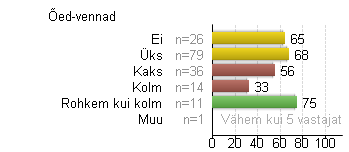 36
Huvitegevus
Hinnangud  tajutud tulemuse/kasulikkuse teemaploki küsimusele „Olen saanud ürituste või tegevuste korraldamisel osaleda“ taustatunnuste alusel
79
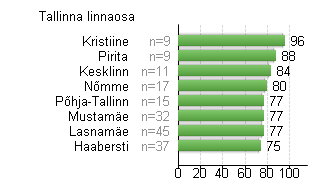 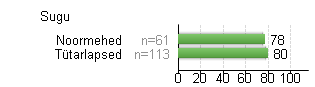 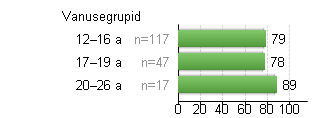 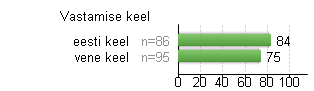 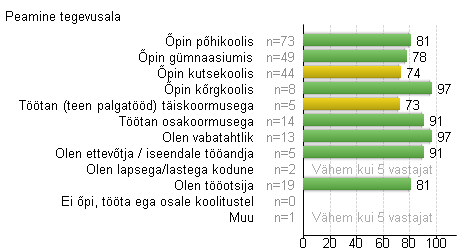 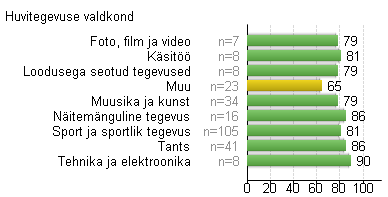 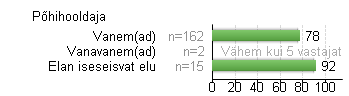 Iseseisvat elu elavad noored on saanud tunduvalt rohkem ürituste või tegevuste korraldamisel osaleda kui vanematega elavad.
Kõrge hinnangu on andnud ka vabatahtlikud ning kõrgkoolis õppivad noored.
Üldiselt on noored saanud ürituste või tegevuste korraldamisel osaleda.
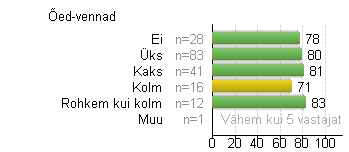 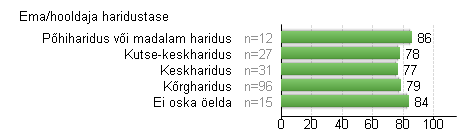 37
Huvitegevus
Hinnangud  tajutud tulemuse/kasulikkuse teemaploki küsimusele „Olen teinud juhendajatele ettepanekuid“ taustatunnuste alusel
67
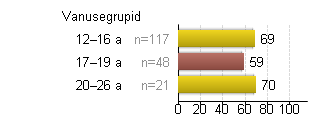 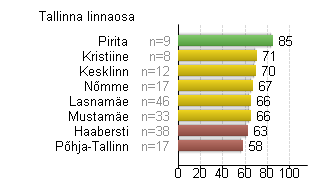 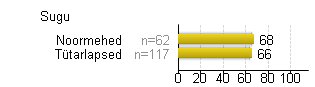 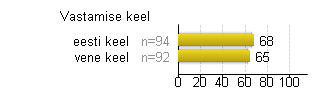 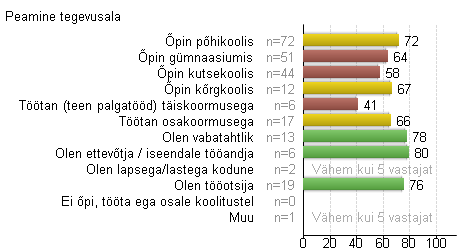 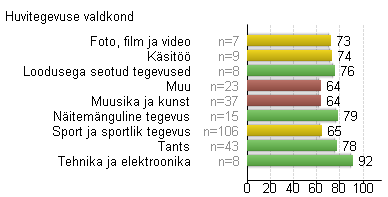 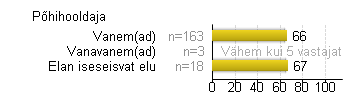 Noored, kelle emal/hooldajal on haridustase kõrgem, teevad juhendajatele rohkem ettepanekuid.
Noored vanuses 17-19 teevad märkimisväärselt vähem ettepanekuid kui noored vanuses 12-16 ning 20-26.
Vabatahtlikud, ettevõtjad ning tööotsijad teevad rohkem ettepanekuid.
Pirita linnaosas on antud kõrge hinnang antud küsimusele.
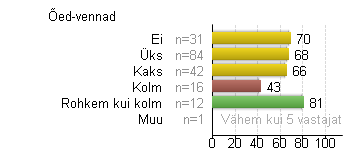 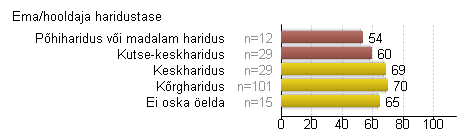 !
38
Huvitegevus
Hinnangud  tajutud tulemuse/kasulikkuse teemaploki küsimusele „Osalemine on/oli minu jaoks huvitav/oluline“ taustatunnuste alusel
86
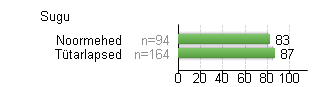 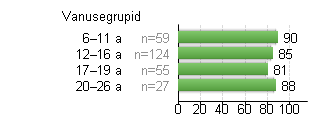 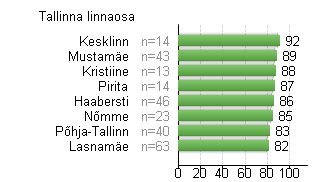 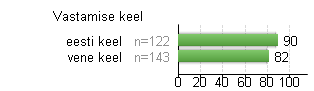 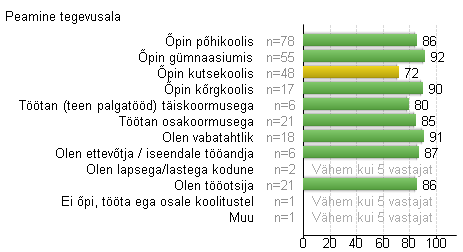 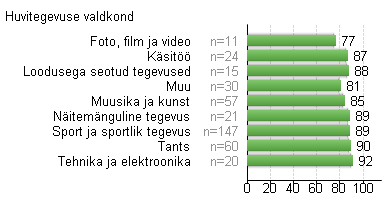 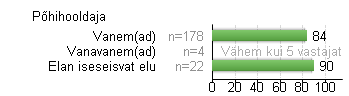 Huvitegevuses osalemise olulisusele andsid madalamaid hinnanguid noored, kes õpivad kutsekoolis ja noored, kelle emal/hooldajal on madal haridustase.
Üldiselt oli noortele huvitegevuses osalemine huvitav/oluline.
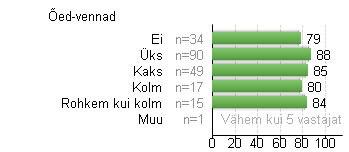 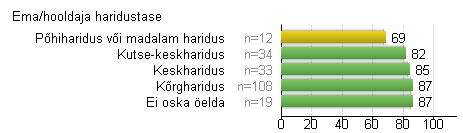 39
Huvitegevus
Hinnangud  üldise rahulolu teemaploki küsimusele „Olen üldiselt rahul huvitegevusega, kus osalen/osalesin“ taustatunnuste alusel
90
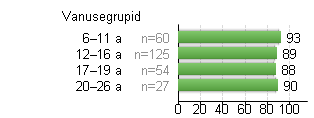 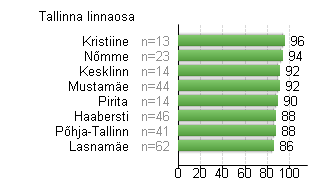 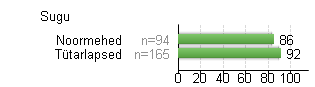 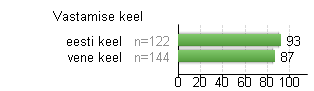 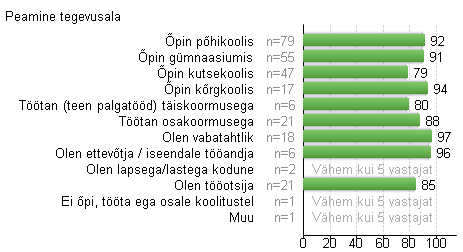 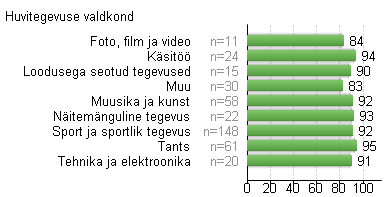 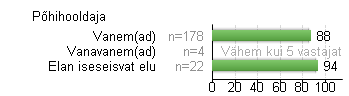 Noored on üldiselt rahul huvitegevusega, kus osalesid või osalevad siiani.
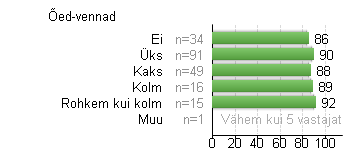 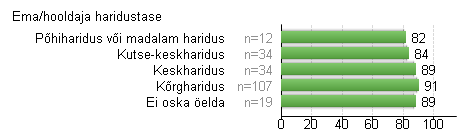 40
Huvitegevus
Hinnangud  soovitamise teemaploki küsimusele „Soovitaksin seda huvitegevust teistele“ taustatunnuste alusel
91
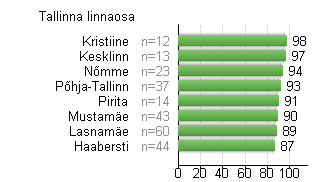 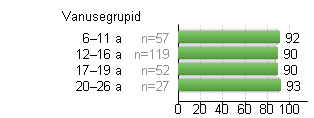 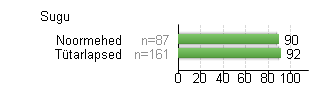 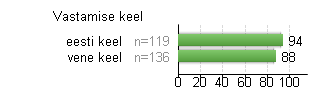 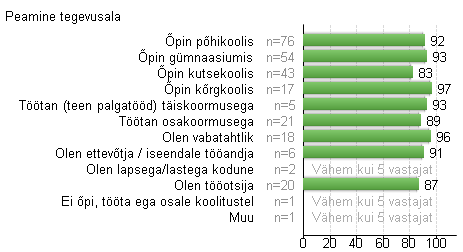 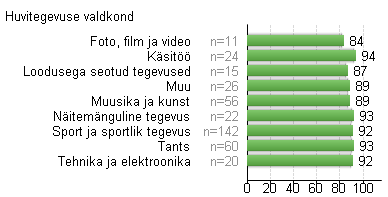 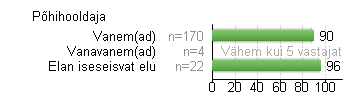 Noored üldiselt soovitaksid enda huvitegevust teistele.
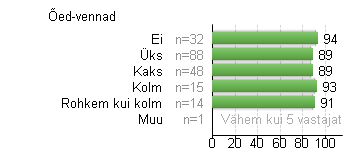 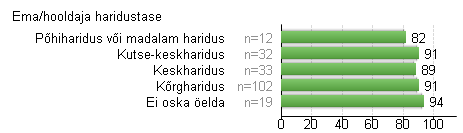 41
Huvitegevus
Noored vanuses 7–26 aastat hindasid 17 küsimust huvitegevuse kohta. Neist 15 küsimust oli jaotatud kolme teemaplokki: füüsiline keskkond, sotsiaalne keskkond ja tajutud tulemus või kasulikkus. Eraldi küsiti hinnangut üldise rahulolu ja soovitamise kohta.
RAHULOLUMUDEL

Kõige rohkem avaldab mõju huvitegevuse üldise rahulolu hinnangu kujunemisele:
Sotsiaalne keskkond – kui rahulolu sotsiaalse keskkonnaga ↑5 punkti võrra, siis üldine rahulolu ↑1,6 punkti võrra;
Tajutud tulemus/kasulikkus – kui rahulolu tajutud tulemuse/kasulikkusega ↑5 punkti võrra, siis üldine rahulolu ↑1,6 punkti võrra.
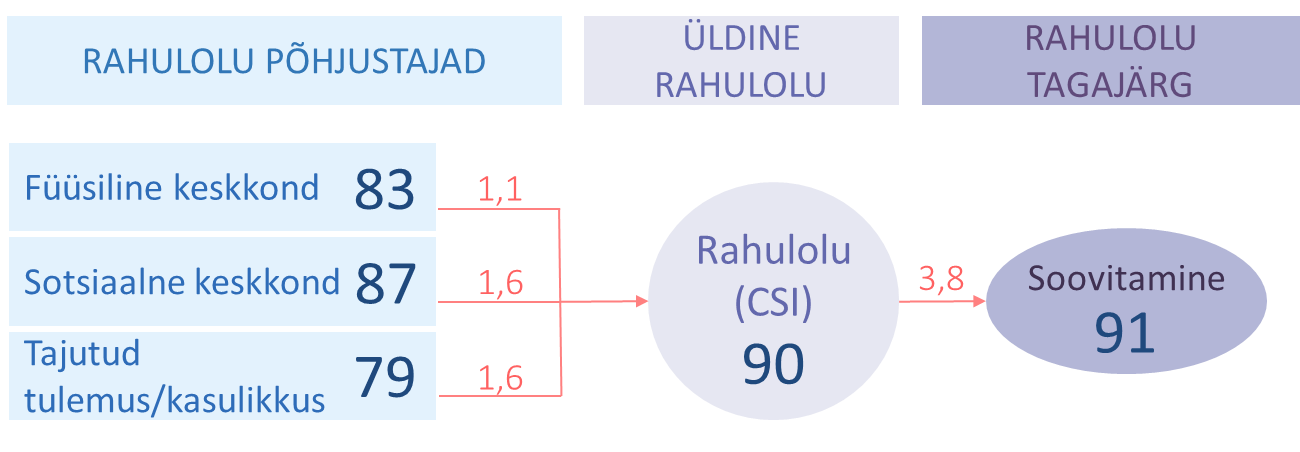 42
Huvitegevus
RAHULOLUMUDEL
Suurima suhtelise mõjuga on tajutud tulemuse/kasulikkuse ning sotsiaalse keskkonna küsimused. Huvitegevuses osalevate noorte rahulolu tagamiseks on tähtsad aspektid:

Teadmiste / oskuste omandamine (10,14%)
Huvitavus ja olulisus (8,75%)
Juhendaja meeldivus / pädevus (8,72%)
Suhted juhendajaga (8,62%)
43
“Kas midagi võiks selle huvitegevuse juures teisiti olla?”
Kommentaaride koguarv
n = 62

Kiitvaid kommentaare, mis väljendasid tegevuse, juhendajate või ruumidega rahulolu
n = 34 (55%)
44
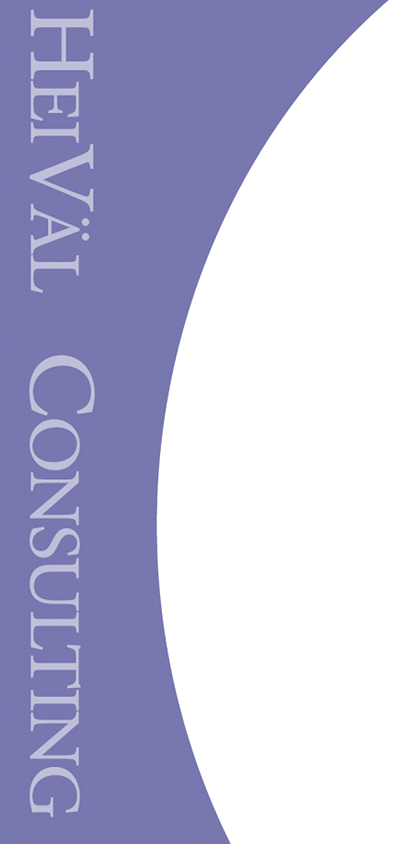 45
Huviharidus*
Järgnevalt antakse ülevaade huvihariduses osalejatest, osalemise põhjustest ja rahuloluhinnangutest ning neil andmetel põhinevatest järeldustest Tallinna linnas. 
Huvihariduses osales 7–26 aastastest noortest 162 noort (32%) ja 125 noort (25%) andis tegevusele oma hinnangu.
Keskmised hinnangud teemaplokkidele vanusegruppide alusel
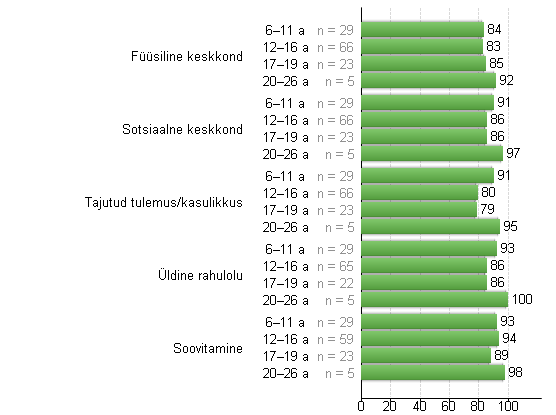 Küsitlusele vastanud Tallinna linna noored on üldiselt väga rahul huviharidusega, milles nad osalevad: keskmise hinnanguna on tulemus 86 punkti 100-st.
*Noorte huviharidus on pikaajaline ja formaalne süvendatud teadmiste ja oskuste omandamine valitud huvialal. Huvitegevus tähendab lühiajalist juhendatud tegelemist huvialaga vaba tahte alusel sõltumata tasemeõppest ja tööst. Küsimustikus eristati noorte jaoks valiku tegemiseks neid tegevusi järgmiselt: huviharidus (nt muusikakool, spordikool); huvitegevus (nt huviring, spordi- vm klubi).
46
Huviharidus
Vastajate jaotus taustatunnuste alusel
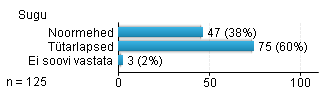 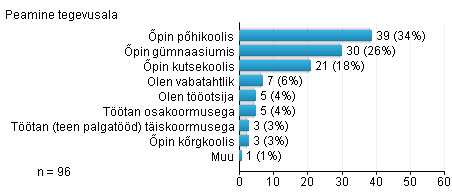 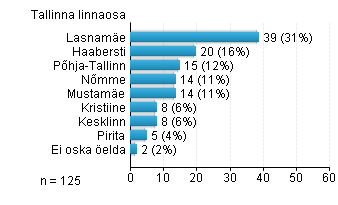 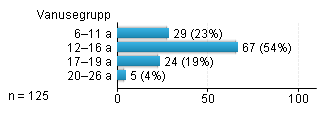 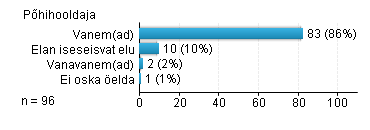 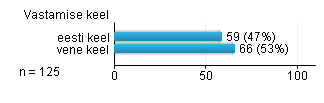 Rohkem esindatud on: 
Tütarlapsed
12–16 aastased vastajad
Põhikoolis õppijad
Vastajad, kes elavad Lasnamäel
Vastajad, kellel on üks õde või vend
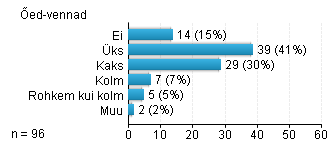 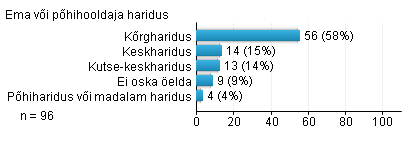 47
Huviharidus
Vastajate osalemine huvikoolis
Huvikoolis osalemise peamised põhjused
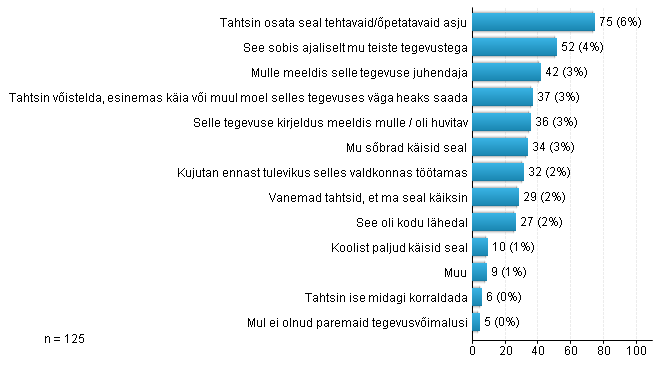 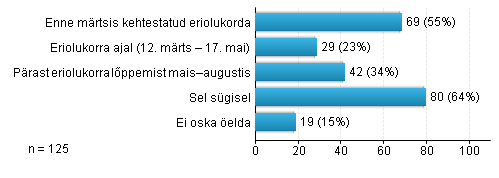 Vastajate osalemine huvikooli valdkondades
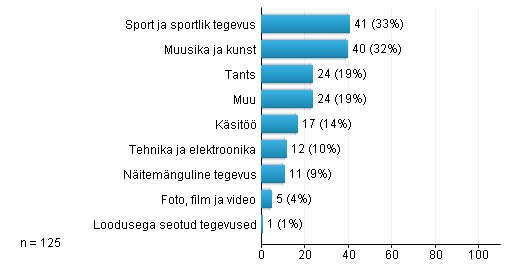 Peamiselt tegelevad noored muusika, kunsti, spordi või sportliku tegevusega huvikoolis. 
Noored osalevad huvikoolis, sest soovivad osata seal õpetatavaid asju.
Samuti nagu huvitegevuses, tõusis ka osalusaktiivsus sügisel varasemast kõrgemale tasemele.
48
Huviharidus
Keskmised hinnangud küsimuste alusel
Huviharidust hinnanud noored on üldiselt kõiki küsimusi kõrgelt hinnanud.

Väga madalalt on noored hinnanud küsimust “Olen teinud õpetajale ettepanekuid”. Noored ei ole niivõrd aktiivsed ettepanekute tegemisel.
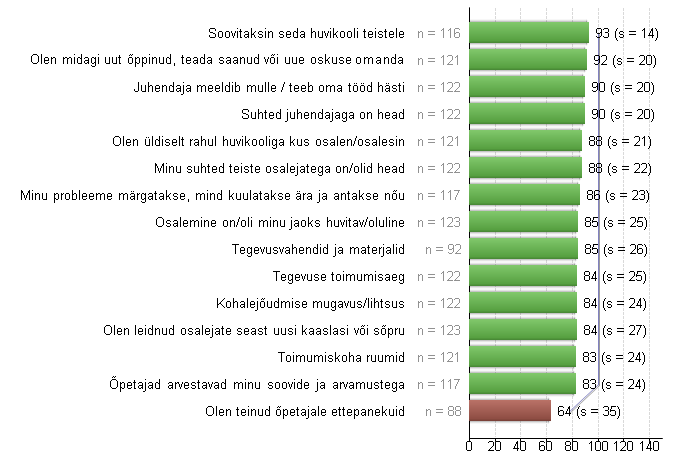 49
Huviharidus
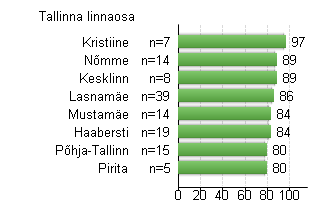 Huvihariduse rahulolu keskmised hinnangud kohalike omavalitsuste alusel
Tallinna linna noored on hinnanud üldist rahulolu võrreldes teiste kohalike omavalitsustega keskmiselt. Väga kõrge rahulolu on Kristiine linnaosas.
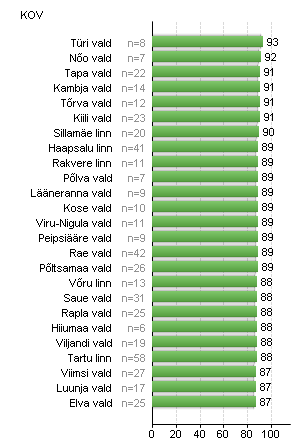 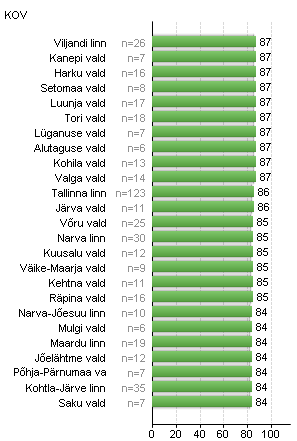 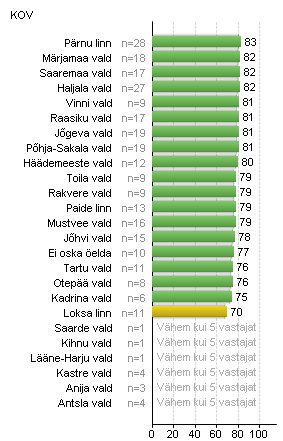 50
Huviharidus
Hinnangud füüsilise keskkonna teemaploki küsimusele „Kohalejõudmise mugavus/lihtsus“ taustatunnuste alusel
84
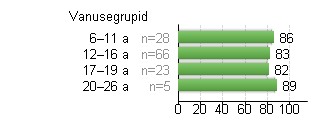 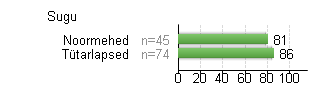 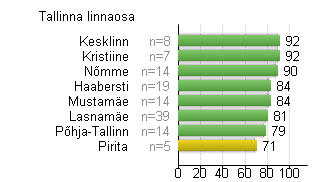 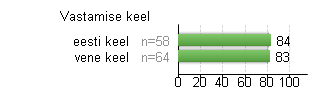 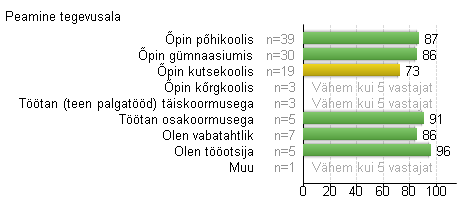 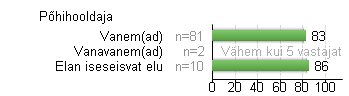 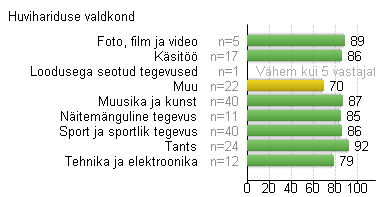 Kohalejõudmise mugavust/lihtsust on madalamalt hinnanud kutsekoolis õppivad noored. 
Noored, kelle emal/hooldajal on kõrgem haridustase, on andnud kõrgema hinnangu.
Mõnevõrra madalama hinnangu andsid Pirita noored.
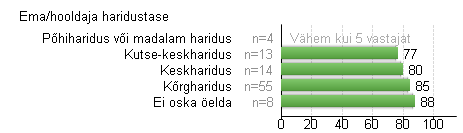 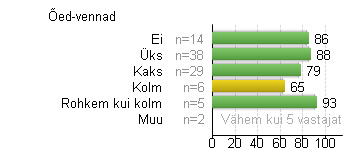 51
Huviharidus
Hinnangud füüsilise keskkonna teemaploki küsimusele „Tegevuse toimumisaeg“ taustatunnuste alusel
84
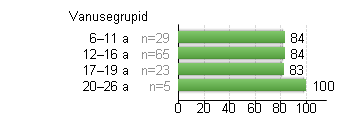 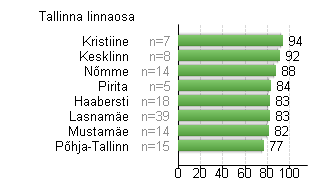 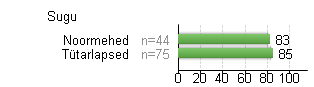 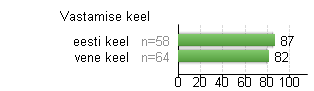 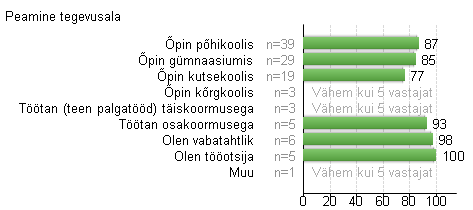 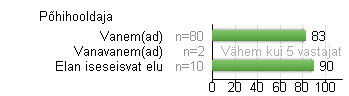 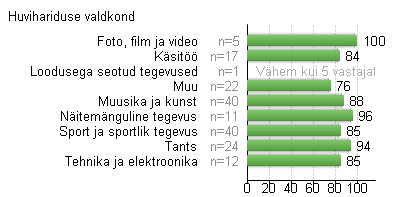 Kolme õe/vennaga noored on mõnevõrra  madalamalt hinnanud tegevuse toimumisaega.  
Vanusegruppi 20-26 a kuuluvad noored on andnud kõrgeima võimaliku hinnangu. 
Noored, kelle emal/hooldajal on kõrgem haridustase, on rohkem rahul tegevuse toimumisajaga.
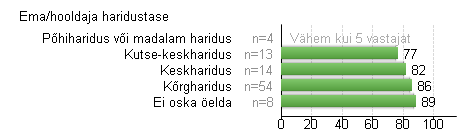 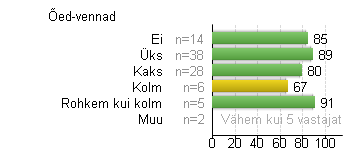 52
Huviharidus
Hinnangud füüsilise keskkonna teemaploki küsimusele „Tegevusvahendid ja materjalid“ taustatunnuste alusel
86
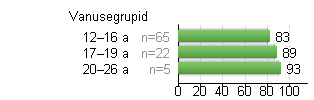 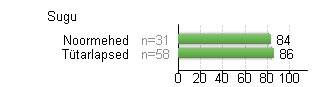 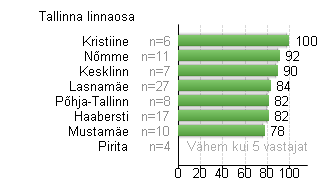 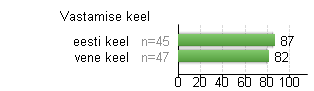 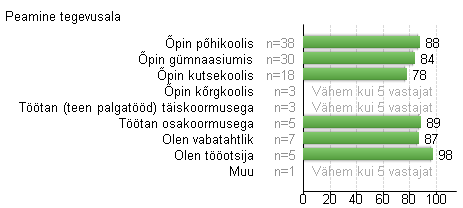 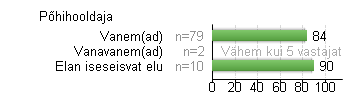 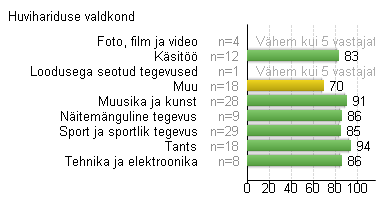 Kolme õe/vennaga noored on andnud madalama hinnangu tegevusvahenditele ja materjalidele.
Hinnangud vanusegrupiti on tõusvas trendis – mida vanemasse gruppi noor kuulub, seda kõrgema hinnangu on ta andnud.
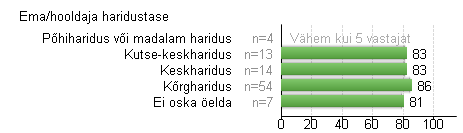 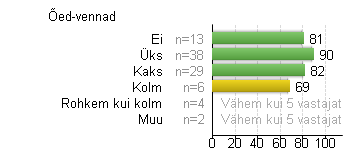 53
Huviharidus
Hinnangud füüsilise keskkonna teemaploki küsimusele „Toimumiskoha ruumid“ taustatunnuste alusel
83
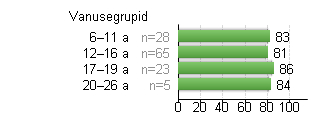 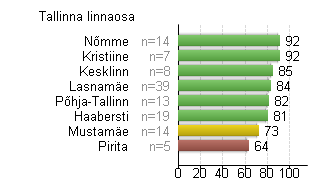 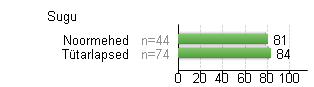 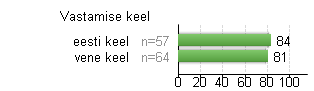 !
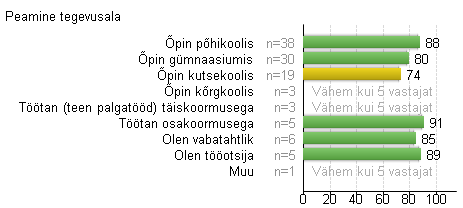 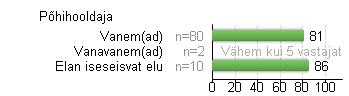 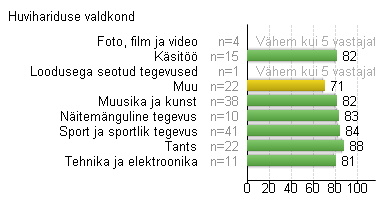 Pirita linnaosa noored on andnud tunduvamalt madalama hinnangu toimumiskoha ruumidele. Madalama hinnangu on andnud ka Mustamäe noored.
Kutsekoolis õppivad noored andsid toimumiskoha ruumidele võrreldes teiste tegevusaladega madalama hinnangu.
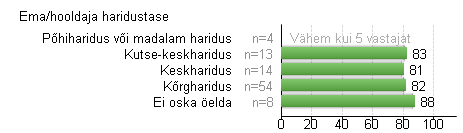 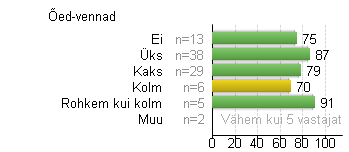 54
Huviharidus
Hinnangud sotsiaalse keskkonna teemaploki küsimusele „Juhendaja meeldib mulle/teeb oma tööd hästi“ taustatunnuste alusel
90
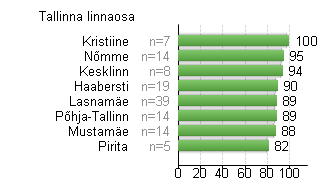 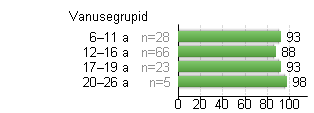 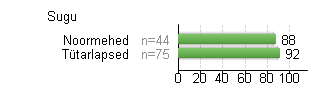 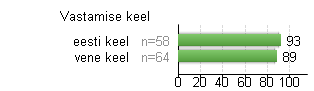 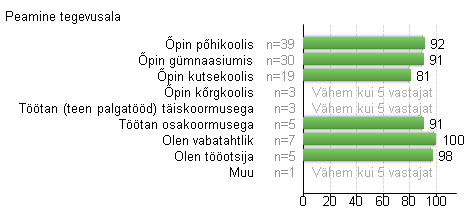 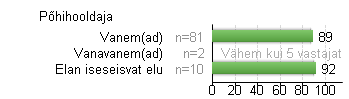 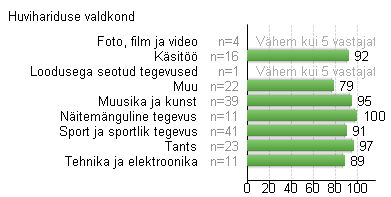 Kolme õe/vennaga noored on juhendaja tööga vähem rahul.
Kristiine linnaosa noored on andnud kõrgeima võimaliku hinnangu juhendaja tööle.
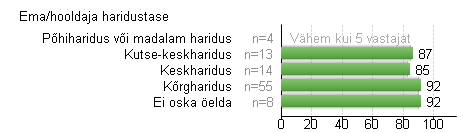 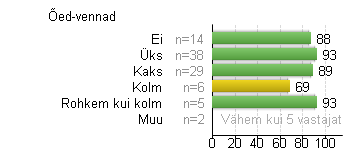 55
Huviharidus
Hinnangud sotsiaalse keskkonna teemaploki küsimusele „Õpetajad arvestavad minu soovide ja arvamustega“ taustatunnuste alusel
83
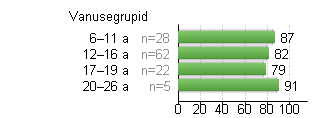 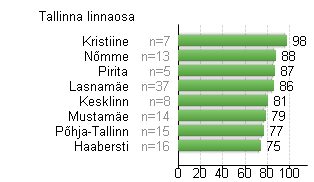 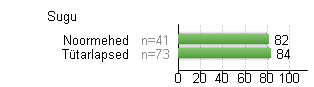 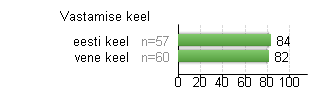 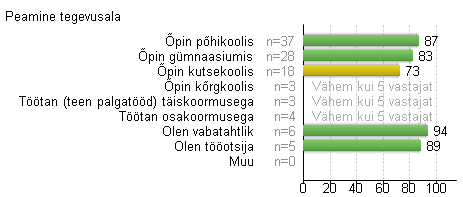 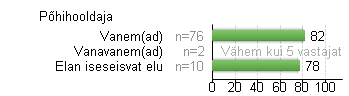 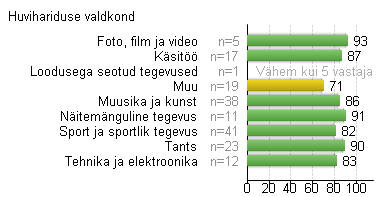 Kolme õe/vennaga noored on andnud madalama hinnangu võrreldes teiste vastajatega.
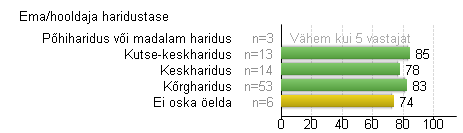 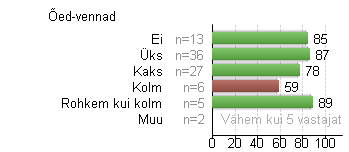 !
56
Huviharidus
Hinnangud sotsiaalse keskkonna teemaploki küsimusele „Minu probleeme märgatakse, mind kuulatakse ära ja antakse nõu“ taustatunnuste alusel
86
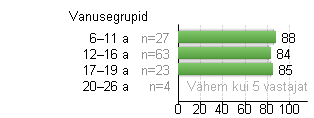 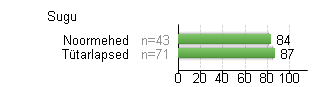 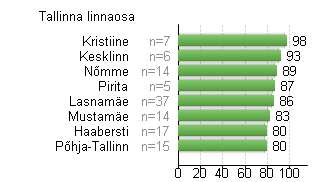 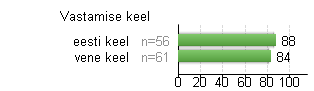 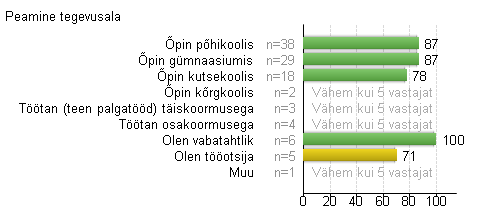 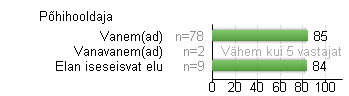 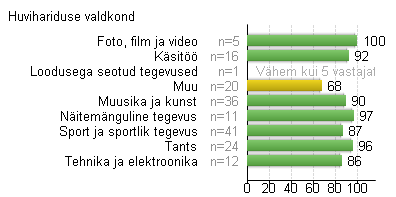 Kõrgeima võimaliku hinnangu antud küsimusele on andnud foto, filmi ja video valdkonnaga tegelevad noored ning noored, kes on vabatahtlikud. 
Mõnevõrra vähem on rahul tööotsijad.
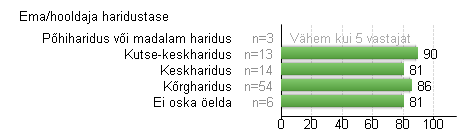 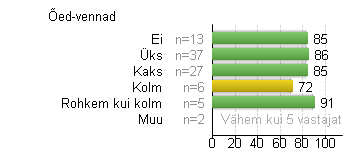 57
Huviharidus
Hinnangud sotsiaalse keskkonna teemaploki küsimusele „Minu suhted teiste osalejatega on/olid head“ taustatunnuste alusel
88
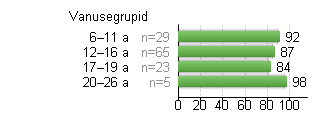 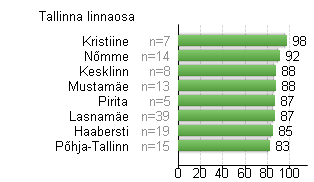 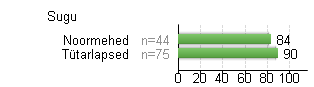 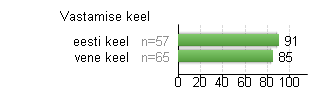 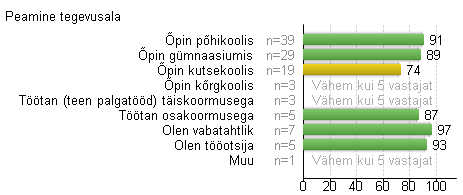 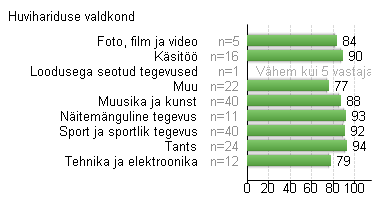 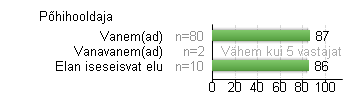 Mõnevõrra madalamalt on antud küsimust hinnanud noored, kellel on kolm õde/venda ning noored, kes õpivad kutsekoolis.
Vanusegrupiti on kõrgeimad hinnangud andnud vanim ja noorim vanusegrupp.
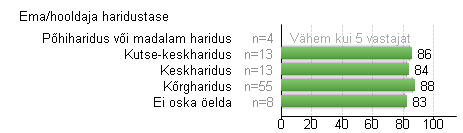 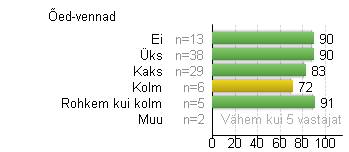 58
Huviharidus
Hinnangud sotsiaalse keskkonna teemaploki küsimusele „Suhted juhendajaga on head“ taustatunnuste alusel
90
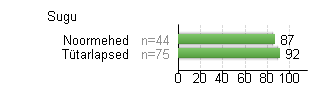 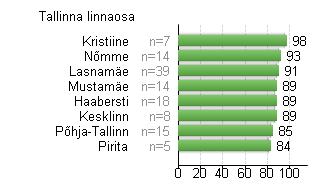 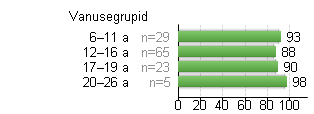 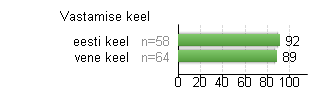 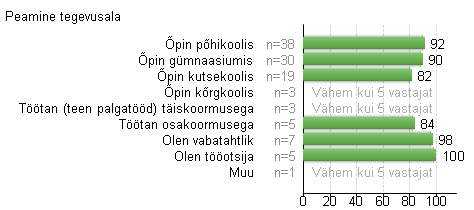 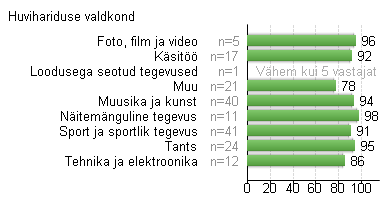 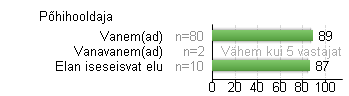 Kolme õe/vennaga noored on andnud madalama hinnangu küsimusele „Suhted juhendajaga on head“.
Noored, kes otsivad tööd, leiavad, et nende suhted juhendajaga on suurepärased, olles andnud maksimaalse hinnangu.
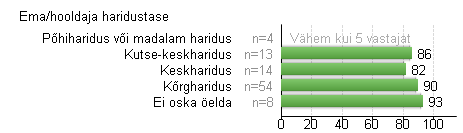 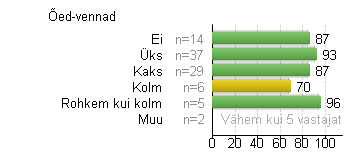 59
Huviharidus
Hinnangud tajutud tulemuse/kasulikkuse teemaploki küsimusele „Olen leidnud osalejate seast uusi kaaslasi või sõpru“ taustatunnuste alusel
84
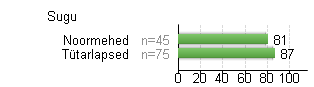 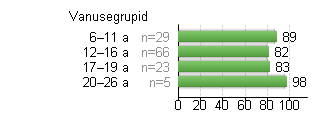 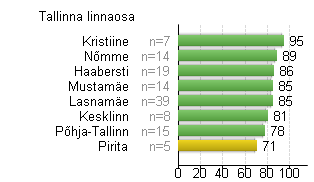 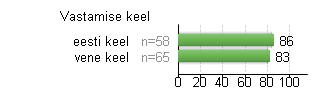 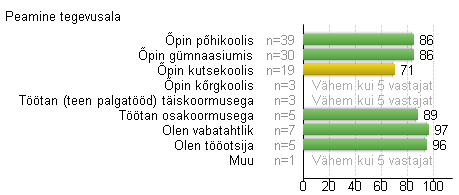 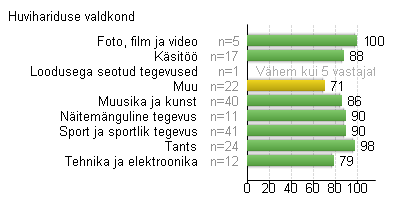 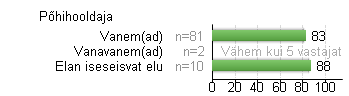 Kutsekoolis õppivad noored on osalejate seast uute kaaslaste või sõprade leidmisele andnud madalama hinnangu.
Madalama hinnangu andsid ka vastajad Pirita linnaosast.
Noored, kelle emal/hooldajal on kõrgem haridustase, on andnud kõrgema hinnangu.
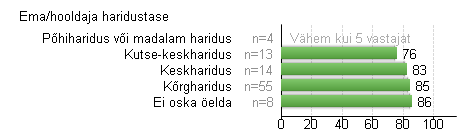 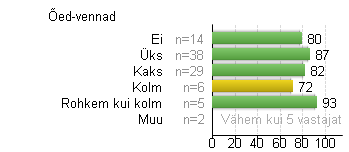 60
Huviharidus
Hinnangud tajutud tulemuse/kasulikkuse teemaploki küsimusele „Olen midagi uut õppinud, teada saanud või uue oskuse omandanud“ taustatunnuste alusel
92
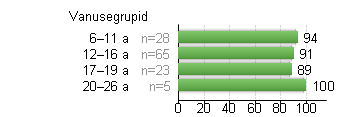 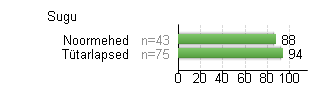 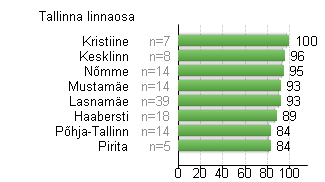 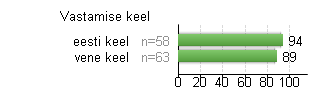 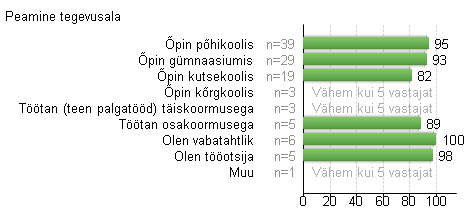 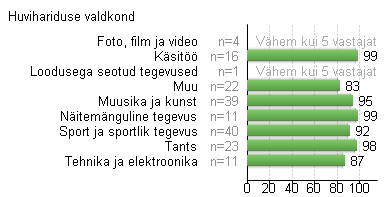 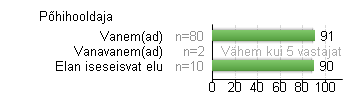 Kolme õe/vennaga noored on andnud mõnevõrra madala hinnangu uute teadmiste ja oskuste küsimusele.
Üldiselt on noored midagi uut õppinud, teada saanud või omandanud uue oskuse.
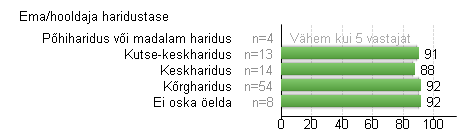 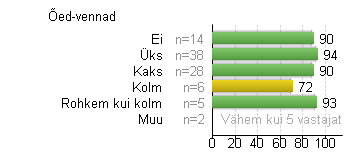 61
Huviharidus
Hinnangud tajutud tulemuse/kasulikkuse teemaploki küsimusele „Olen teinud õpetajale ettepanekuid“ taustatunnuste alusel
64
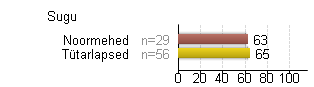 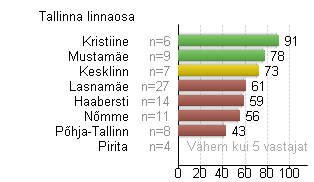 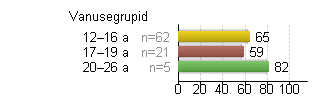 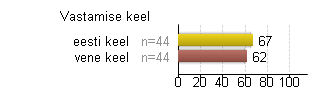 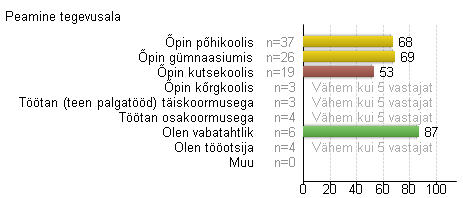 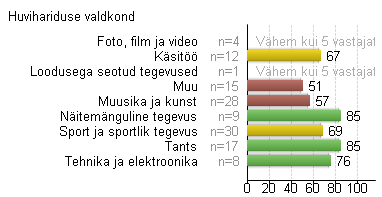 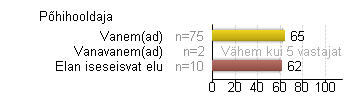 Madala hinnangu on andnud umbes pooled linnaosad.
Kõige enam julgevad õpetajatele ettepanekuid teha noored, kes on vabatahtlikud ning noored, kes tegelevad näitemängulise tegevuse, tantsu või tehnika ja elektroonikaga.
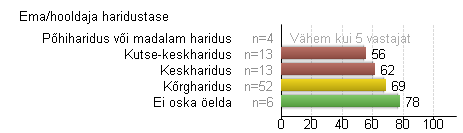 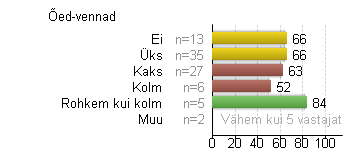 62
Huviharidus
Hinnangud tajutud tulemuse/kasulikkuse teemaploki küsimusele „Osalemine on/oli minu jaoks huvitav/oluline“ taustatunnuste alusel
85
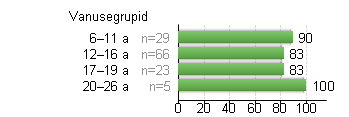 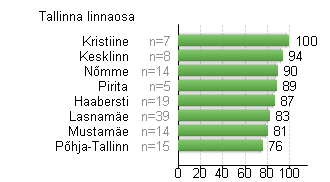 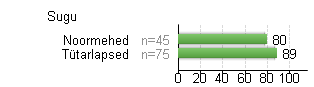 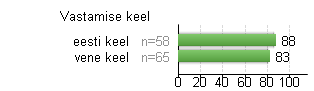 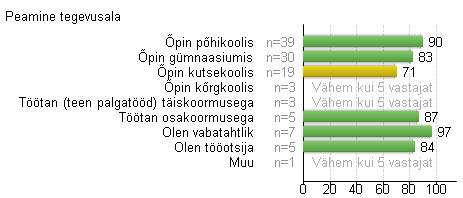 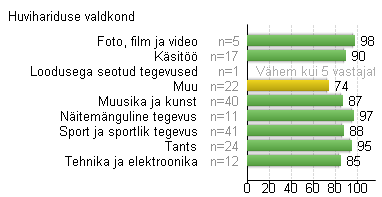 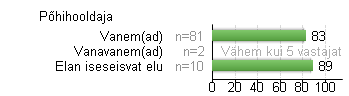 Kõrgeima võimaliku hinnangu huvihariduses osalemise olulisusele on andnud noored vanuserühmast 20-26 a ning Kristiines elavad noored.
Kutsekoolis õppivad noored on andnud mõnevõrra madalama hinnangu.
Üldiselt on noorte jaoks huvihariduses osalemine huvitav/oluline.
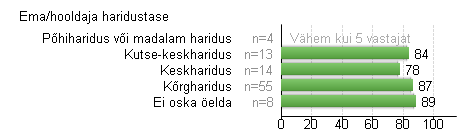 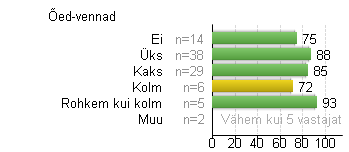 63
Huviharidus
Hinnangud üldise rahulolu teemaploki küsimusele „Olen üldiselt rahul huvikooliga, kus osalen/osalesin“ taustatunnuste alusel
88
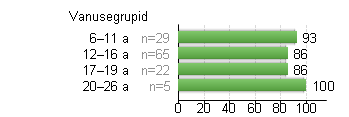 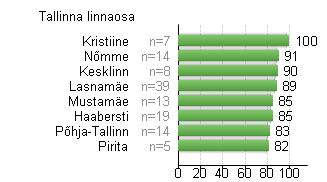 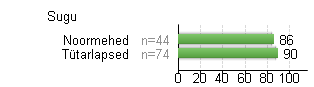 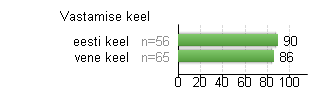 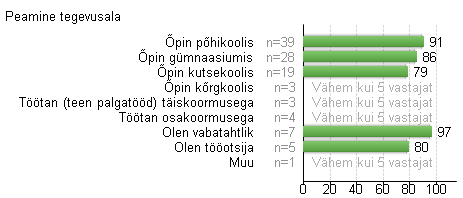 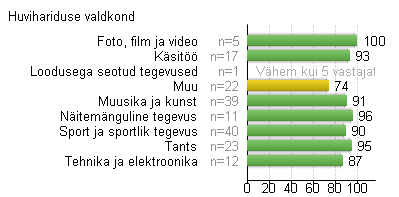 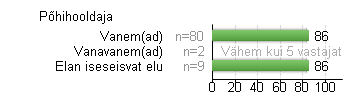 Mõnevõrra madalamalt on üldist rahulolu huvikooliga hinnanud noored, kellel on kolm õde/venda. 
Üldiselt on noored rahul huvikooliga, kus osalesid.
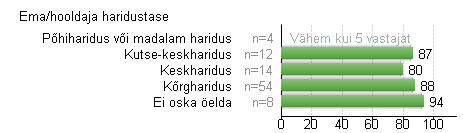 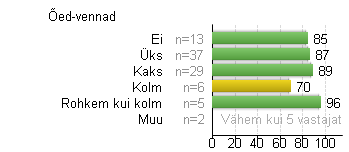 64
Huviharidus
Hinnangud soovitamise teemaploki küsimusele „Soovitaksin seda huvikooli teistele“ taustatunnuste alusel
93
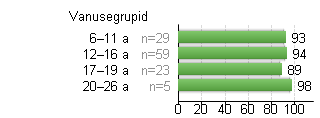 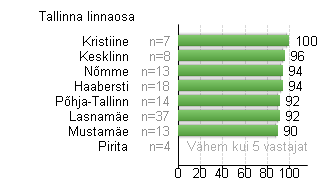 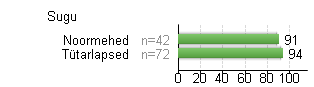 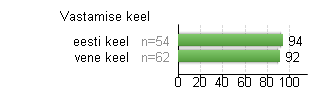 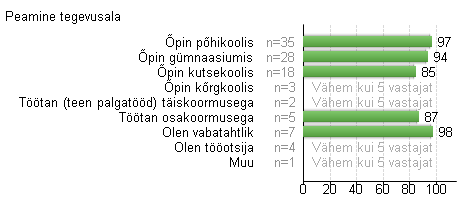 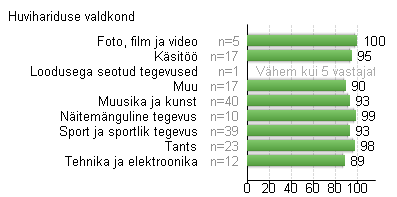 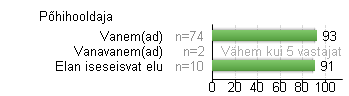 Noored on soovitamise teemat hinnanud kõikide taustatunnuste lõikes kõrgelt, mis tähendab seda, et noored üldiselt soovitaks oma huvikooli ka teistele.
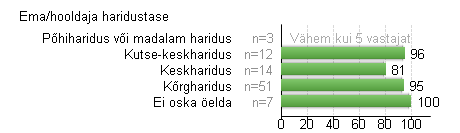 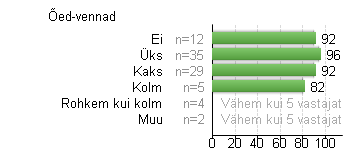 65
Huviharidus
Noored vanuses 7–26 aastat hindasid 15 küsimust huvihariduse kohta. Neist 13 küsimust oli jaotatud kolme teemaplokki: füüsiline keskkond, sotsiaalne keskkond ja tajutud tulemus või kasulikkus. Eraldi küsiti hinnangut üldise rahulolu ja soovitamise kohta.
RAHULOLUMUDEL

Kõige rohkem avaldab mõju huvihariduse üldise rahulolu hinnangu kujunemisele:
Tajutud tulemus/kasulikkus (mõju 3,1 punkti);
Üle-eestilise uuringuga võrreldes oli tajutud tulemuse/kasulikkuse mõju suurem (üle-eestilises 1,9 punkti) ning sotsiaalse keskkonna mõju väiksem (üle-eestilises 1,4 punkti).
66
Huviharidus
RAHULOLUMUDEL
Suurima suhtelise mõjuga on tajutud tulemuse/kasulikkuse teemaploki küsimused. Huvihariduses osalevate noorte rahulolu tagamiseks on kõige tähtsamad aspektid järgmised:

Huvitavus ja olulisus (33,59%)
Teadmiste/oskuste omandamine (23,77%)
Kaaslaste/sõprade leidmine (19,35%)
Ettepanekute tegemine (6,60%)
67
“Kas midagi võiks selle huvikooli juures teisiti olla?”
Kommentaaride koguarv
n = 34

Kiitvaid kommentaare, mis väljendasid tegevuse, juhendajate, ruumide või üldise olustikuga rahulolu
n = 11 (32%)
68
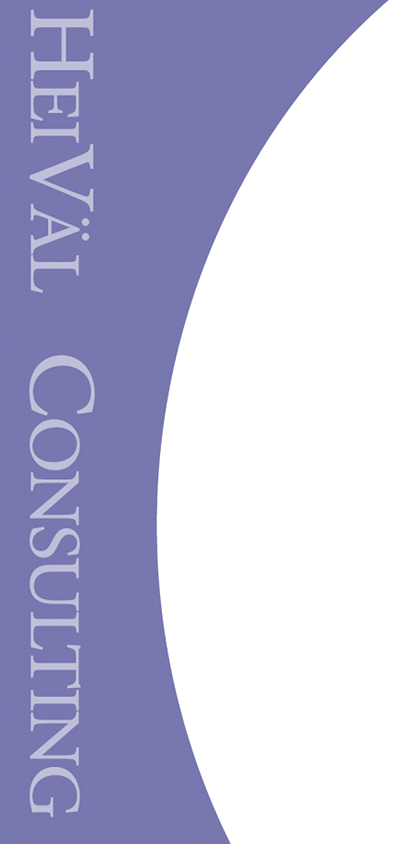 69
Avatud noorsootöö
Järgnevalt antakse ülevaade avatud noorsootöös osalejatest, osalemise põhjustest ja rahuloluhinnangutest ning neil andmetel põhinevatest järeldustest Tallinna linnas. 
Avatud noorsootöös osales 7–26 aastastest noortest 98 noort (19%) ja 78 noort (15%) andis tegevusele oma hinnangu.
Keskmised hinnangud teemaplokkidele vanusegruppide alusel
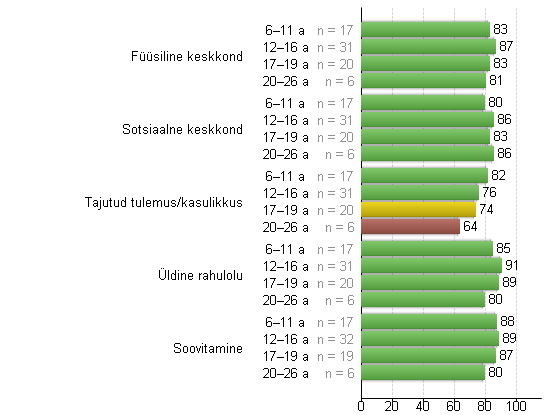 Küsitlusele vastanud Tallinna linna noored on üldiselt väga rahul avatud noorsootööga, milles nad osalevad: keskmise hinnanguna on tulemus 82 punkti 100-st. 

Rahulolu on langevas trendis tajutud tulemuse/kasulikkuse teemaploki juures. Mida vanem on noor, seda vähem oluliseks/kasulikuks peab avatud noorsootöös osalemist. 20-26 a noored andsid madalaima hinnangu.
70
Avatud noorsootöö
Vastajate jaotus taustatunnuste alusel
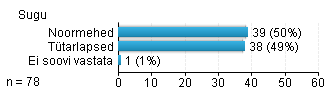 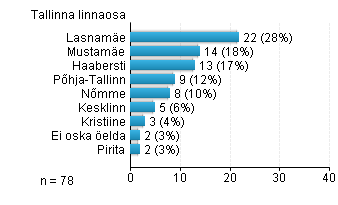 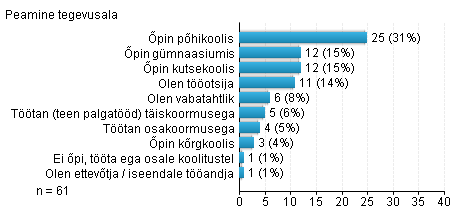 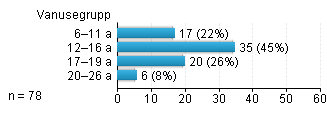 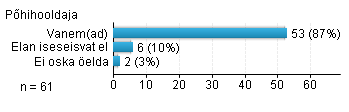 Rohkem esindatud on: 
12–16 aastased vastajad
Vene keeles vastanud
Põhikoolis õppijad
Vastajad, kes elavad Lasnamäel
Vastajad, kellel on üks õde või vend
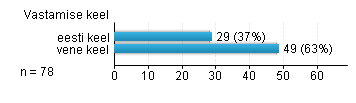 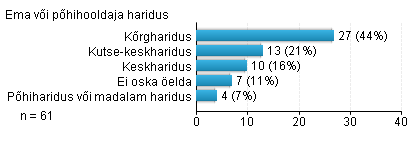 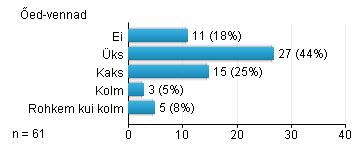 71
Avatud noorsootöö
Vastajate käimine noortekeskuses
Noortekeskuses käimise peamised põhjused
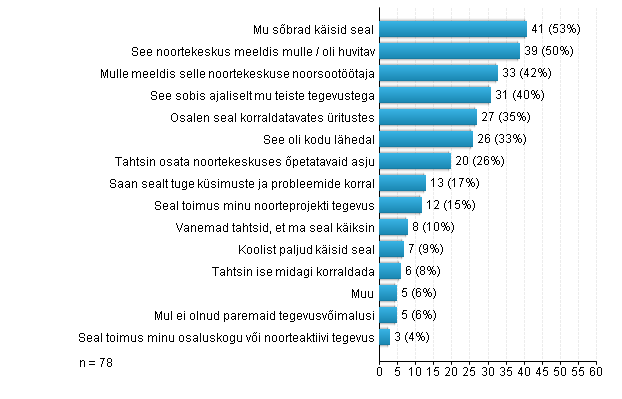 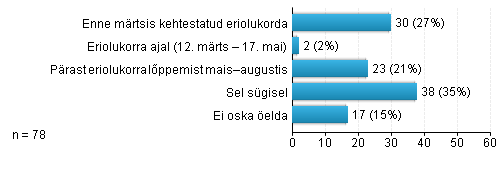 Vastajate aktiivsus
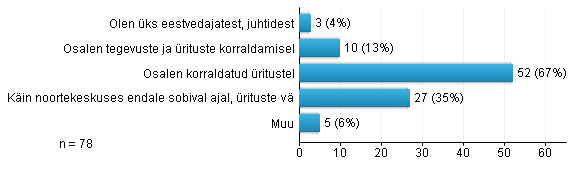 Noored käisid noortekeskuses, sest neile meeldis ning nende sõbrad käisid ka seal.
Noored osalevad peamiselt teiste poolt korraldatud üritustel.
72
Avatud noorsootöö
Keskmised hinnangud küsimuste alusel
Noorsootööd hinnanud noored on avatud noorsootööga üldiselt rahul.
Madalamalt on noored hinnanud „Tajutud tulemus/kasulikkus“ teemaplokki kuuluvaid küsimusi. Noored ei ole niivõrd aktiivsed tegevuste/ürituste algatamisel või läbiviimisel ning ettepanekute tegemisel.
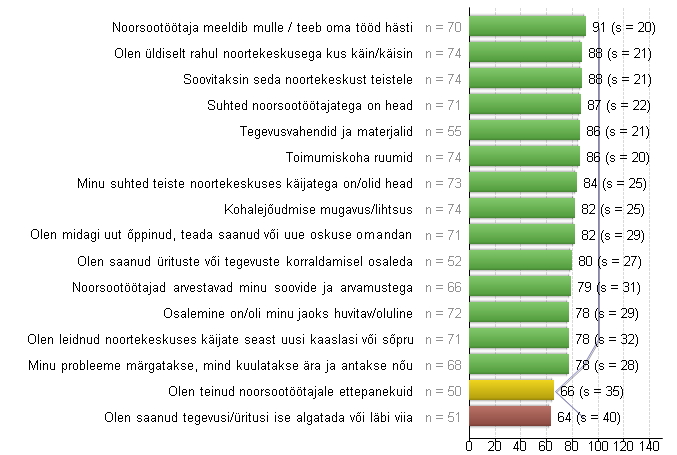 73
Avatud noorsootöö
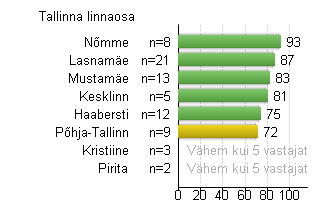 Avatud noorsootöö rahulolu keskmised hinnangud kohalike omavalitsuste alusel
Tallinna linna noored on hinnanud üldist rahulolu võrreldes teiste kohalike omavalitsustega keskmiselt. Võrreldes teiste linnaosadega andsid Nõmme noored kõrgemaid hinnanguid ning Põhja-Tallinna linnaosa noored madalamaid hinnanguid.
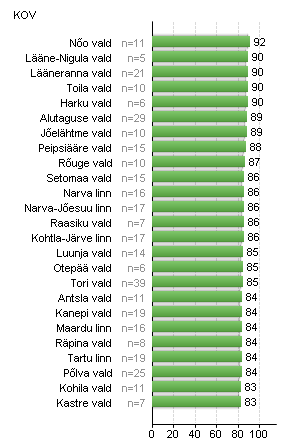 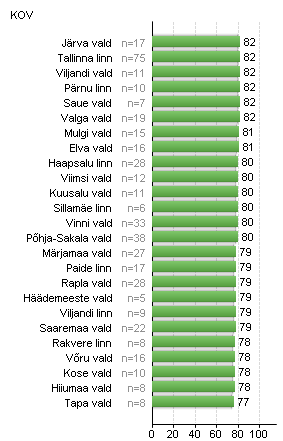 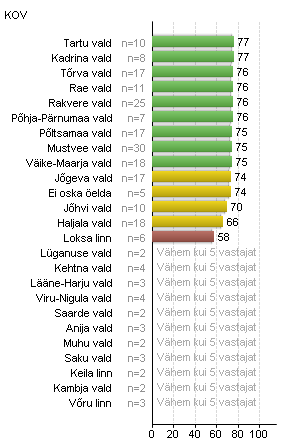 74
Avatud noorsootöö
Hinnangud  füüsilise keskkonna teemaploki küsimusele „Kohalejõudmise mugavus/lihtsus“ taustatunnuste alusel
82
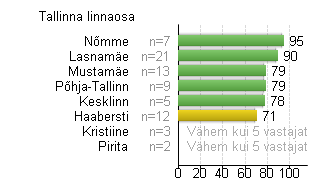 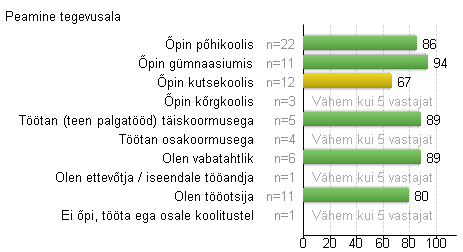 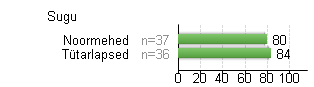 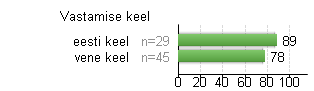 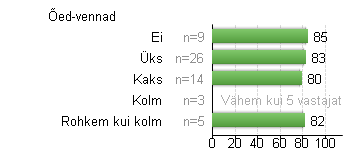 Kutsekoolis õppivad noored on kohalejõudmise mugavust/lihtsust hinnanud madalamalt kui teistelt tegevusaladelt noored.
Linnaosade lõikes hindavad kohalejõudmise mugavust/lihtsust madalaimalt Haaberstis elavad noored. 
Üldiselt hindavad noored kohalejõudmise mugavust/lihtsust kõrgelt.
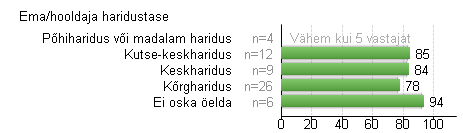 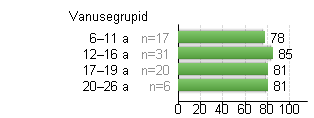 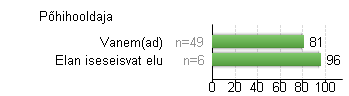 75
Avatud noorsootöö
Hinnangud  füüsilise keskkonna teemaploki küsimusele „Tegevusvahendid ja materjalid“ taustatunnuste alusel
86
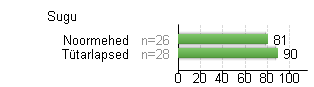 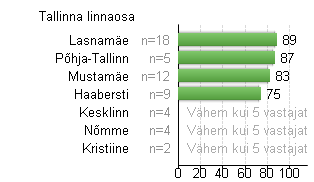 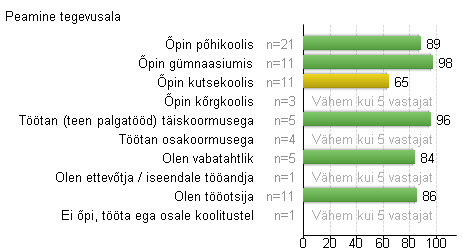 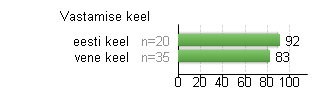 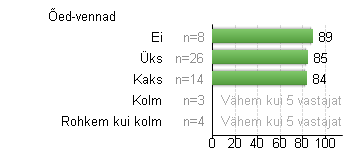 Vanusegrupiti on tegevusvahenditele ja materjalidele antud hinnangud langevas trendis. 
Kutsekoolis õppivad noored on rahulolu tegevusvahendite ja materjalidega hinnanud märgatavalt madalamalt kui noored teistelt tegevusaladelt.
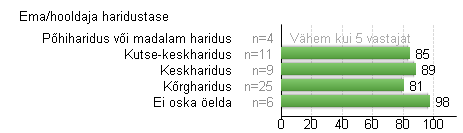 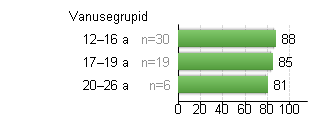 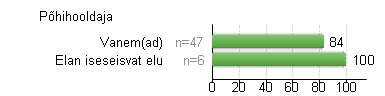 76
Avatud noorsootöö
Hinnangud  füüsilise keskkonna teemaploki küsimusele „Toimumiskoha ruumid“ taustatunnuste alusel
86
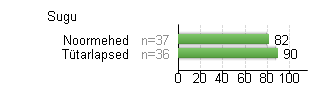 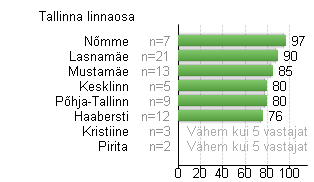 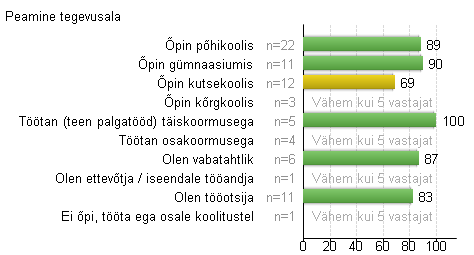 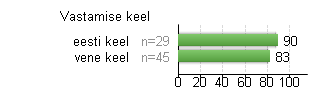 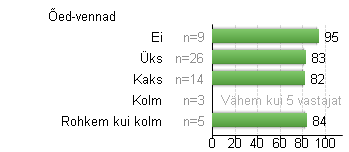 Kutsekoolis õppivad noored on andnud madalama hinnangu toimumiskoha ruumidele.
Üldiselt on noored rahul toimumiskoha ruumidega.
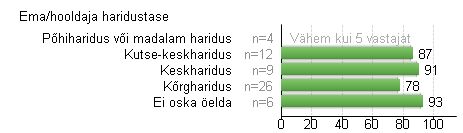 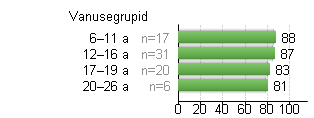 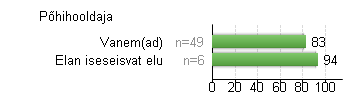 77
Avatud noorsootöö
Hinnangud  sotsiaalse keskkonna teemaploki küsimusele „Noorsootöötajad arvestavad minu soovide ja arvamustega“ taustatunnuste alusel
79
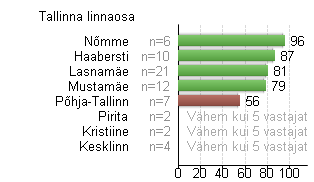 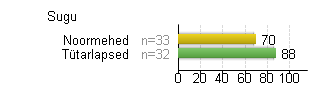 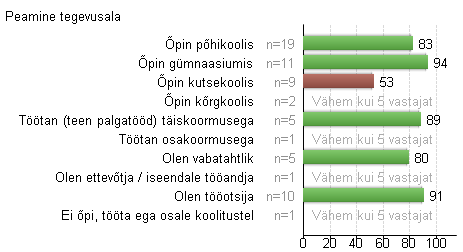 !
!
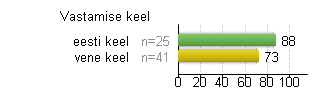 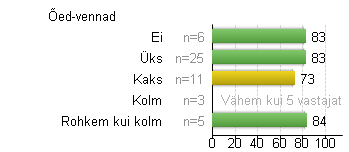 Noormehed ning vene keelt kõnelevad noored andsid märkimisväärselt madalama hinnangu antud küsimusele.
Samuti andsid väga madala hinnangu kutsekoolis õppivad noored ning Põhja-Tallinnas elavad noored.
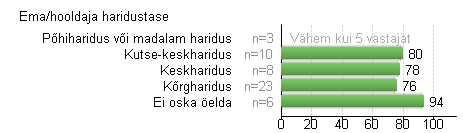 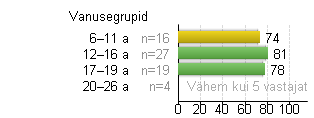 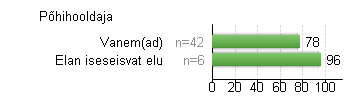 78
Avatud noorsootöö
Hinnangud  sotsiaalse keskkonna teemaploki küsimusele „Noorsootöötaja meeldib mulle/teeb oma tööd hästi“ taustatunnuste alusel
91
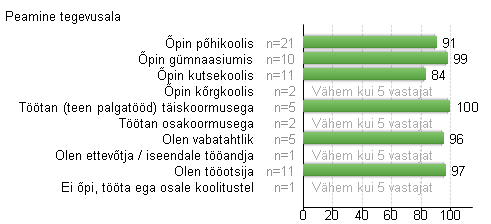 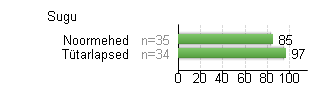 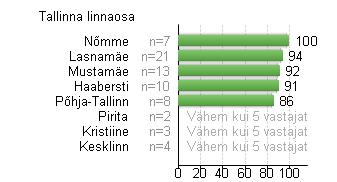 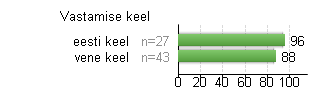 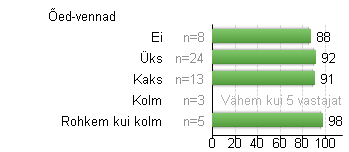 Noorte hinnangul teevad noorsootöötajad üldiselt oma tööd hästi.
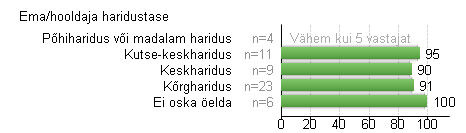 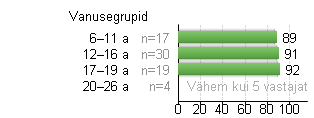 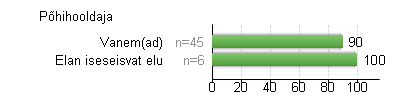 79
Avatud noorsootöö
Hinnangud  sotsiaalse keskkonna teemaploki küsimusele „Minu suhted teiste noortekeskuses käijatega on/olid head“ taustatunnuste alusel
84
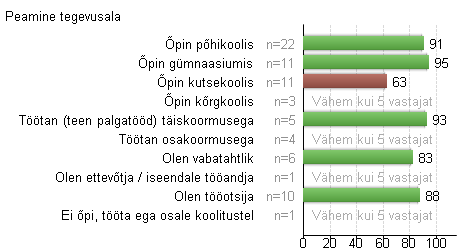 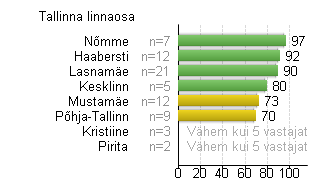 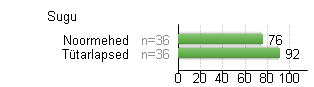 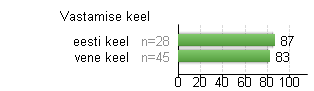 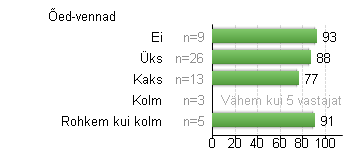 Noored hindavad oma suhteid teiste noortekeskuses käijatega heaks või suurepäraseks (v.a kutsekoolis õppivad noored).
Mida kõrgem on noore ema/hooldaja haridustase, seda paremaks hindab noor oma suhteid teiste noortekeskuses käijatega.
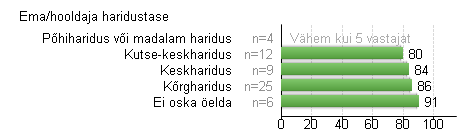 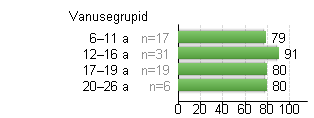 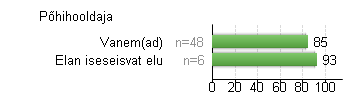 80
Avatud noorsootöö
Hinnangud  sotsiaalse keskkonna teemaploki küsimusele „Suhted noorsootöötajatega on head“ taustatunnuste alusel
87
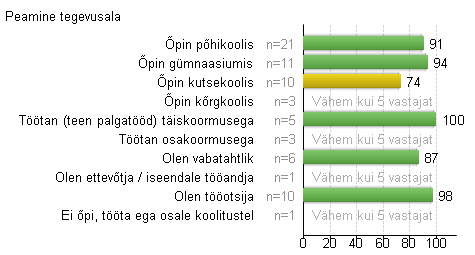 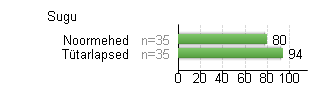 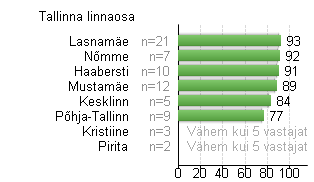 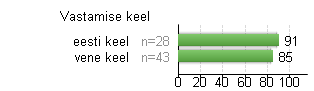 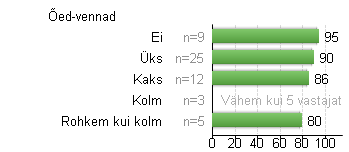 Üldiselt hindavad noored oma suhteid noorsootöötajatega heaks või suurepäraseks.
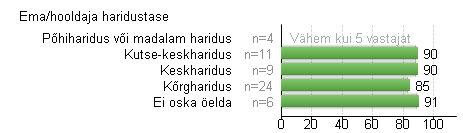 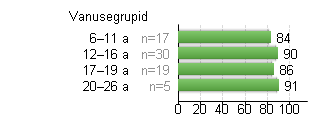 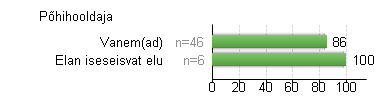 81
Avatud noorsootöö
Hinnangud  sotsiaalse keskkonna teemaploki küsimusele „Minu probleeme märgatakse, mind kuulatakse ära ja antakse nõu“ taustatunnuste alusel
78
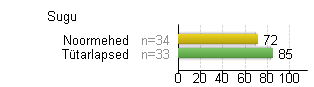 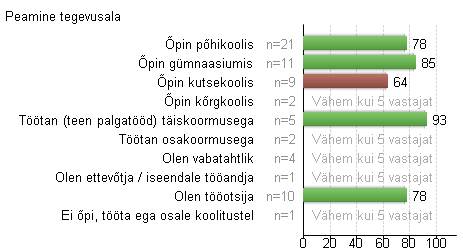 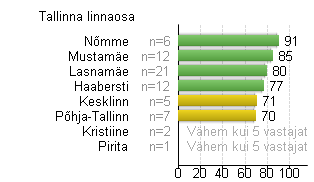 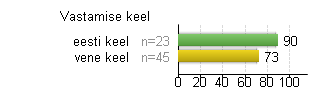 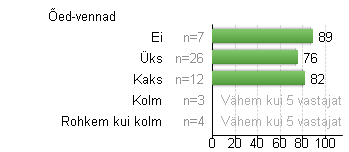 Kutsekoolis elavad noored tunnevad, et nende muresid ei kuulata ning neile ei anta nõu.
Madalama hinnangu on andnud küsimusele ka vene keelt kõnelevad noored ning noormehed.
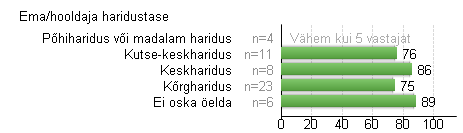 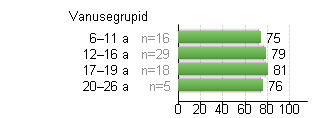 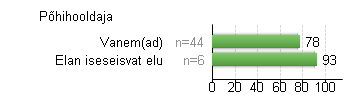 82
Avatud noorsootöö
Hinnangud  tajutud tulemuse/kasulikkuse teemaploki küsimusele „Olen leidnud noortekeskuses käijate seast uusi kaaslasi või sõpru“ taustatunnuste alusel
78
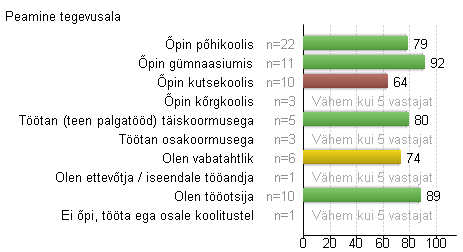 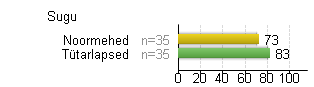 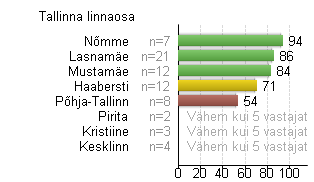 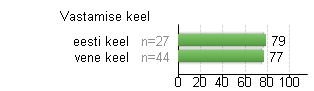 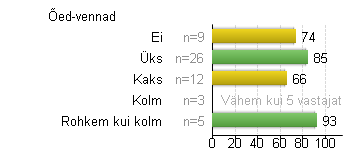 Noortekeskustes käijate seast uute kaaslaste või sõprade leidmist on kõige madalamalt hinnanud noored vanuses         20-26 a, kutsekoolis õppivad noored ning noored, kes elavad Põhja-Tallinnas.
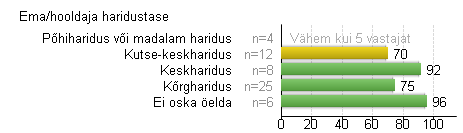 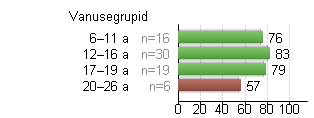 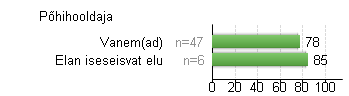 !
83
Avatud noorsootöö
Hinnangud  tajutud tulemuse/kasulikkuse teemaploki küsimusele „Olen midagi uut õppinud, teada saanud või uue oskuse omandanud“ taustatunnuste alusel
82
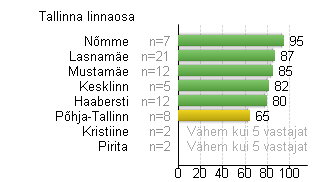 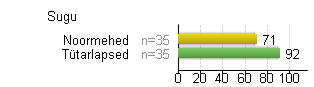 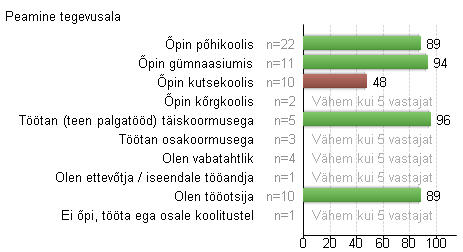 !
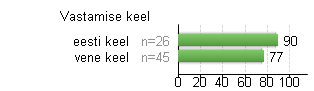 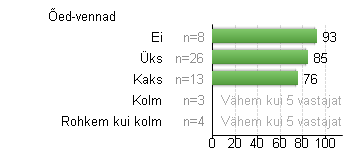 Kutsekoolis õppivad noored on väga madalalt hinnanud antud küsimust.
Noormehed tunnevad, et nad on märkimisväärselt vähem juurde õppinud kui tütarlapsed.
Mida rohkem on noorel õdesid/vendi, seda madalama hinnangu antud küsimusele ta annab.
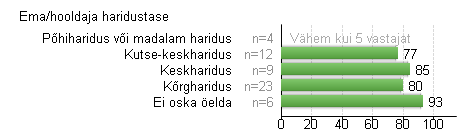 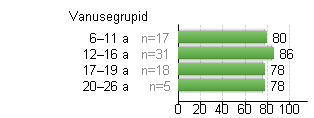 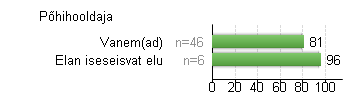 84
Avatud noorsootöö
Hinnangud  tajutud tulemuse/kasulikkuse teemaploki küsimusele „Olen saanud tegevusi/üritusi ise algatada või läbi viia“ taustatunnuste alusel
64
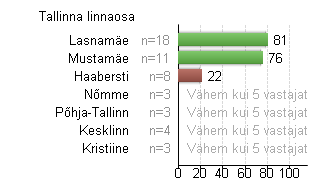 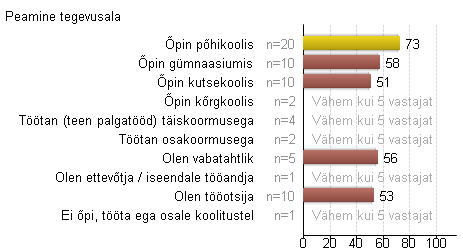 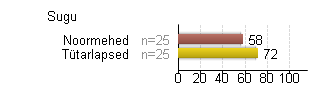 !
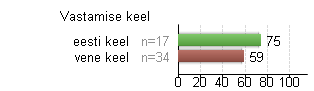 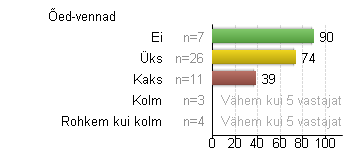 Vene keelt kõnelevad noored, Haaberstis elavad noored ning noormehed ei ole saanud ise tegevusi/üritusi algatada või läbi viia. 
Mida rohkem on noorel õdesid/vendi ja mida vanem on noor,  seda vähem on ta saanud üritusi algatada või läbi viia.
Iseseisvalt elavad noored on saanud märkimisväärselt rohkem  ise üritusi algatada või läbi viia.
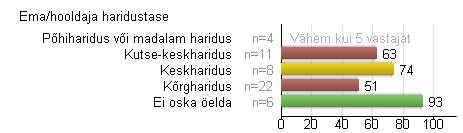 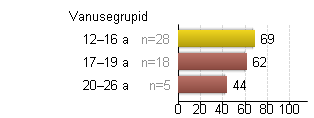 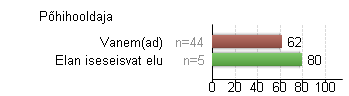 85
Avatud noorsootöö
Hinnangud  tajutud tulemuse/kasulikkuse teemaploki küsimusele „Olen saanud ürituste või tegevuste korraldamisel osaleda“ taustatunnuste alusel
80
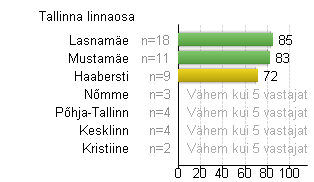 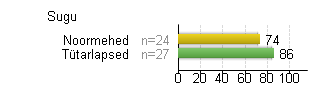 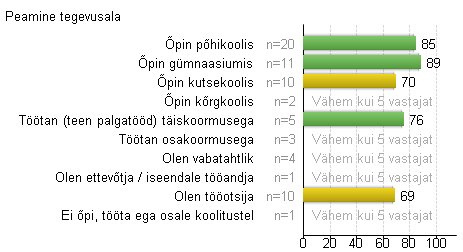 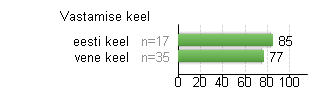 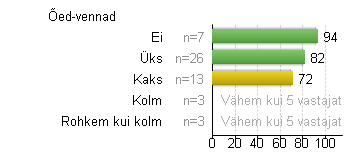 Noormehed on saanud vähem osaleda ürituste või tegevuste korraldamisel kui tütarlapsed.
Mida rohkem on noorel õdesid/vendi ja mida vanem on noor, seda vähem saab ürituste korraldamisel osaleda.
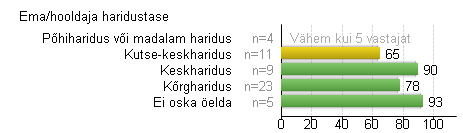 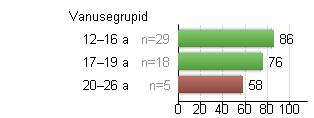 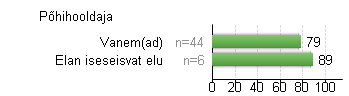 86
Avatud noorsootöö
Hinnangud  tajutud tulemuse/kasulikkuse teemaploki küsimusele „Olen teinud noorsootöötajale ettepanekuid“ taustatunnuste alusel
66
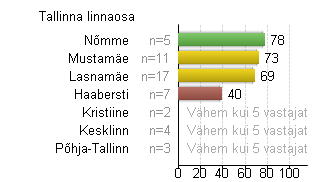 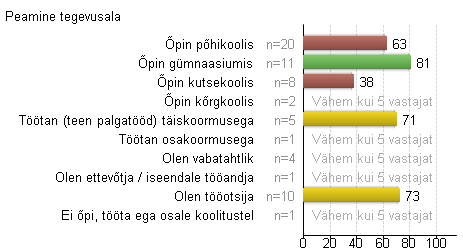 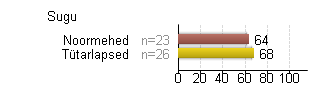 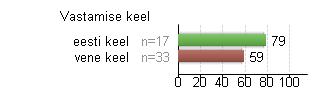 !
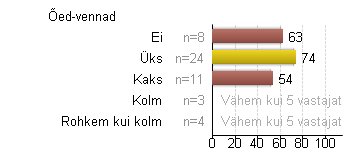 Madala hinnangu antud küsimusele andsid noored, kes kõnelevad vene keelt ning noored, kes elavad vanematega.
Kõrge hinnangu andsid gümnasistid ning iseseisvat elu elavad noored.
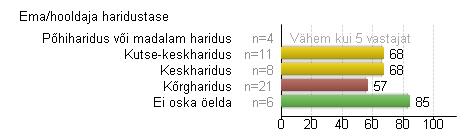 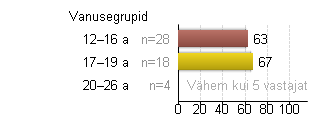 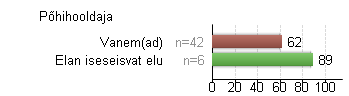 !
87
Avatud noorsootöö
Hinnangud  tajutud tulemuse/kasulikkuse teemaploki küsimusele „Osalemine on/oli minu jaoks oluline/huvitav“ taustatunnuste alusel
78
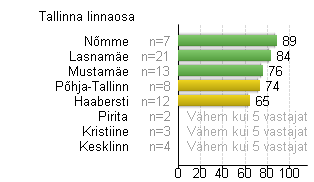 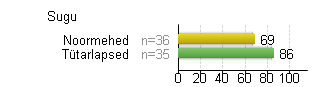 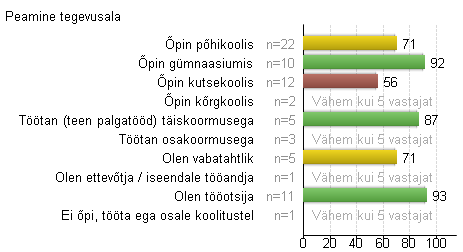 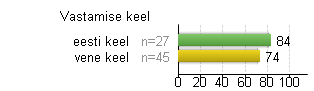 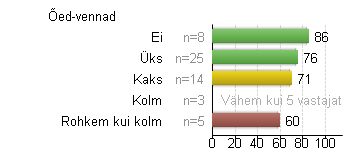 Mida rohkem on noorel õdesid/vendi, seda vähem huvitavam/olulisem oli tema jaoks osalemine.
Mitte eriti oluline oli osalemine kutsekoolis õppivatele noortele.
Madalama hinnangu andsid ka noored, kes elavad vanematega ja noormehed.
Osalemine on/oli oluline/huvitav iseseisvalt elavatele noortele.
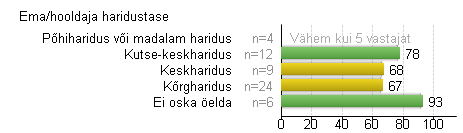 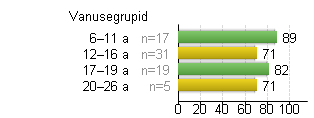 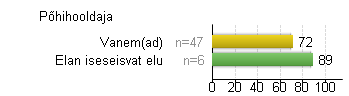 88
Avatud noorsootöö
Hinnangud  üldise rahulolu teemaploki küsimusele „Olen üldiselt rahul noortekeskusega kus käin/käisin“ taustatunnuste alusel
88
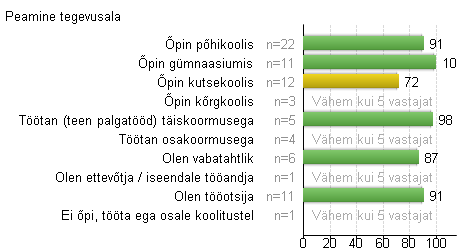 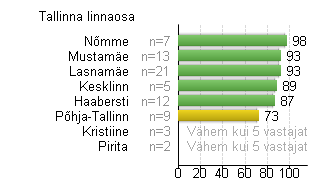 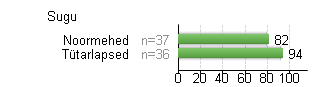 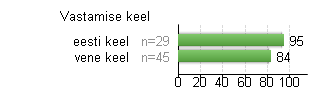 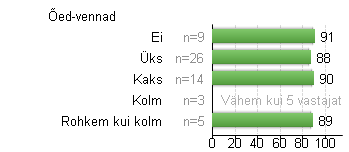 Kutsekoolis õppivad noored ning Põhja-Tallinnas elavad noored andsid mõnevõrra madalama hinnangu rahulolule noortekeskusega.
Üldiselt on noored rahul noortekeskusega, kus käivad/käisid.
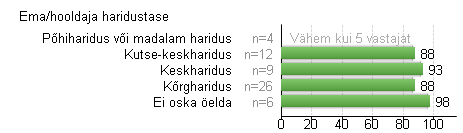 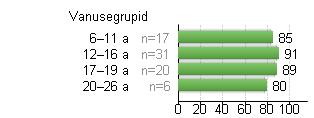 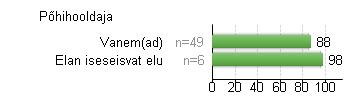 89
Avatud noorsootöö
Hinnangud  soovitamise teemaploki küsimusele „Soovitaksin seda noortekeskust teistele“ taustatunnuste alusel
88
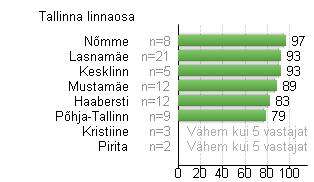 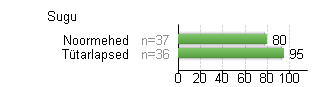 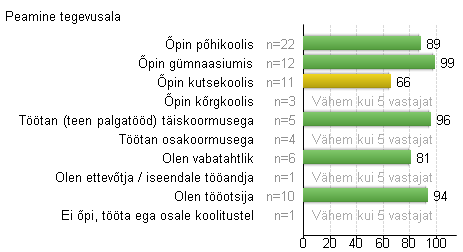 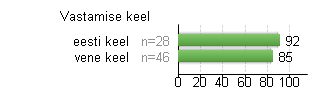 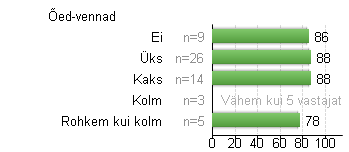 Üldiselt soovitaksid noored oma noortekeskust teistele. Mõnevõrra madalama hinnangu andsid kutsekoolis õppivad noored.
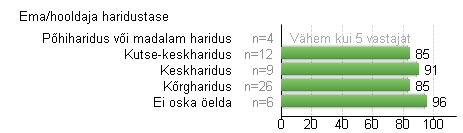 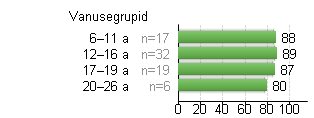 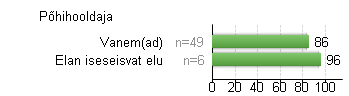 90
Avatud noorsootöö
Noored vanuses 7–26 aastat hindasid 16 küsimust avatud noorsootöö kohta. Neist 14 küsimust oli jaotatud kolme teemaplokki: füüsiline keskkond, sotsiaalne keskkond ja tajutud tulemus või kasulikkus. Eraldi küsiti hinnangut üldise rahulolu ja soovitamise kohta.
RAHULOLUMUDEL

Kõige rohkem avaldab mõju avatud noorsootöö üldise rahulolu hinnangu kujunemisele:
Füüsiline keskkond (mõju 1,9 punkti);
Üle-eestilises uuringus avaldas suurimat mõju sotsiaalne keskkond (2,5 punkti);
Samuti on võrreldes üle-eestilise uuringuga oluline erinevus tajutud tulemuses/kasulikkuses (Tallinnas mõju 1,1 punkti, üle-eestilises uuringus mõju 0,3 punkti).
91
Avatud noorsootöö
RAHULOLUMUDEL
Suurima suhtelise mõjuga on füüsilist keskkonda puudutavad küsimused. Avatud noorsootöös osalevate noorte rahulolu tagamiseks on kõige tähtsamad aspektid:

Toimumiskoha ruumid (18,52%)
Kohalejõudmise mugavus/lihtsus (15,92%)
Tegevusvahendid ja materjalid (8,85%)
92
“Kas midagi võiks selle noortekeskuse juures teisiti olla?”
Kommentaaride koguarv
n = 32

Kiitvaid kommentaare, mis väljendasid tegevuse, juhendajate, ruumide või üldise olustikuga rahulolu
n = 11 (34%)

Neutraalseid kommentaare, mille põhjal pole võimalik otseseid parendusi teha või teemasid mõjutada
n = 3 (9%)
93
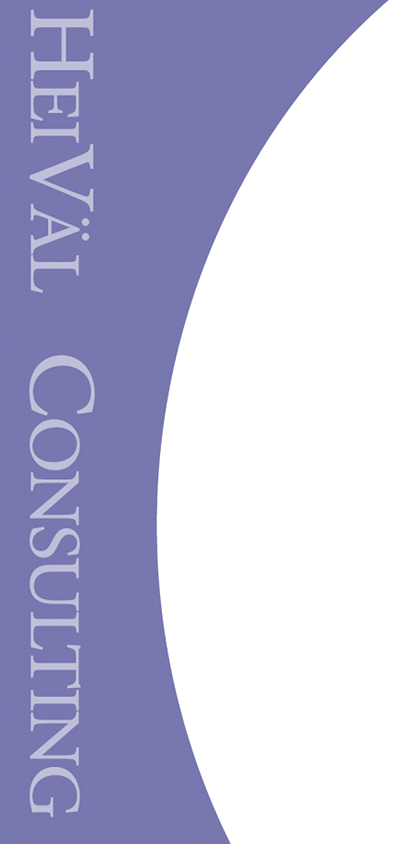 94
Noortelaager
Järgnevalt antakse ülevaade noortelaagris osalejatest, osalemise põhjustest ja rahuloluhinnangutest ning neil andmetel põhinevatest järeldustest Tallinna linnas. 
Noortelaagris osales 7–26 aastastest noortest 112 noort (22%) ja 88 noort (17%) andis tegevusele oma hinnangu.
Keskmised hinnangud teemaplokkidele vanusegruppide alusel
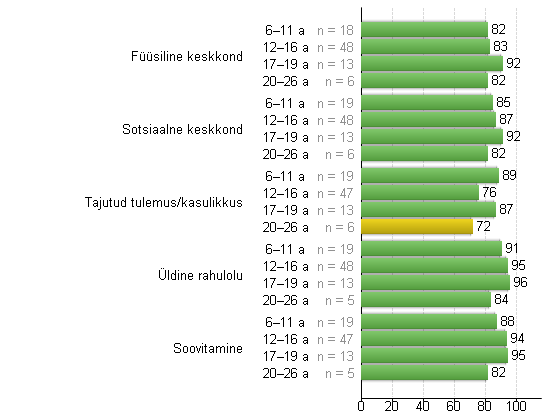 Küsitlusele vastanud Tallinna linna noored on üldiselt väga rahul noortelaagriga, milles nad osalevad: keskmise hinnanguna on tulemus 85 punkti 100-st. 

Teemaplokkide lõikes on 17-19 a vanusegrupi vastajad hinnanud mõnevõrra kõrgemalt enamikke teemasid. 

Võrreldes teiste teemadega on vastajad hinnanud mõnevõrra madalamalt teemaplokki „Tajutud tulemus/kasulikkus“. Vanusegruppide alusel on 20-26 aastased hinnanud seda madalamalt võrreldes teiste vanusegruppidega.
95
Noortelaager
Vastajate jaotus taustatunnuste alusel
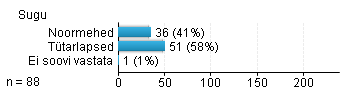 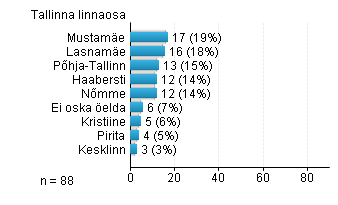 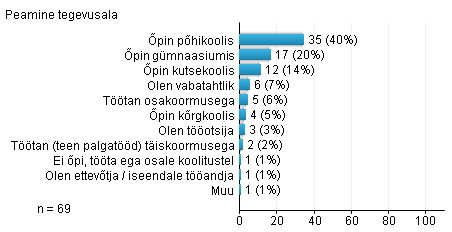 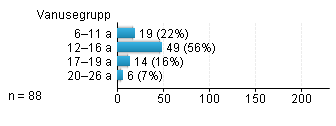 Rohkem esindatud on: 
Tütarlapsed
12–16 aastased vastajad
Põhikoolis õppijad
Vastajad, kes elavad Mustamäel
Vastajad, kellel on üks õde või vend
Vastajad, kellel on kõrgharidus
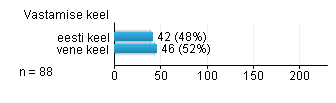 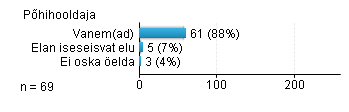 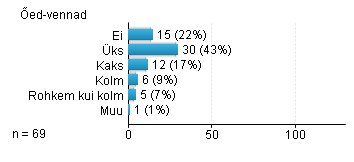 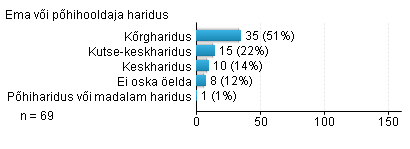 96
Noortelaager
Noortelaagri kestvus
Huvitegevuses osalemise peamised põhjused
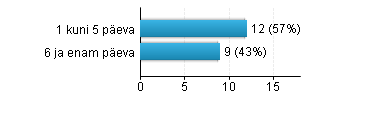 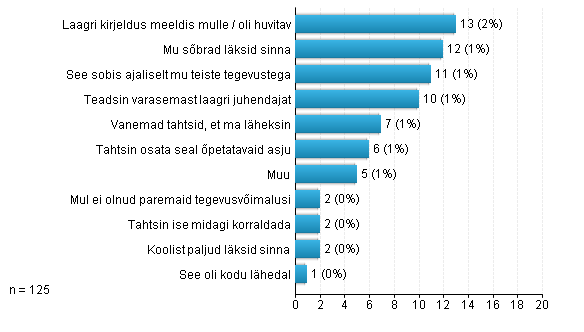 Noortelaagri ööbimispaik
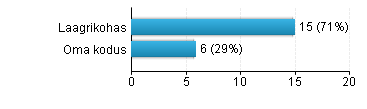 Noored osalesid noortelaagris, sest nende sõbrad osalesid seal ning neile meeldis laagri kirjeldus.
Peamiselt kestsid laagrid 1-5 päeva ning enamasti ööbiti laagrikohas.
97
Noortelaager
Keskmised hinnangud küsimuste alusel
Huvitegevust hinnanud noored on üldiselt andnud kõrgeid hinnanguid küsimustele.

Kõige madalamalt on noored hinnanud „Tajutud tulemus/kasulikkus“ teemaplokki kuuluvaid küsimusi. Noored ei ole niivõrd aktiivsed tegevuste/ürituste algatamisel või läbiviimisel ning ettepanekute tegemisel.
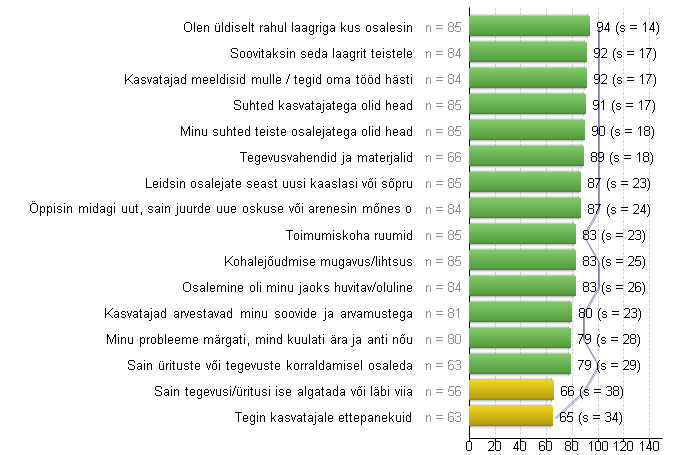 98
Noortelaager
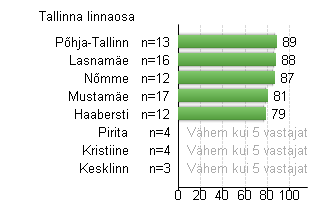 Huvitegevuse rahulolu keskmised hinnangud kohalike omavalitsuste alusel
Tallinna linna noored on hinnanud üldist rahulolu võrreldes teiste kohalike omavalitsustega keskmiselt. Kõige rohkem on rahul Põhja-Tallinna, Lasnamäe ning Nõmme linnaosas elavad noored.
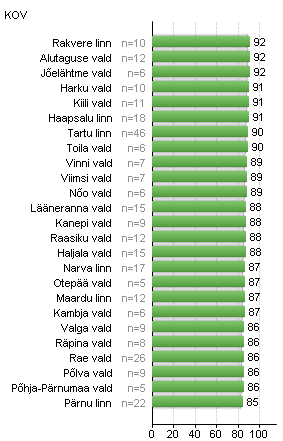 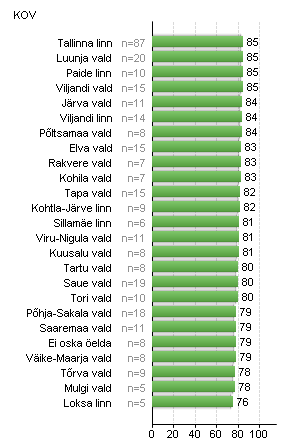 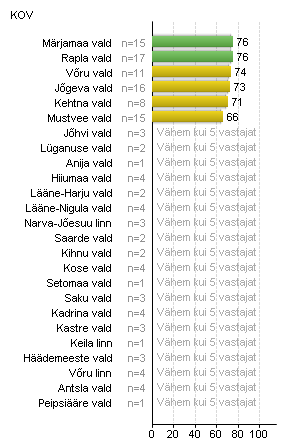 99
Noortelaager
Hinnangud  füüsilise keskkonna teemaploki küsimusele „Kohalejõudmise mugavus/lihtsus“ taustatunnuste alusel
83
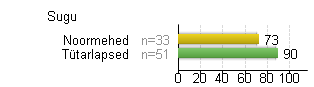 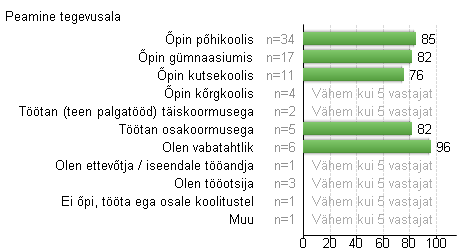 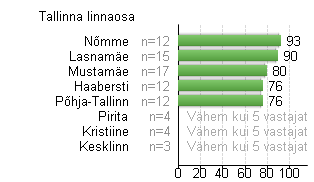 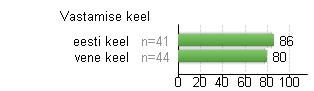 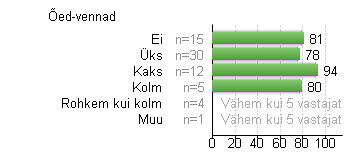 Tütarlapsed hindasid kohalejõudmise mugavust/lihtsust märkimisväärselt kõrgemalt kui noormehed.
Iseseisvat elu elavad noored andsid kohalejõudmise mugavusele/lihtsusele maksimaalse hinnangu.
Üldiselt hindavad noored kohalejõudmise mugavust/lihtsust kõrgelt
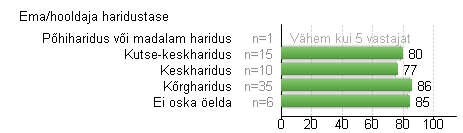 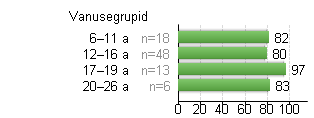 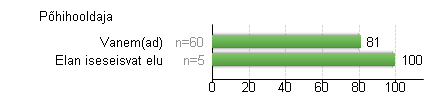 100
Noortelaager
Hinnangud  füüsilise keskkonna teemaploki küsimusele „Tegevusvahendid ja materjalid“ taustatunnuste alusel
89
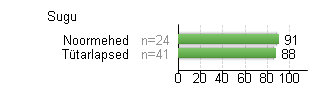 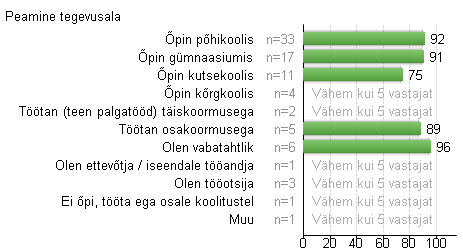 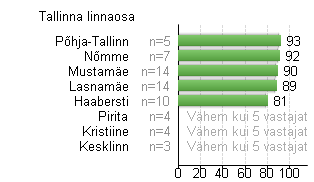 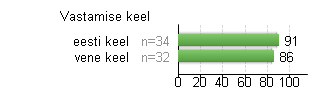 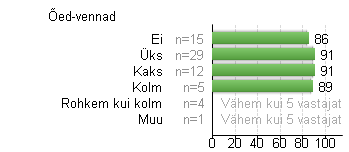 Noored andsid küsimusele “Tegevusvahendid ja materjalid” kõrgeid hinnanguid.
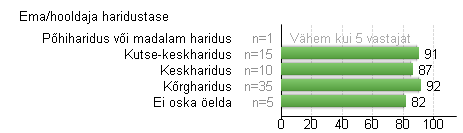 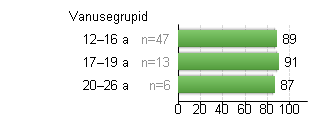 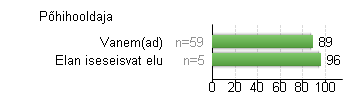 101
Noortelaager
Hinnangud  füüsilise keskkonna teemaploki küsimusele „Toimumiskoha ruumid“ taustatunnuste alusel
83
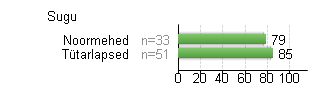 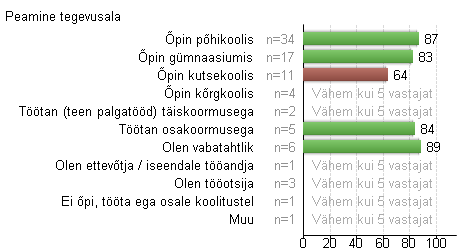 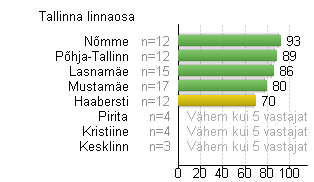 !
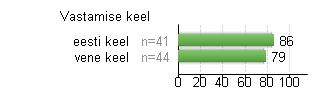 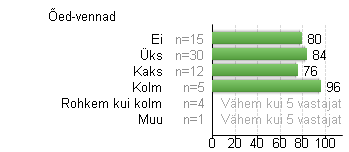 Kutsekoolis õppivad noored andsid madala hinnangu toimumiskoha ruumidele. Madalama hinnangu andsid ka Haaberstis elavad noored.
Väga kõrge hinnangu toimumiskoha ruumidele andsid noored, kellel on kolm õde/venda.
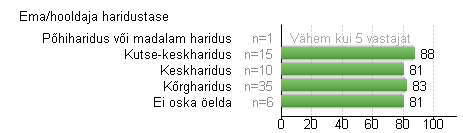 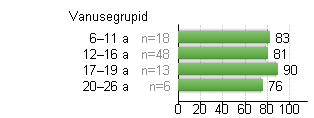 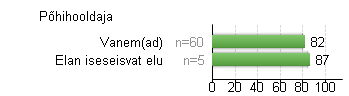 102
Noortelaager
Hinnangud sotsiaalse keskkonna teemaploki küsimusele „Kasvatajad arvestavad minu soovide ja arvamustega“ taustatunnuste alusel
80
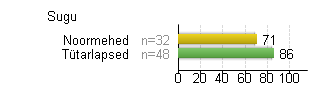 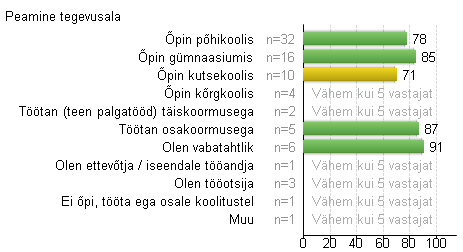 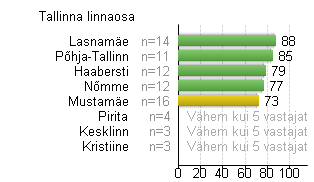 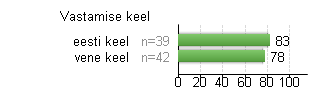 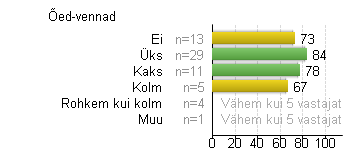 Iseseisvat elu elavad noored tundsid, et kasvatajad arvestavad nende soovide ja arvamustega.
Mida rohkem on noorel õdesid/vendi, seda vähem ta tunneb, et kasvatajad arvestavad tema soovide ja arvamustega.
Noormehed tunnevad, et nende soovide ja arvamustega arvestatakse võrreldes tütarlastega vähem.
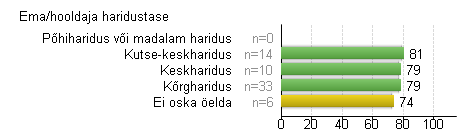 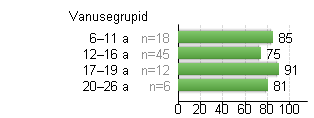 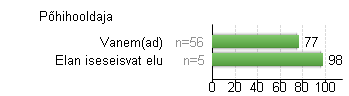 103
Noortelaager
Hinnangud sotsiaalse keskkonna teemaploki küsimusele „Kasvatajad meeldisid mulle/tegid oma tööd hästi“ taustatunnuste alusel
92
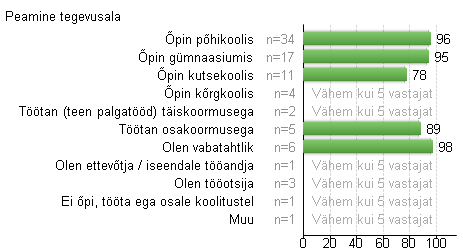 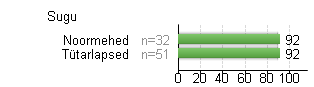 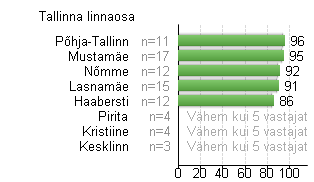 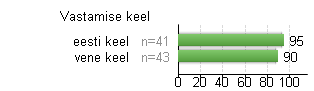 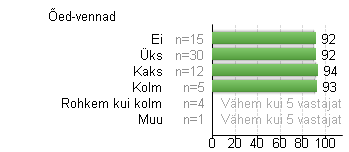 Noored andsid kasvatajate tööle kõrgeid hinnanguid.
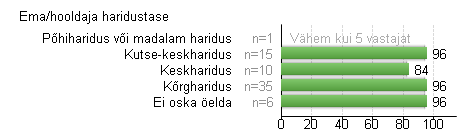 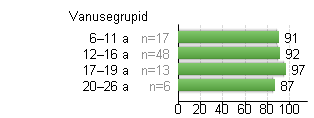 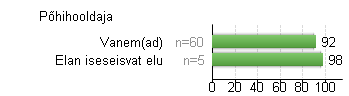 104
Noortelaager
Hinnangud sotsiaalse keskkonna teemaploki küsimusele „Minu probleeme märgati, mind kuulati ära ja anti nõu“ taustatunnuste alusel
79
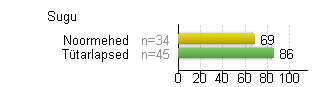 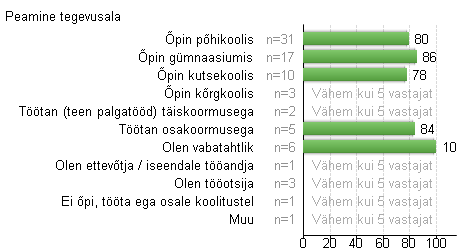 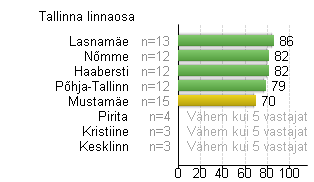 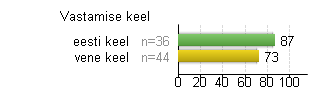 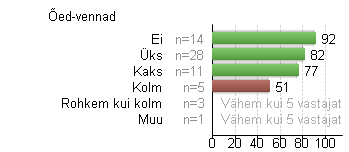 Mida vanem noor (v.a 20+ a), seda rohkem tundis ta, et teda kuulatakse ära ning antakse nõu.
Noormehed andsid madalama hinnangu võrreldes tütarlastega.
Kui noor on peres ainus laps, tunneb ta, et teda kuulatakse ning talle antakse nõu. Mida rohkem õdesid/vendi seda madalama hinnangu noor annab.
!
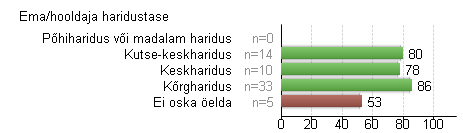 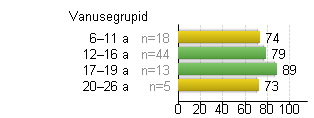 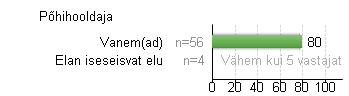 105
Noortelaager
Hinnangud sotsiaalse keskkonna teemaploki küsimusele „Minu suhted teiste osalejatega olid head“ taustatunnuste alusel
90
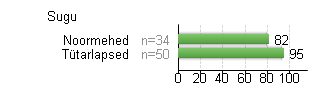 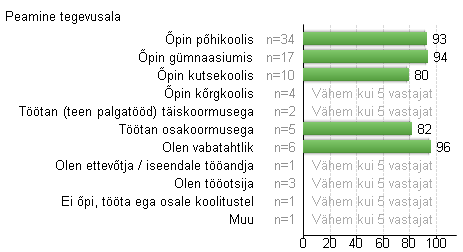 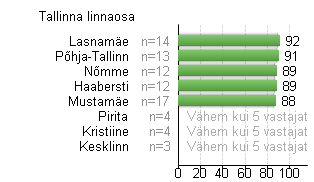 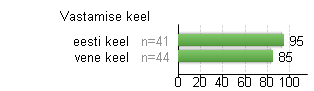 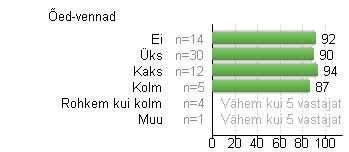 Noored hindasid suhteid teiste osalejatega kõrgelt.
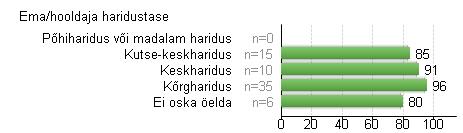 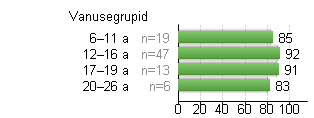 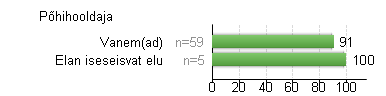 106
Noortelaager
Hinnangud sotsiaalse keskkonna teemaploki küsimusele „Suhted kasvatajatega olid head“ taustatunnuste alusel
91
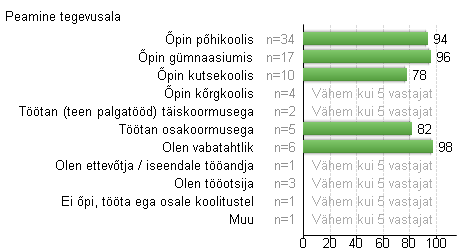 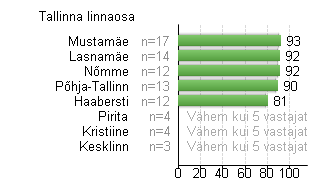 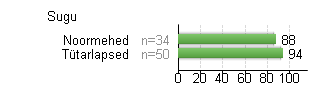 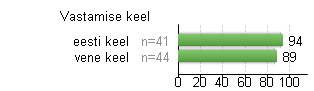 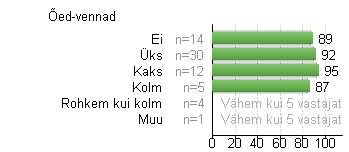 Noored hindasid suhteid kasvatajatega kõrgelt.
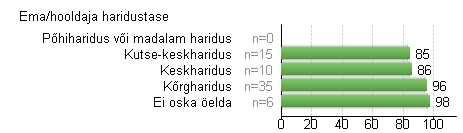 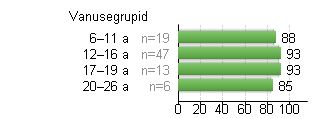 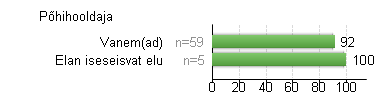 107
Noortelaager
Hinnangud tajutud tulemuse/kasulikkuse teemaploki küsimusele „Leidsin osalejate seast uusi kaaslasi või sõpru“ taustatunnuste alusel
87
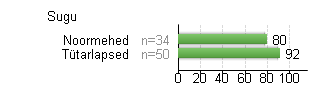 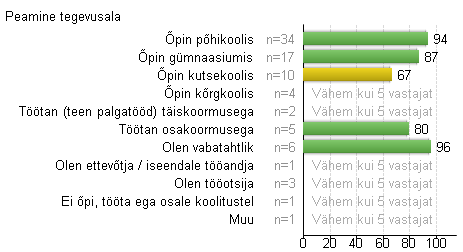 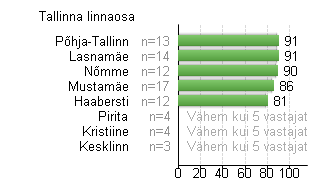 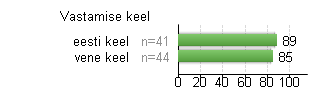 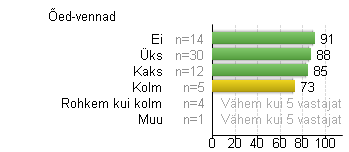 Iseseisvalt elavad noored,   20-26 aastased noored ei leidnud osalejate seast endale uusi kaaslasi või sõpru.
Mida rohkem õdesid/vendi, seda väiksema hinnangu andis noor antud küsimusele.
Mida kõrgem on noore ema/hooldaja haridustase, seda kõrgema hinnangu noor annab antud küsimusele.
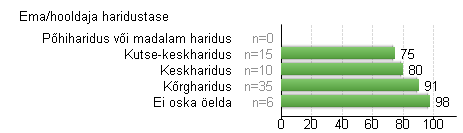 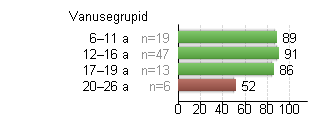 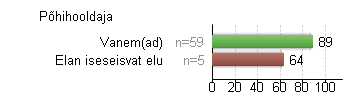 !
!
108
Noortelaager
Hinnangud tajutud tulemuse/kasulikkuse teemaploki küsimusele „Sain tegevusi/üritusi ise algatada või läbi viia“ taustatunnuste alusel
66
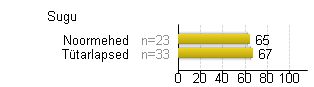 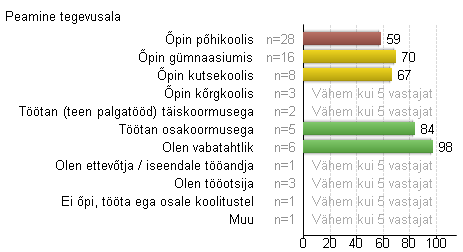 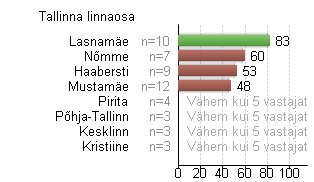 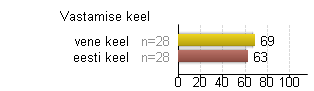 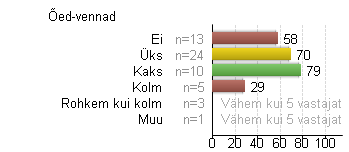 Noored vanuses 12-16 ning noored, kes õpivad põhikoolis ei saanud ise tegevusi/üritusi algatada või läbi viia.
Nõmmel, Haaberstis, Mustamäel elavad noored andsid samuti väga madala hinnangu.
Väga madala hinnangu andsid ka noored, kellel on kolm õde/venda.
!
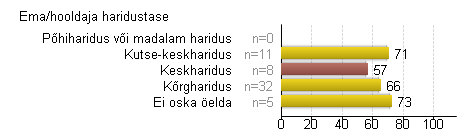 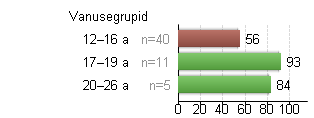 !
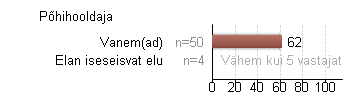 109
Noortelaager
Hinnangud tajutud tulemuse/kasulikkuse teemaploki küsimusele „Osalemine oli minu jaoks huvitav/oluline“ taustatunnuste alusel
83
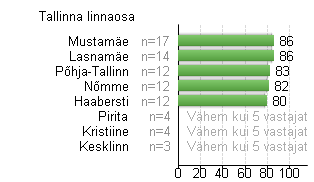 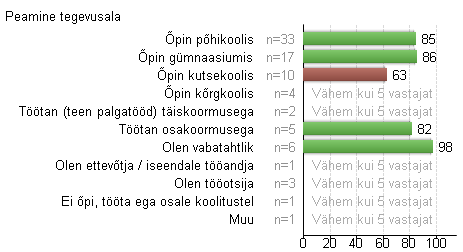 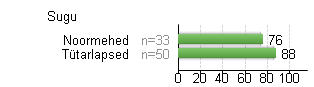 !
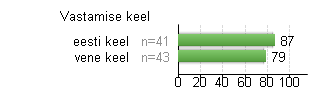 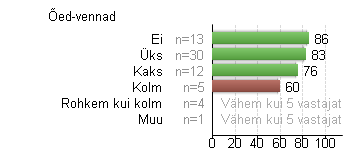 Noored vanuses 20-26, noored, kes õpivad kutsekoolis ning noored, kelle vanemad on omandanud keskhariduse hindavad noortelaagri olulisust väga madalalt.
Samuti hindavad olulisust madalalt ka noored, kellel on kolm õde/venda.
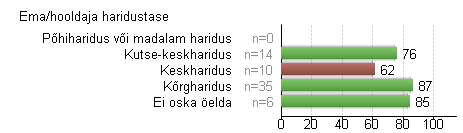 !
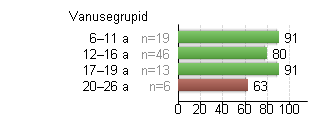 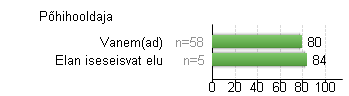 !
110
Noortelaager
Hinnangud tajutud tulemuse/kasulikkuse teemaploki küsimusele „Sain ürituste või tegevuste korraldamisel osaleda“ taustatunnuste alusel
79
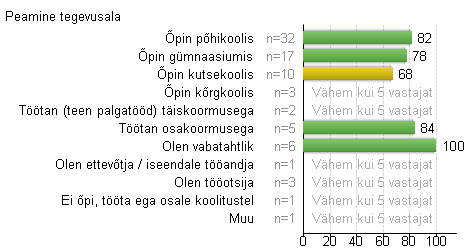 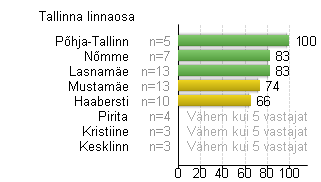 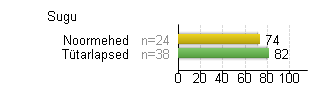 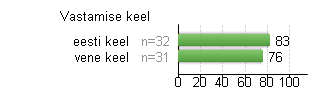 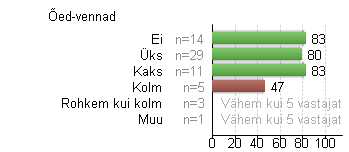 Noored, kellel on kolm õde/venda ei saa tegevuste või ürituste korraldamisel osaleda.
Maksimaalse võimaliku hinnangu andsid vabatahtlikud noored.
!
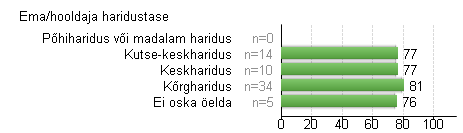 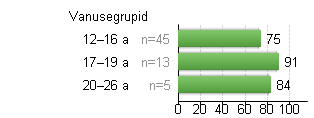 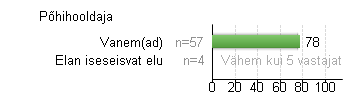 111
Noortelaager
Hinnangud tajutud tulemuse/kasulikkuse teemaploki küsimusele „Tegin kasvatajatele ettepanekuid“ taustatunnuste alusel
65
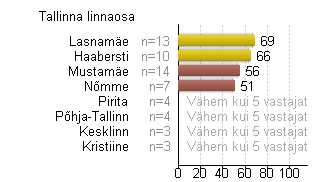 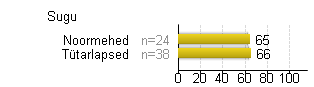 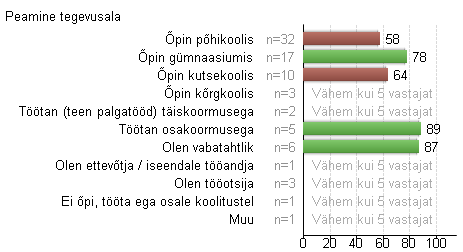 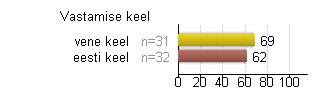 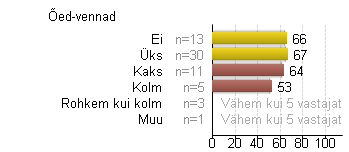 Mida kõrgem on noore ema/hooldaja haridustase, seda vähem teeb noor kasvatajatele ettepanekuid.
Madala hinnangu andsid ka põhi- ning kutsekoolis õppivad noored.
Noored vanuses 12-16 teevad vähem kasvatajatele ettepanekuid.
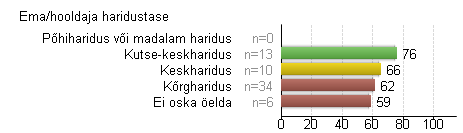 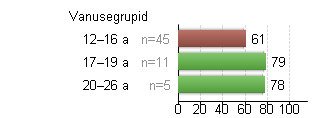 !
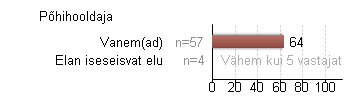 112
Noortelaager
Hinnangud tajutud tulemuse/kasulikkuse teemaploki küsimusele „Õppisin midagi uut, sain juurde uue oskuse või arenesin mõnes oskuses“ taustatunnuste alusel
87
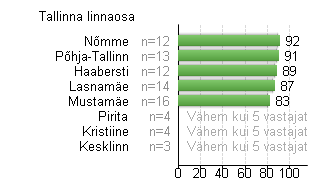 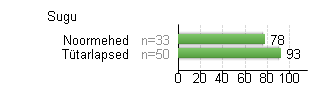 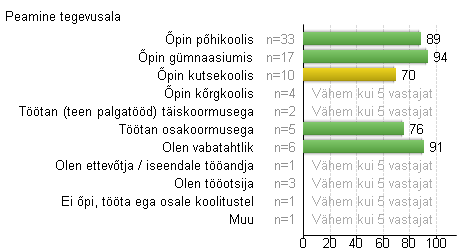 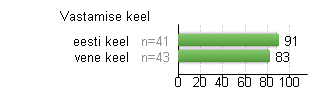 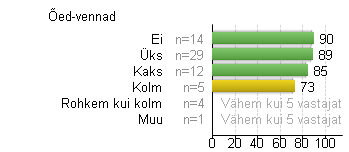 Mida kõrgem on ema/hooldaja haridustase, seda kõrgema hinnangu annab noor.
Kutsekoolis õppivad noored andsid madalama hinnangu võrreldes teiste tegevusaladega.
Üldiselt õppisid noored noortelaagris midagi uut, said juurde uue oskuse või arendasid mõnda oskust.
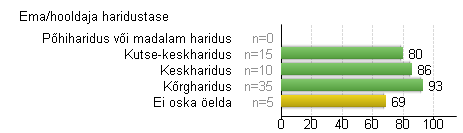 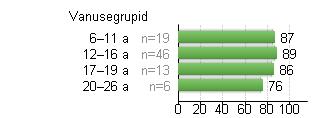 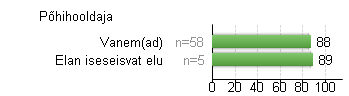 113
Noortelaager
Hinnangud üldise rahulolu teemaploki küsimusele „Olen üldiselt rahul laagriga, kus osalesin“ taustatunnuste alusel
94
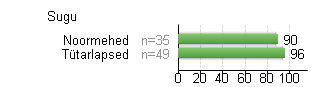 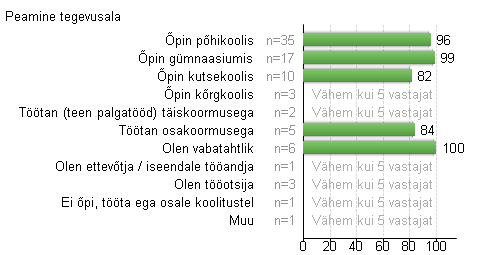 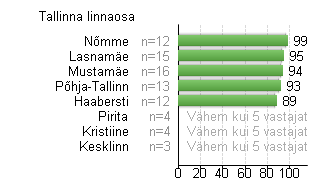 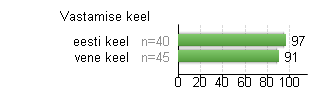 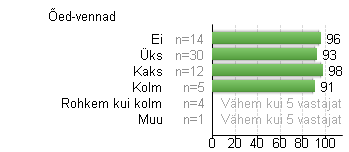 Noored on üldiselt rahul laagriga, kus osalesid.
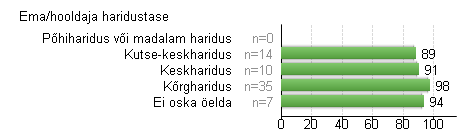 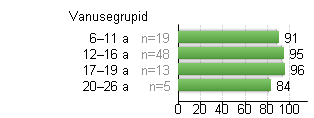 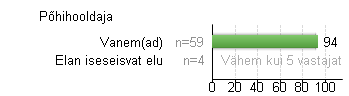 114
Noortelaager
Hinnangud soovitamise teemaploki küsimusele „Soovitaksin seda laagrit teistele“ taustatunnuste alusel
92
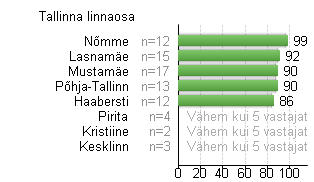 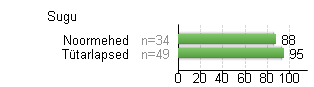 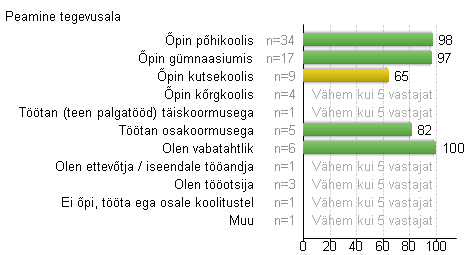 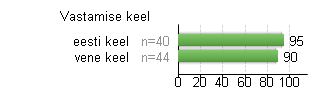 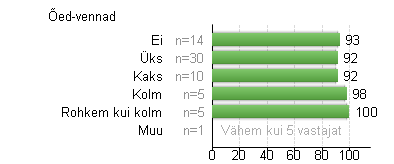 Madalama hinnangu andsid kutsekoolis õppivad noored.
Üldiselt soovitaksid noored seda laagrit teistele.
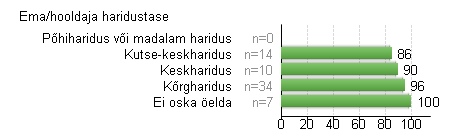 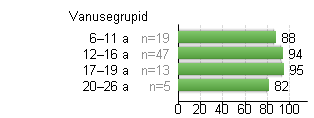 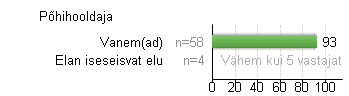 115
“Kas midagi võiks selle noortelaagri juures teisiti olla?”
Kommentaaride koguarv
n = 26

Kiitvaid kommentaare, mis väljendasid tegevuse, juhendajate, ruumide või üldise olustikuga rahulolu
n = 14 (54%)

Neutraalseid kommentaare, mille põhjal pole võimalik otseseid parendusi teha või teemasid mõjutada
n = 4 (15%)
116
Noortelaager
Noored vanuses 7–26 aastat hindasid 16 küsimust noortelaagri kohta. Neist 14 küsimust oli jaotatud kolme teemaplokki: füüsiline keskkond, sotsiaalne keskkond ja tajutud tulemus või kasulikkus. Eraldi küsiti hinnangut üldise rahulolu ja soovitamise kohta.
RAHULOLUMUDEL

Kõige rohkem avaldab mõju noortelaagri üldise rahulolu hinnangu kujunemisele:
Sotsiaalne keskkond (mõju 2,3 punkti).
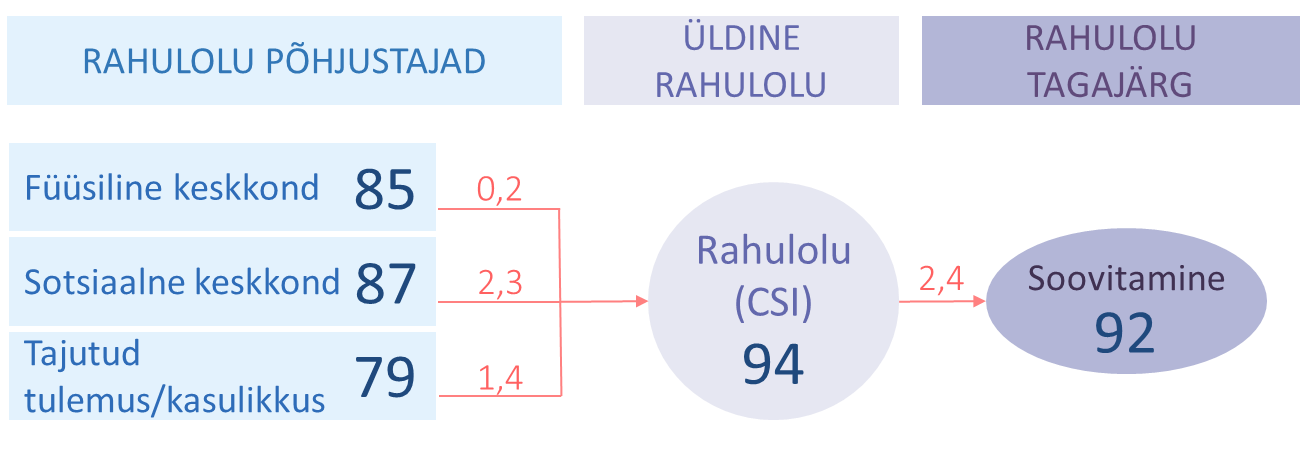 117
Noortelaager
RAHULOLUMUDEL
Suurima suhtelise mõjuga on sotsiaalset keskkonda puudutavad küsimused. Noortelaagris osalevate noorte rahulolu tagamiseks on kõige tähtsamad aspektid:

Suhted teiste osalejatega (14,15%)
Suhted kasvatajatega (14,01%)
Probleemide märkamine (12,15%)
Kasvatajate meeldivus/pädevus (11,14%)
118
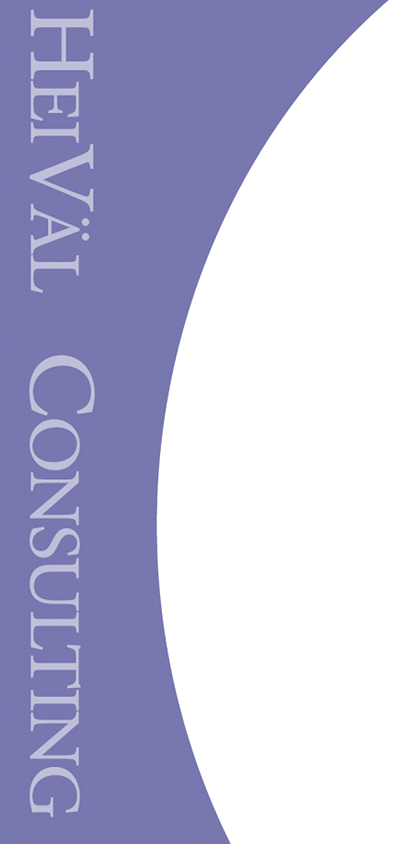 119
Noortemalev
Järgnevalt antakse ülevaade noortemalevas osalejatest, osalemise põhjustest ja rahuloluhinnangutest ning neil andmetel põhinevatest järeldustest Tallinna linnas. 
Noortemalevas osales 7–26 aastastest noortest 16 noort (4%) ja 14 noort (3,5%) andis tegevusele oma hinnangu.
Keskmised hinnangud teemaplokkidele vanusegruppide alusel
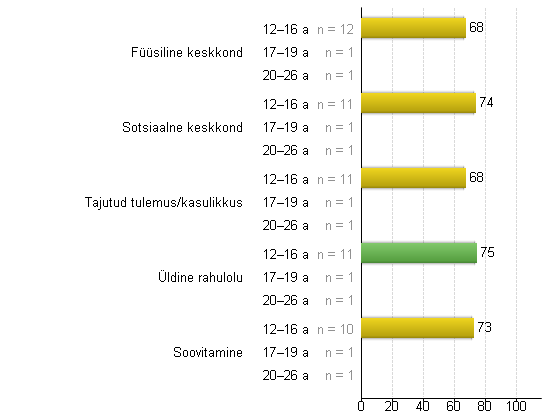 Küsitlusele vastanud Tallinna linna noored on üldiselt rahul noortemalevaga, milles nad osalevad: keskmise hinnanguna on tulemus 71 punkti 100-st.
120
Noortemalev
Vastajate jaotus taustatunnuste alusel
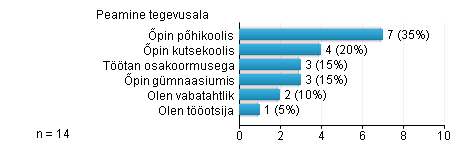 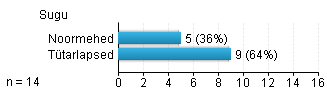 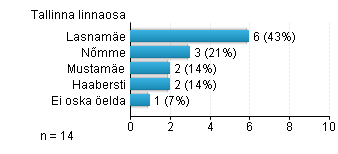 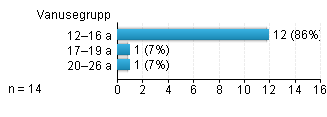 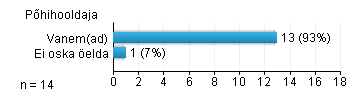 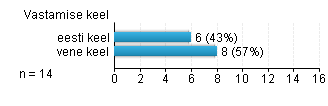 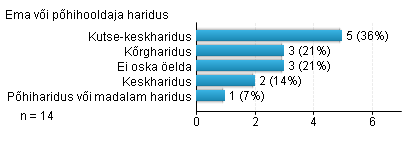 Rohkem esindatud on: 
Tütarlapsed
12–16 aastased vastajad
Põhikoolis õppijad
Vastajad, kes elavad Lasnamäel
Vastajad, kellel on üks õde või vend
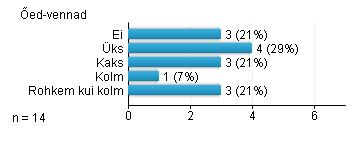 121
Noortemalev
Kas noortemalev oli ööbimisega või ööbimiseta
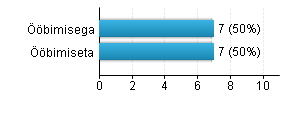 Noortemalevas osalemise peamised põhjused
Noored osalesid noortemalevas peamiselt selle pärast, et saada töökogemust ning samas sobis malev ka ajaliselt teiste tegevustega.
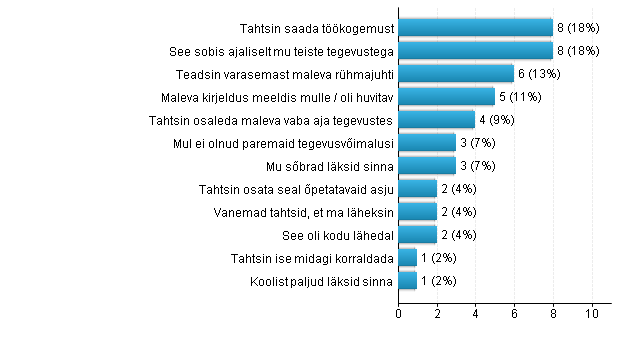 122
Noortemalev
Keskmised hinnangud küsimuste alusel
Noortemalevat hinnanud noored on hinnanud lisaks tegevusvahenditele ja materjalidele kõrgelt ka uute teadmiste ja oskuste omandamist.

Samuti on noored kõrgelt hinnanud rühmajuhti, suhteid osalejatega, küsimust “Minu probleeme märgati, mind kuulati ära ja anti nõu” ning osalemise olulisust. 

Kõige madalamalt on noored hinnanud „Tajutud tulemuse/kasulikkuse“ ja ”Füüsilise keskkonna” teemaplokki kuuluvaid küsimusi. Noored ei ole niivõrd aktiivsed tegevuste/ürituste algatamisel või läbiviimisel ning ettepanekute tegemisel. Samuti oli noortemalevasse jõudmine ebamugav või raske.
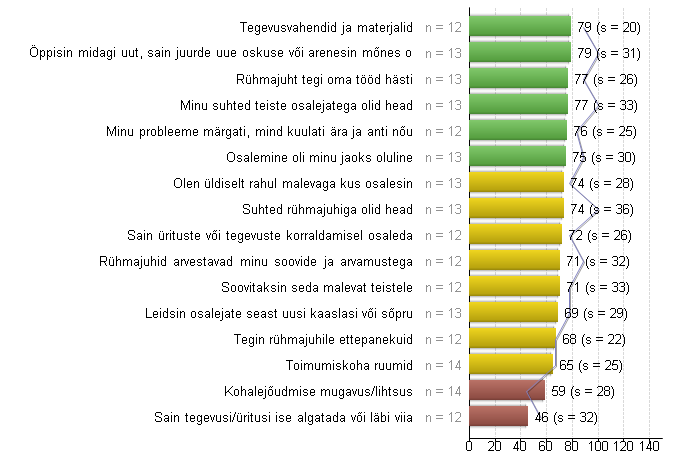 123
Noortemalev
Noortemaleva rahulolu keskmised hinnangud kohalike omavalitsuste alusel
Tallinna linna noored on hinnanud üldist rahulolu võrreldes teiste kohalike omavalitsustega madalamalt.
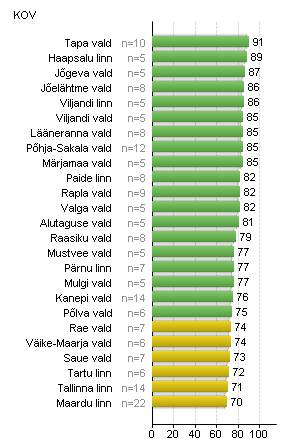 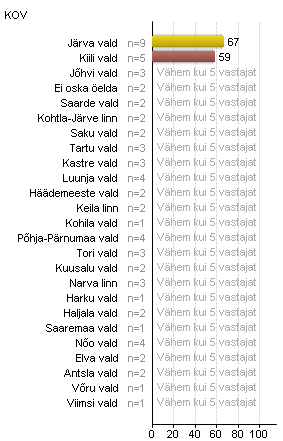 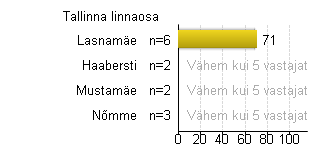 124
Noortemalev
Hinnangud füüsilise keskkonna teemaploki küsimusele „Kohalejõudmise mugavus/lihtsus“ taustatunnuste alusel
59
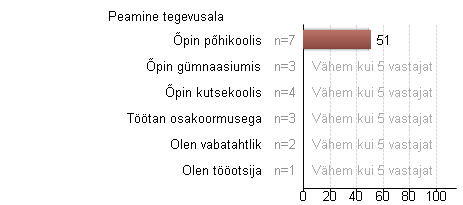 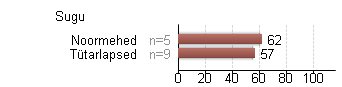 Noored andsid üldiselt väga madalaid hinnanguid noortemalevasse kohalejõudmise mugavusele/lihtsusele.
Natuke kõrgema hinnangu andsid eesti keelt kõnelevad noored.
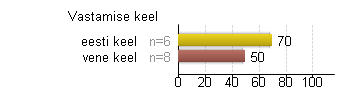 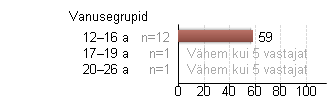 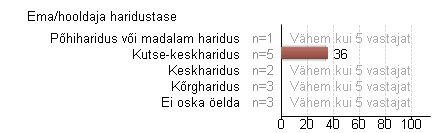 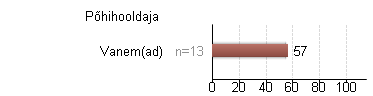 125
Noortemalev
Hinnangud füüsilise keskkonna teemaploki küsimusele „Toimumiskoha ruumid“ taustatunnuste alusel
65
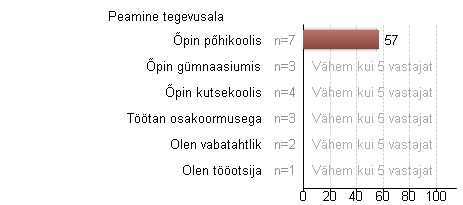 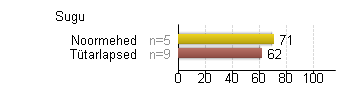 Üldiselt on noored andnud madalaid hinnanguid toimumiskoha ruumidele (v.a eesti keelt kõnelevad ning noormehed).
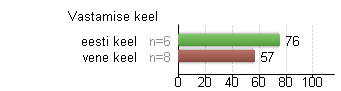 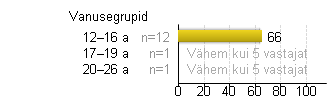 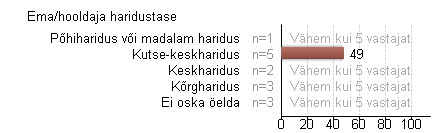 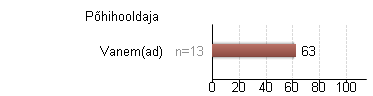 126
Noortemalev
Hinnangud füüsilise keskkonna teemaploki küsimusele „Tegevusvahendid ja materjalid“ taustatunnuste alusel
79
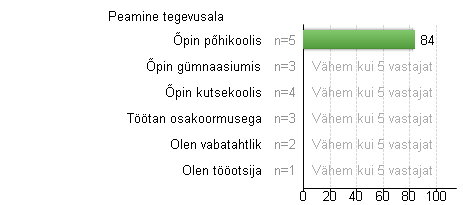 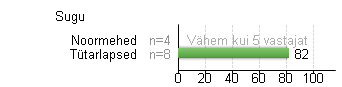 Noored hindasid tegevusvahendeid ja materjale üldiselt kõrgelt. Mõnevõrra madalam hinnang on vene keelt kõnelevatelt noortelt.
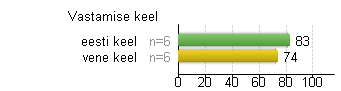 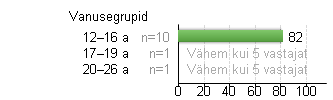 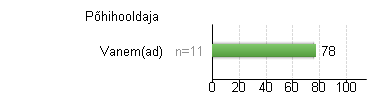 127
Noortemalev
Hinnangud sotsiaalse keskkonna teemaploki küsimusele „Minu probleeme märgati, mind kuulati ära ja anti nõu“ taustatunnuste alusel
76
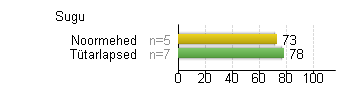 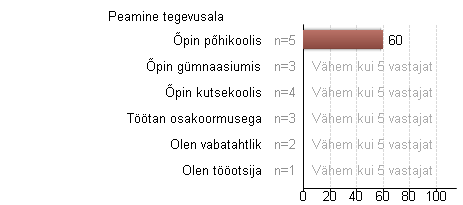 Põhikoolis õppivad noored tunnevad, et nende probleeme ei märgata nii hästi ning neid ei kuulata piisavalt ära.
Samas eesti keelt kõnelevad noored on andnud kõrgeid hinnanguid.
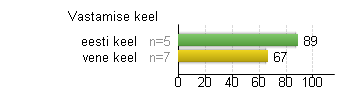 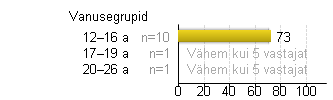 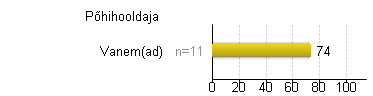 128
Noortemalev
Hinnangud sotsiaalse keskkonna teemaploki küsimusele „Minu suhted teiste osalejatega olid head“ taustatunnuste alusel
77
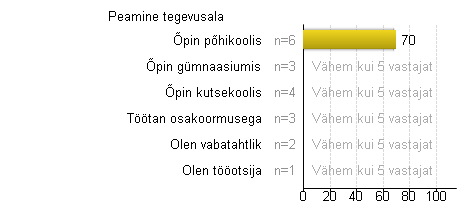 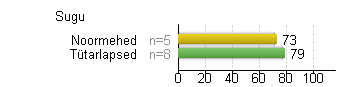 Vene keelt kõnelevad noored hindavad oma suhteid teiste osalejatega halvaks.
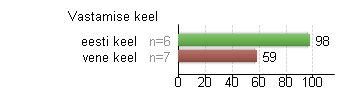 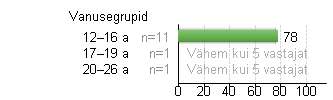 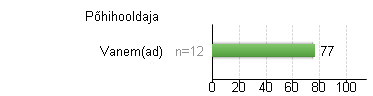 129
Noortemalev
Hinnangud sotsiaalse keskkonna teemaploki küsimusele „Rühmajuhid arvestavad minu soovide ja arvamustega“ taustatunnuste alusel
71
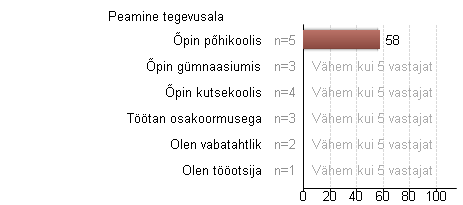 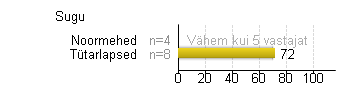 Vene keelt kõnelevad noored tunnevad, et rühmajuhid ei arvesta nende soovide ja arvamustega.
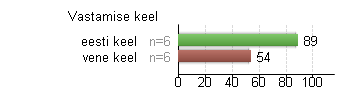 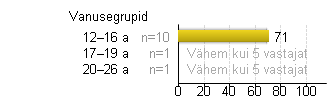 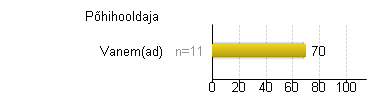 130
Noortemalev
Hinnangud sotsiaalse keskkonna teemaploki küsimusele „Rühmajuht tegi oma tööd hästi“ taustatunnuste alusel
77
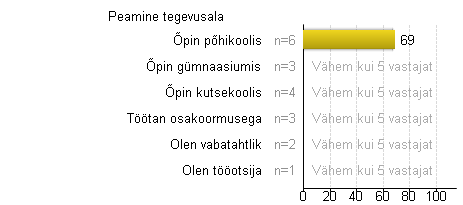 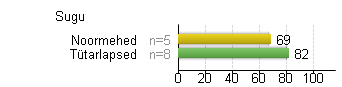 Üldiselt hindavad noored oma rühmajuhi tööd heaks või suurepäraseks. Mõnevõrra kõrgemad hinnangud on tütarlastelt ning eesti keelt kõnelevatelt noortelt.
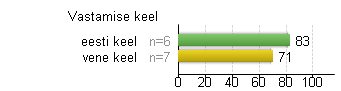 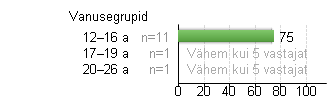 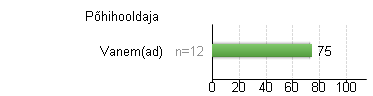 131
Noortemalev
Hinnangud sotsiaalse keskkonna teemaploki küsimusele „Suhted rühmajuhiga olid head“ taustatunnuste alusel
74
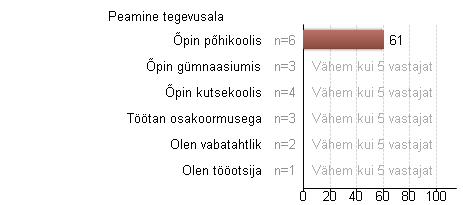 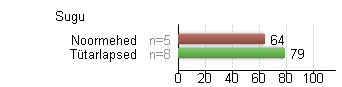 Vene keelt kõnelevad noored andsid märkimisväärselt madalama hinnangu antud küsimusele võrreldes eesti keelt kõnelevate noortega.
Samuti andsid madala hinnangu noormehed.
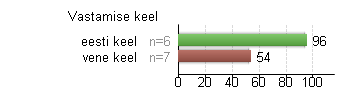 !
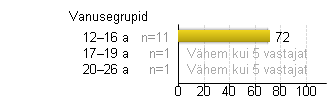 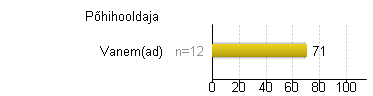 132
Noortemalev
Hinnangud tajutud tulemuse/kasulikkuse teemaploki küsimusele „Leidsin osalejate seast uusi kaaslasi või sõpru“ taustatunnuste alusel
69
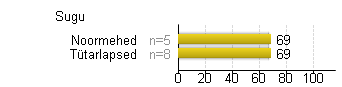 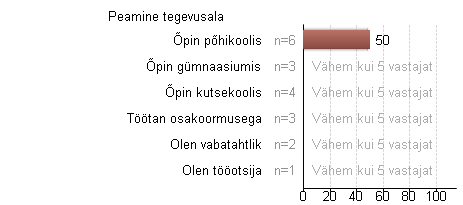 Eesti keelt kõnelevad noored leiavad osalejate seast uusi kaaslasi või sõpru.
Samas vene keelt kõnelevad noored ei leia uusi kaaslasi või sõpru.
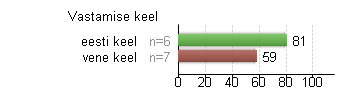 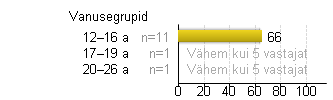 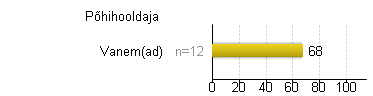 133
Noortemalev
Hinnangud tajutud tulemuse/kasulikkuse teemaploki küsimusele „Osalemine oli minu jaoks oluline“ taustatunnuste alusel
75
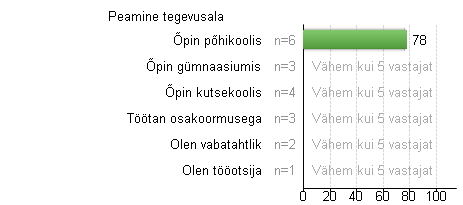 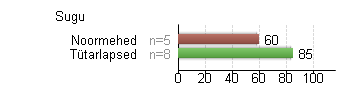 Noormehed peavad osalemist noortemalevas ebaoluliseks.
Seevastu tütarlapsed hindavad olulisust kõrgelt.
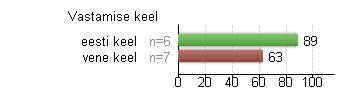 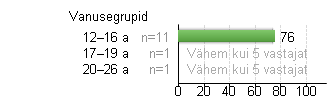 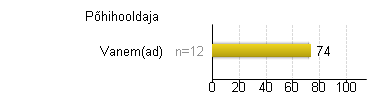 134
Noortemalev
Hinnangud tajutud tulemuse/kasulikkuse teemaploki küsimusele „Sain tegevusi/üritusi ise algatada või läbi viia“ taustatunnuste alusel
46
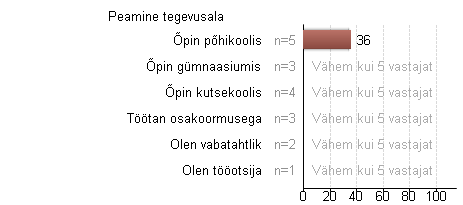 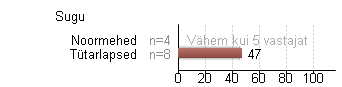 Noored üldiselt ei saa tegevusi/üritusi ise algatada või läbi viia.
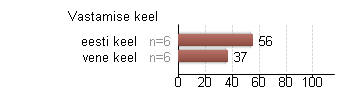 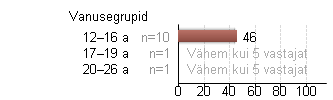 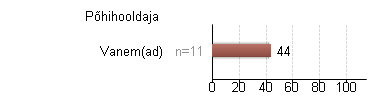 135
Noortemalev
Hinnangud tajutud tulemuse/kasulikkuse teemaploki küsimusele „Sain ürituste või tegevuste korraldamisel osaleda“ taustatunnuste alusel
72
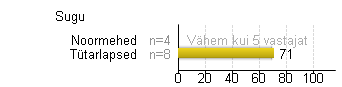 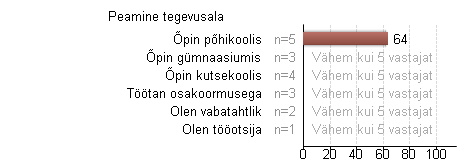 Eesti keelt kõnelevad noored said ürituste või tegevuste korraldamisel osaleda.
Samas vene keelt kõnelevad noored ei saanud.
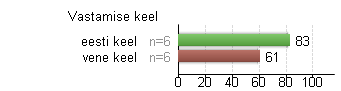 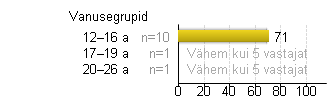 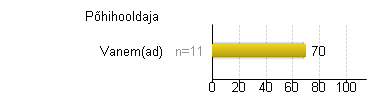 136
Noortemalev
Hinnangud tajutud tulemuse/kasulikkuse teemaploki küsimusele „Tegin rühmajuhile ettepanekuid“ taustatunnuste alusel
68
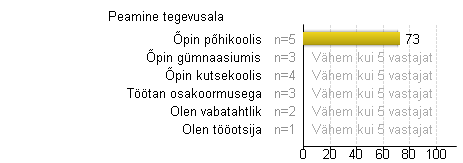 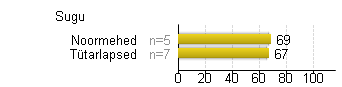 Noored andsid üldiselt antud küsimusele madalamaid hinnanguid.
Eriti madalalt hindasid küsimust eesti keelt kõnelevad noored.
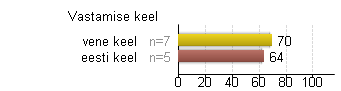 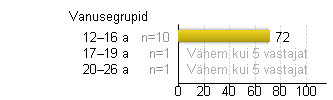 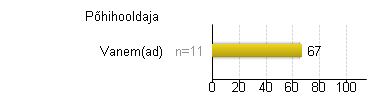 137
Noortemalev
Hinnangud tajutud tulemuse/kasulikkuse teemaploki küsimusele „Õppisin midagi uut, sain juurde uue oskuse või arenesin mõnes oskuses“ taustatunnuste alusel
79
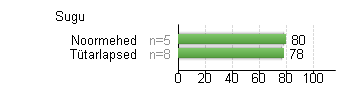 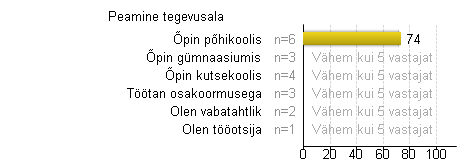 Vene keelt kõnelevad noored hindasid antud küsimust märkimisväärselt madalamalt kui eesti keelt kõnelevad noored.
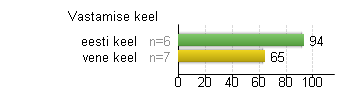 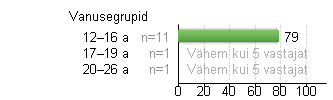 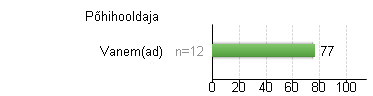 138
Noortemalev
Hinnangud üldise rahuolu teemaploki küsimusele „Olen üldiselt rahul malevaga, kus osalesin“ taustatunnuste alusel
74
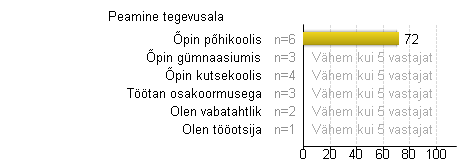 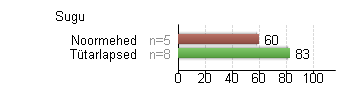 Noormehed on üldiselt tüdrukutest vähem rahul malevaga, kus osalesid. 
Vene keelt kõnelevad noored hindasid antud küsimust märkimisväärselt madalamalt kui eesti keelt kõnelevad noored.
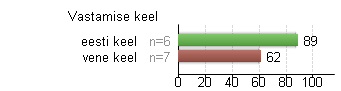 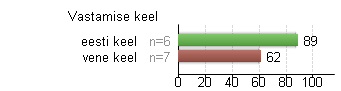 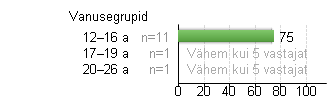 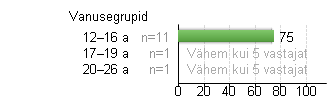 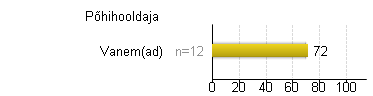 139
Noortemalev
Hinnangud soovitamise teemaploki küsimusele „Soovitaksin seda malevat teistele“ taustatunnuste alusel
71
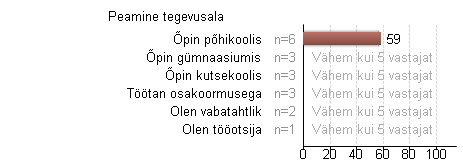 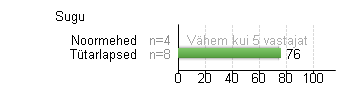 Vene keelt kõnelevad noored ei soovitaks oma malevat teistele.
Eesti keelt kõnelevad noored seevastu soovitaks väga oma malevat teistele.
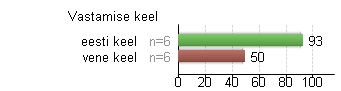 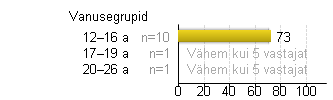 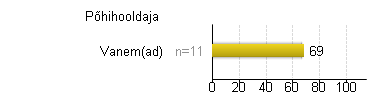 140
“Kas midagi võiks selle noortemaleva juures teisiti olla?”
Kommentaaride koguarv
n = 6

Kiitvaid kommentaare, mis väljendasid tegevuste ja üldise programmiga rahulolu
n = 3
141
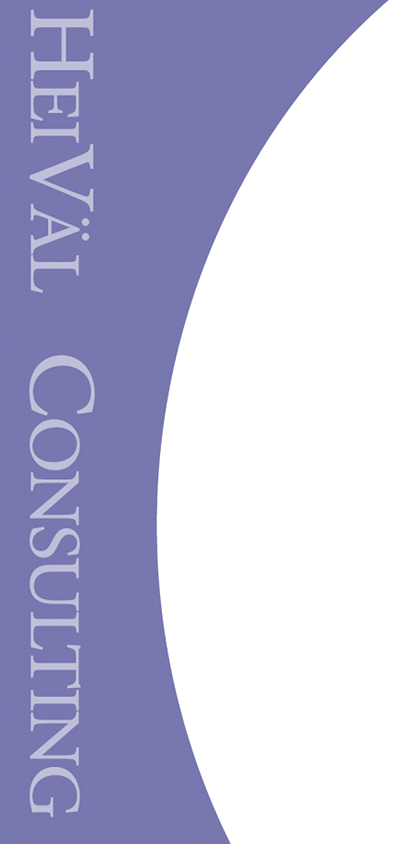 142
Osalus- või esinduskogu
Järgnevalt antakse ülevaade osalus- või esinduskogus osalejatest, osalemise põhjustest ja rahuloluhinnangutest ning neil andmetel põhinevatest järeldustest Tallinna linnas. 
Osalus- või esinduskogus osales 7–26 aastastest noortest 71 noort (17%) ja 44 noort (11%) andis tegevusele oma hinnangu.
Keskmised hinnangud teemaplokkidele vanusegruppide alusel
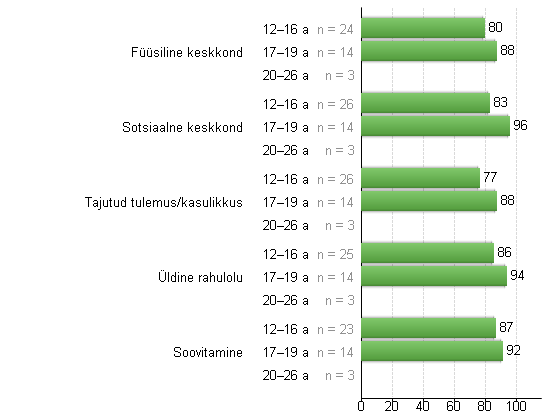 Küsitlusele vastanud Tallinna linna noored on üldiselt väga rahul osalus- või esinduskoguga, milles nad osalevad: keskmise hinnanguna on tulemus 84 punkti 100-st. 

Teemaplokkide lõikes on 17-19 a vanusegrupi vastajad hinnanud mõnevõrra kõrgemalt kõiki teemasid.
143
Osalus- või esinduskogu
Vastajate jaotus taustatunnuste alusel
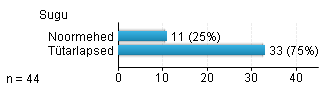 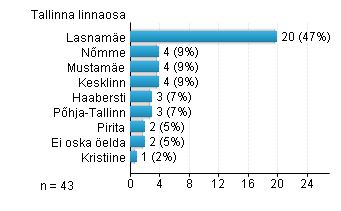 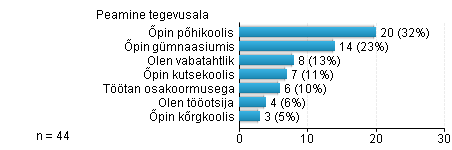 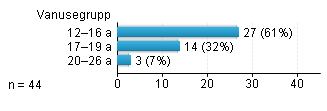 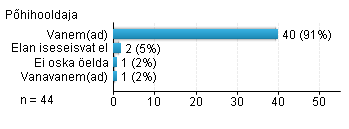 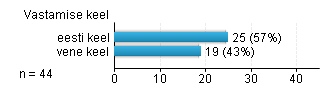 Rohkem esindatud on: 
Tütarlapsed
12–16 aastased vastajad
Põhikoolis õppijad
Vastajad, kes elavad Lasnamäel
Vastajad, kellel on üks õde või vend
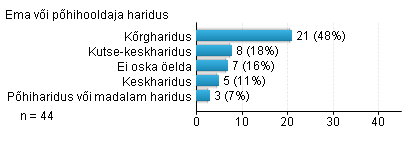 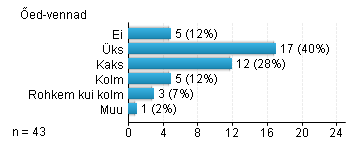 144
Osalus- või esinduskogu
Vastajate osalemine huvitegevuses
Huvitegevuses osalemise peamised põhjused
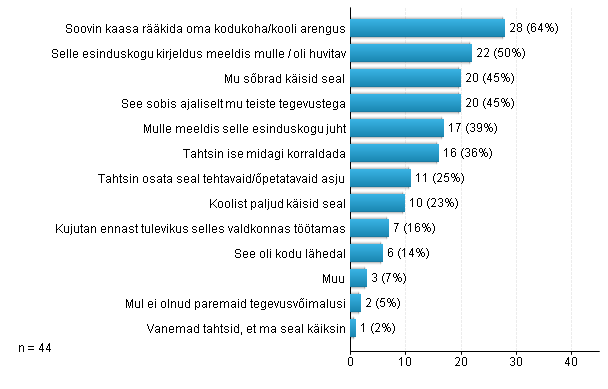 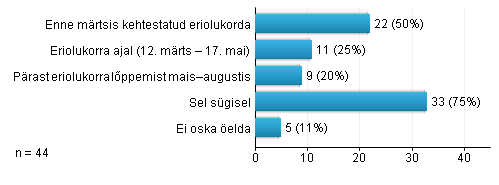 Vastajate osalemine huvitegevuse valdkondades
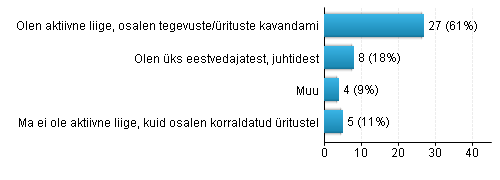 Noored osalevad osalus- või esinduskogus, sest soovivad kaasa rääkida oma kodukoha/kooli arengus.
145
Osalus- või esinduskogu
Keskmised hinnangud küsimuste alusel
Huvitegevust hinnanud noored on kõrgelt hinnanud kõiki küsimusi.
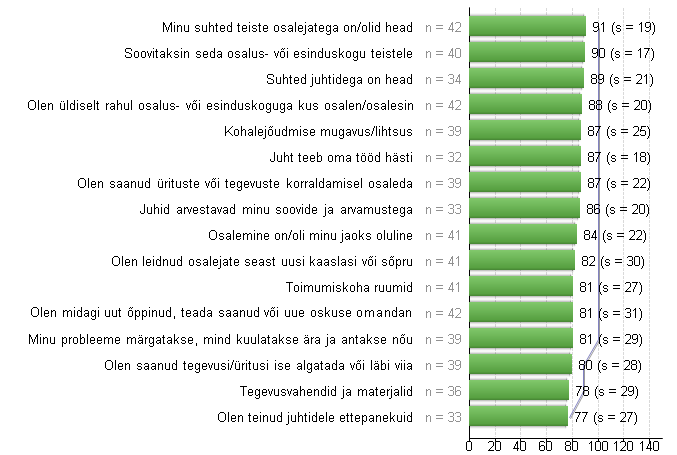 c
146
Osalus- või esinduskogu
Osalus- või esinduskogu rahulolu keskmised hinnangud kohalike omavalitsuste alusel
Tallinna linna noored on hinnanud üldist rahulolu võrreldes teiste kohalike omavalitsustega keskmiselt.
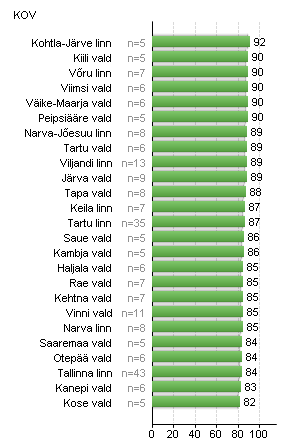 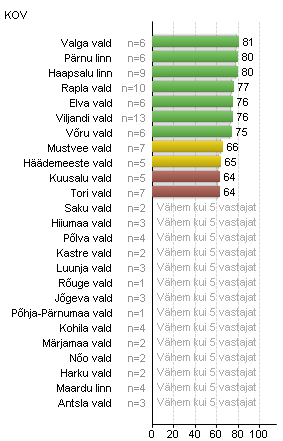 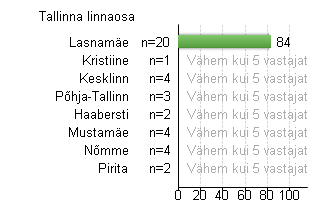 147
Osalus- või esinduskogu
87
Hinnangud füüsilise keskkonna teemaploki küsimusele „Kohalejõudmise mugavus/lihtsus“ taustatunnuste alusel
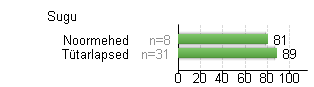 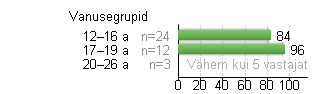 Noored on üldiselt hinnanud kohalejõudmise mugavust/lihtsust  kõrgelt.
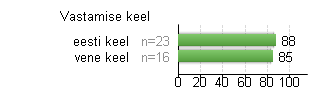 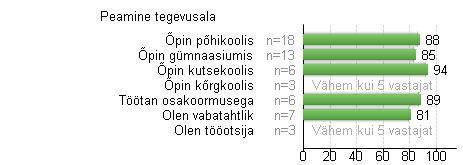 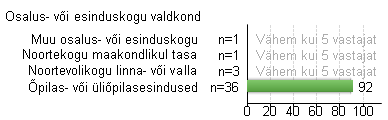 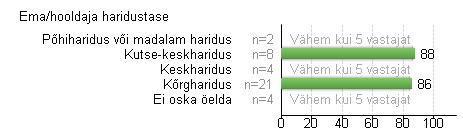 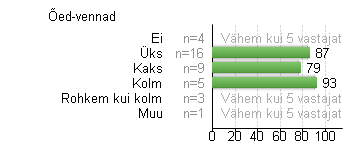 148
Osalus- või esinduskogu
78
Hinnangud füüsilise keskkonna teemaploki küsimusele „Tegevusvahendid ja materjalid“ taustatunnuste alusel
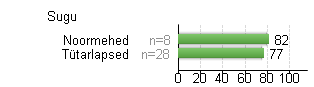 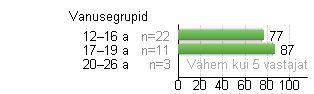 Vabatahtlikud on andnud madala hinnangu tegevusvahenditele ja materjalidele.
Kahe õe/vennaga noored on antud küsimust hinnanud madalamalt.
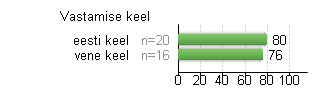 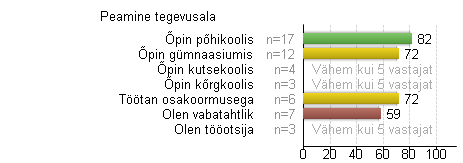 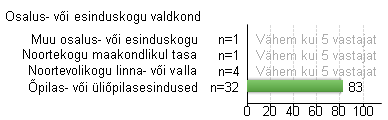 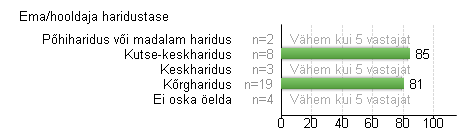 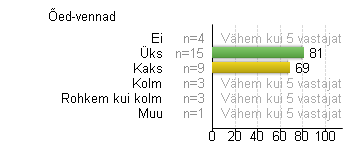 149
Osalus- või esinduskogu
81
Hinnangud füüsilise keskkonna teemaploki küsimusele „Toimumiskoha ruumid“ taustatunnuste alusel
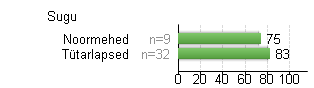 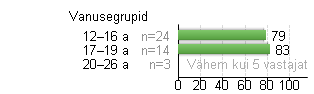 Vene keelt kõnelevad ning vabatahtlikud noored on toimumiskoha ruume hinnanud teistega võrreldes madalamalt.
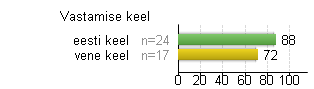 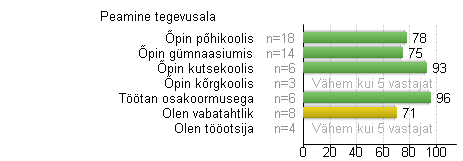 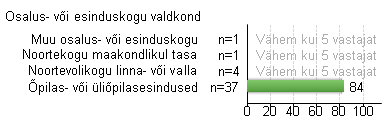 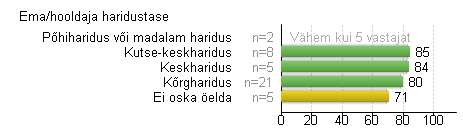 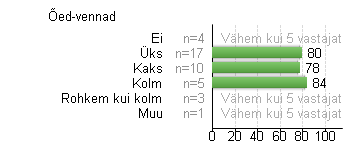 150
Osalus- või esinduskogu
Hinnangud sotsiaalse keskkonna teemaploki küsimusele „Juhid arvestavad minu soovide ja arvamustega“ taustatunnuste alusel
86
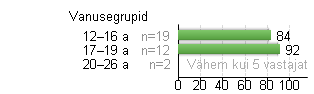 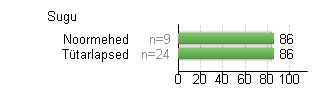 Mida rohkem on noorel õdesid/vendi, seda madalama hinnangu annab ta antud küsimusele.
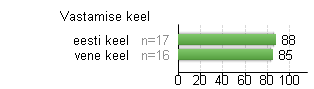 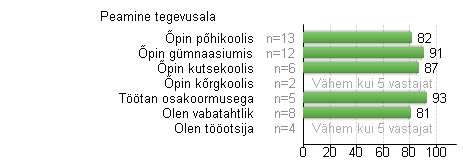 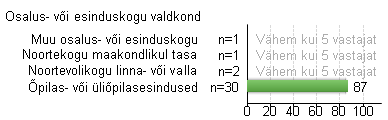 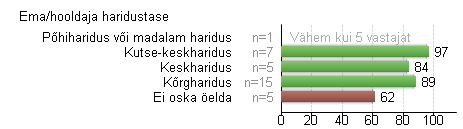 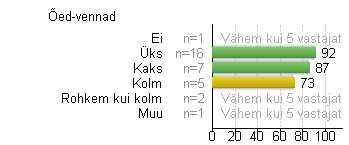 151
Osalus- või esinduskogu
Hinnangud sotsiaalse keskkonna teemaploki küsimusele „Juht teeb oma tööd hästi“ taustatunnuste alusel
87
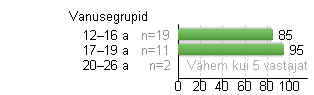 Noored on üldiselt rahul juhtide tehtava tööga.
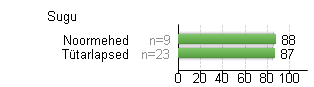 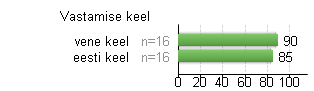 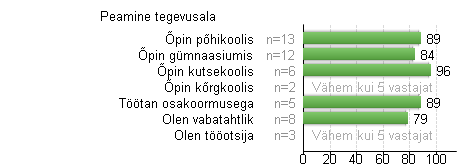 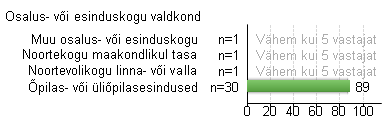 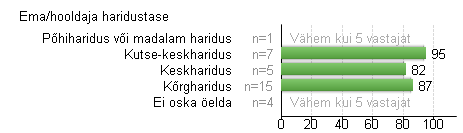 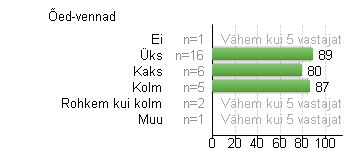 152
Osalus- või esinduskogu
Hinnangud sotsiaalse keskkonna teemaploki küsimusele „Minu probleeme märgatakse, mind kuulatakse ära ja antakse nõu“ taustatunnuste alusel
81
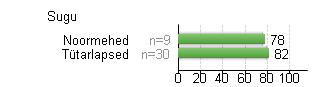 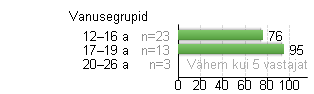 Noored on üldiselt rahul antud küsimusega. Mõnevõrra madalam hinnang on vabatahtlikuna panustavatel noortel.
Mida vanem on noor, seda kõrgema hinnangu ta annab.
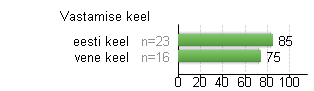 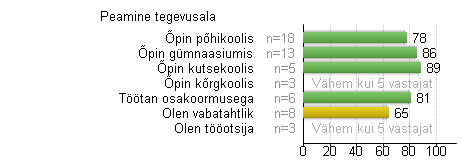 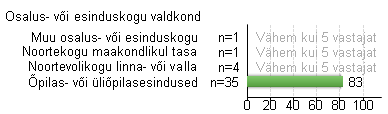 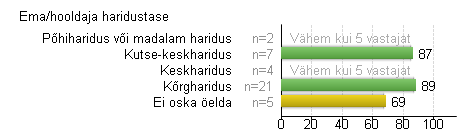 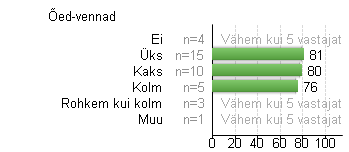 153
Osalus- või esinduskogu
Hinnangud sotsiaalse keskkonna teemaploki küsimusele „Minu suhted teiste osalejatega on/olid head“ taustatunnuste alusel
91
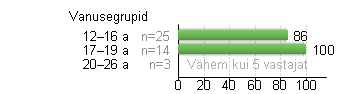 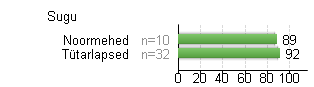 Noorte suhted teiste osalejatega on üldiselt head.
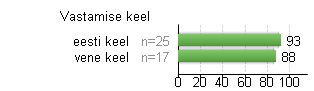 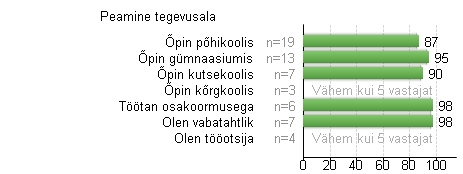 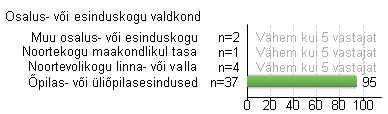 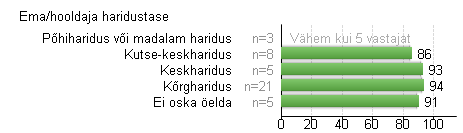 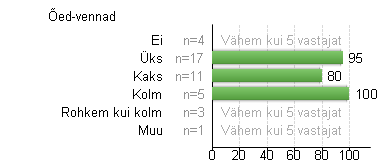 154
Osalus- või esinduskogu
Hinnangud sotsiaalse keskkonna teemaploki küsimusele „Suhted juhtidega on head“ taustatunnuste alusel
89
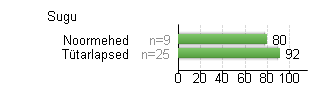 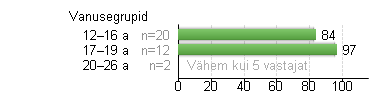 Noorte suhted juhtidega on üldiselt head. Mõnevõrra madalam hinnang on noortel, kelle ema/hooldaja on keskharidusega.
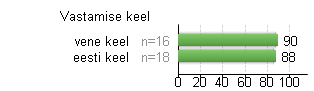 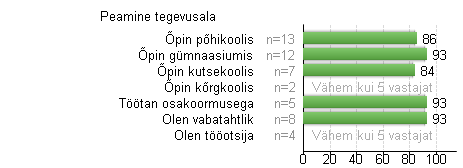 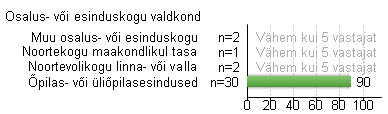 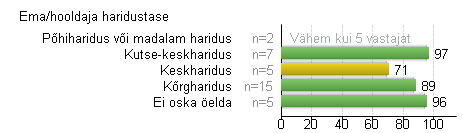 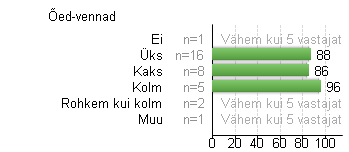 155
Osalus- või esinduskogu
Hinnangud tajutud tulemuse/kasulikkuse teemaploki küsimusele „Olen saanud ürituste või tegevuste korraldamisel osaleda“ taustatunnuste alusel
82
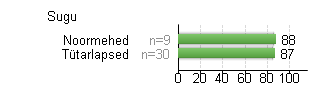 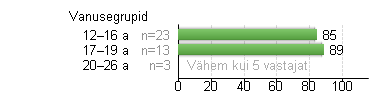 Noored on üldiselt andnud kõrgeid hinnanguid antud küsimusele.
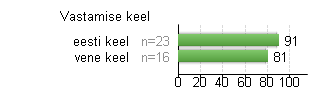 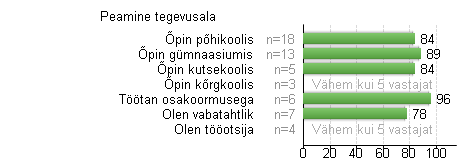 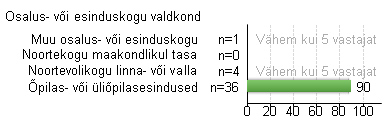 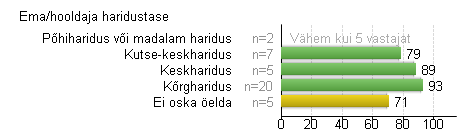 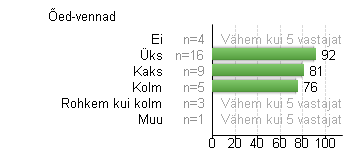 156
Osalus- või esinduskogu
Hinnangud tajutud tulemuse/kasulikkuse teemaploki küsimusele „Olen midagi uut õppinud, teada saanud või uue oskuse omandanud“ taustatunnuste alusel
82
Mida vanem on noor, seda kõrgema hinnangu annab ta antud küsimusele.
Mida rohkem on noorel õdesid/vendi, seda madalama hinnangu annab ta antud küsimusele.
Kutsekoolis õppivad noored andsid madalama hinnangu võrreldes teiste tegevusaladega.
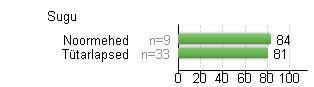 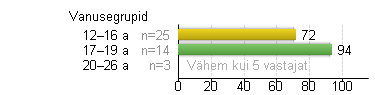 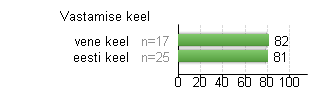 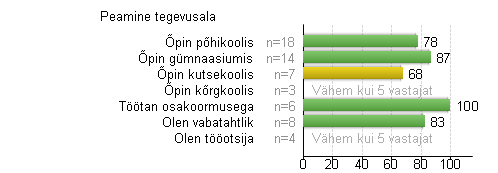 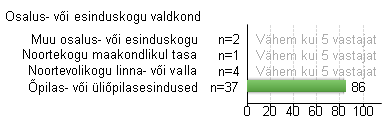 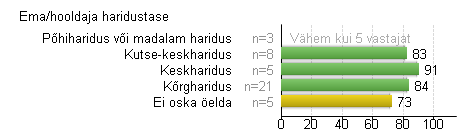 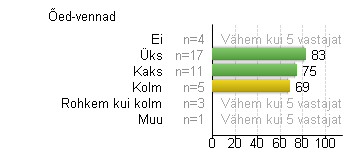 157
Osalus- või esinduskogu
Hinnangud tajutud tulemuse/kasulikkuse teemaploki küsimusele „Olen leidnud osalejate seast uusi kaaslasi või sõpru“ taustatunnuste alusel
82
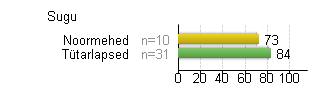 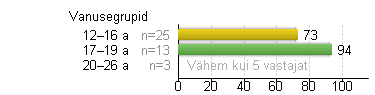 Mida vanem on noor ja mida kõrgem on noore ema/hooldaja haridustase, seda rohkem leiab ta omale osalejate seast kaaslasi või sõpru.
Noormehed ning põhikoolis õppivad noored on küsimusele andnud madalamaid hinnanguid võrreldes teistega.
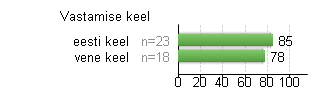 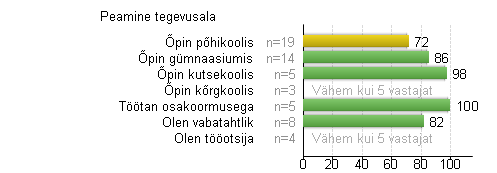 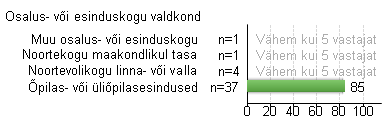 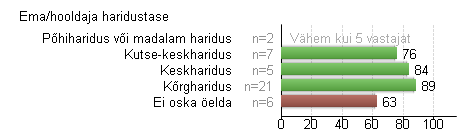 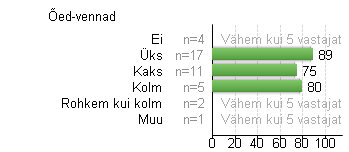 158
Osalus- või esinduskogu
Hinnangud tajutud tulemuse/kasulikkuse teemaploki küsimusele „Olen saanud tegevusi/üritusi ise algatada või läbi viia“ taustatunnuste alusel
80
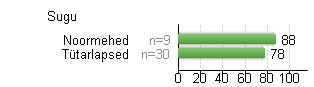 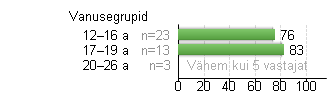 Kolme õe/vennaga ning kutsekoolis õppivad noored ei ole ise saanud tegevusi/üritusi algatada või läbi viia.
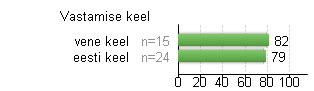 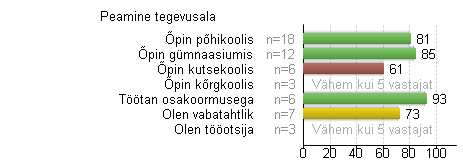 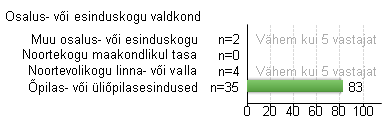 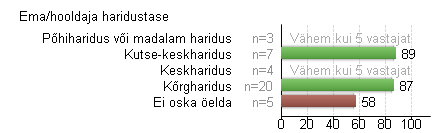 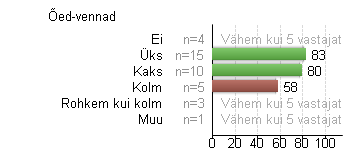 !
159
Osalus- või esinduskogu
Hinnangud tajutud tulemuse/kasulikkuse teemaploki küsimusele „Osalemine on/oli minu jaoks huvitav/oluline“ taustatunnuste alusel
84
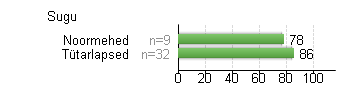 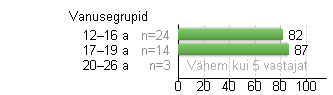 Noorte jaoks oli osalemine üldiselt huvitav/oluline.
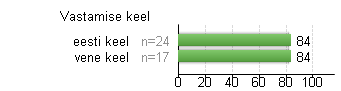 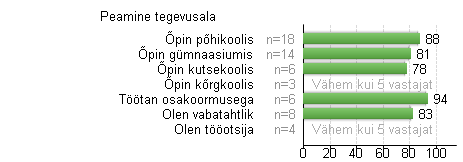 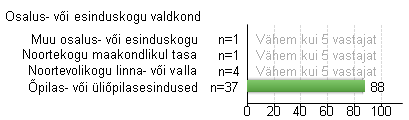 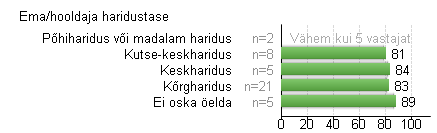 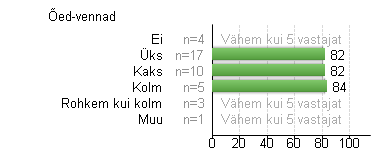 160
Osalus- või esinduskogu
Hinnangud tajutud tulemuse/kasulikkuse teemaploki küsimusele „Olen teinud juhtidele ettepanekuid“ taustatunnuste alusel
77
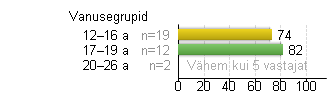 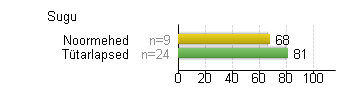 Noormehed teevad tunduvalt vähem ettepanekuid kui tütarlapsed.
Samuti teevad vähem ettepanekuid 12-16 a noored.
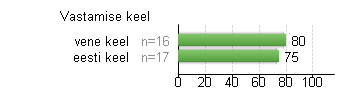 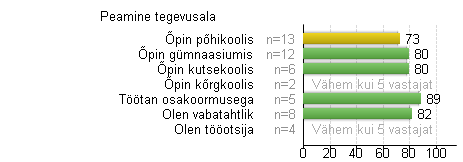 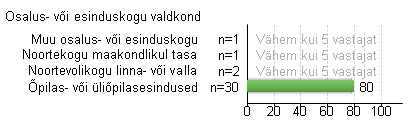 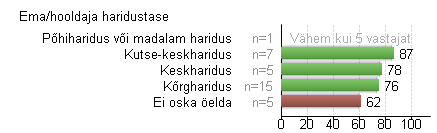 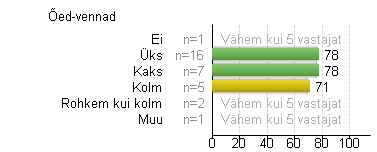 161
Osalus- või esinduskogu
Hinnangud üldise rahulolu teemaploki küsimusele „Olen üldiselt rahul osalus- või esinduskoguga, kus osalen/osalesin“ taustatunnuste alusel
88
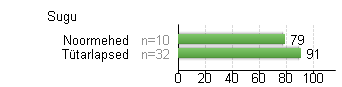 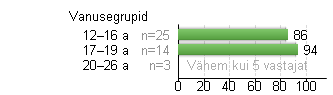 Noored on üldiselt rahul osalus- või esindukoguga, kus osalesid või osalevad siiani.
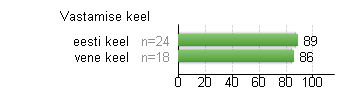 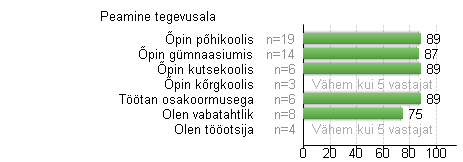 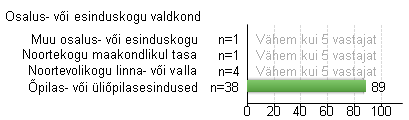 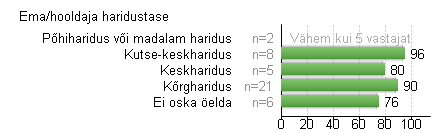 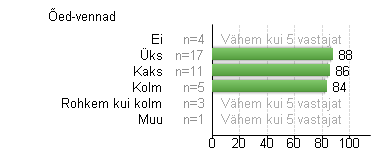 162
Osalus- või esinduskogu
Hinnangud soovitamise teemaploki küsimusele „Soovitaksin seda osalus- või esinduskogu teistele“ taustatunnuste alusel
90
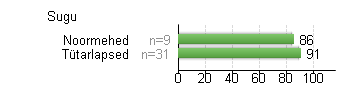 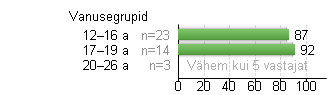 Noored üldiselt soovitaks oma osalus- või esinduskogu teistele.
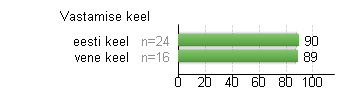 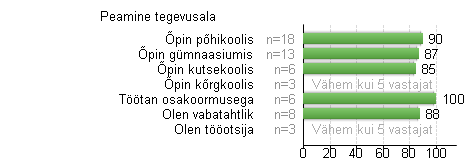 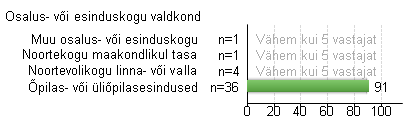 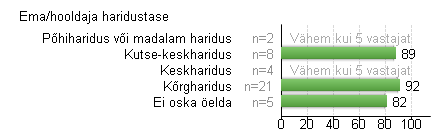 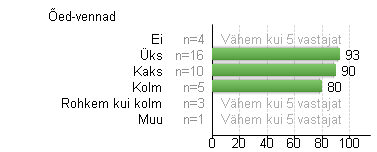 163
“Kas midagi võiks selle osalus- või esinduskogu juures teisiti olla?”
Kommentaaride koguarv
n = 4

Kiitvaid või neutraalseid kommentaare, mis väljendasid, et poleks vajadust midagi praeguses korralduses muuta
n = 2
164
Osalus- või esinduskogu
Noored vanuses 7–26 aastat hindasid 16 küsimust osalus- või esinduskogu kohta. Neist 14 küsimust oli jaotatud kolme teemaplokki: füüsiline keskkond, sotsiaalne keskkond ja tajutud tulemus või kasulikkus. Eraldi küsiti hinnangut üldise rahulolu ja soovitamise kohta.
RAHULOLUMUDEL

Kõige rohkem avaldab mõju huvitegevuse üldise rahulolu hinnangu kujunemisele:
Tajutud tulemus/kasulikkus (mõju 2,0 punkti);
Suurim erinevus võrreldes üle-eestilise mudeliga on sotsiaalse keskkonna osas (Tallinnas mõju 0,3 punkti, üle-eestilises mudelis 2,5 punkti);
Suur erinevus esineb võrreldes üle-eestilise mudeliga tajutud tulemuse/kasulikkuse mõjus (üle-eestilises uuringus 0,9 punkti).
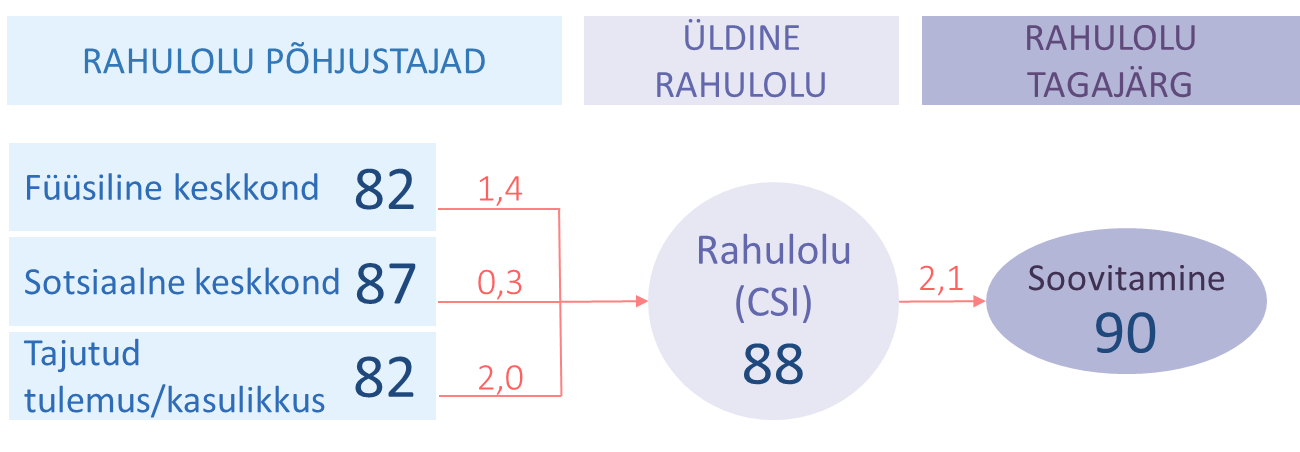 165
Osalus- või esinduskogu
RAHULOLUMUDEL
Suurima suhtelise mõjuga on nii tajutud tulemuse/kasulikkuse tegur kui ka füüsiline keskkond. Osalus- või esinduskogus osalevate noorte rahulolu tagamiseks on kõige tähtsamad aspektid:

Kohalejõudmise mugavus/lihtsus (16,96%)
Teadmiste/oskuste omandamine (16,01%)
Olulisus (15,38%)
Tegevusvahendid ja materjalid (11,16%)
Toimumiskoha ruumid (10,69%)
Kaaslaste/sõprade leidmine (9,79%)
166
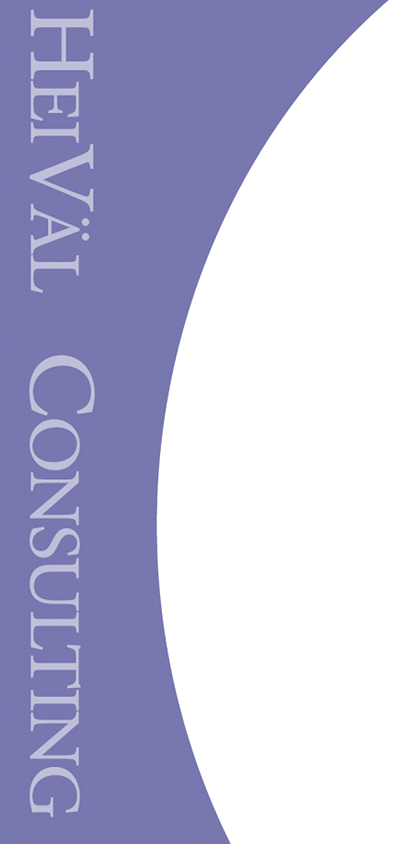 167
Noorteühing või -ühendus
Järgnevalt antakse ülevaade noorteühingus või -ühenduses osalejatest, osalemise põhjustest ja rahuloluhinnangutest ning neil andmetel põhinevatest järeldustest Tallinna linnas. 
Noorteühingus või -ühenduses osales 7–26 aastastest noortest 33 noort (6%) ja 25 noort (5%) andis tegevusele oma hinnangu.
Keskmised hinnangud teemaplokkidele vanusegruppide alusel
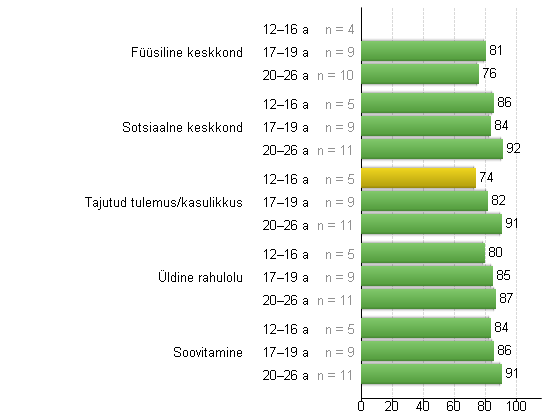 Küsitlusele vastanud Tallinna linna noored on üldiselt väga rahul noorteühingu või -ühendusega, milles nad osalevad: keskmise hinnanguna on tulemus 85 punkti 100-st. 

Teemaplokkide lõikes on noorema vanusegrupi vastajad hinnanud mõnevõrra madalamalt enamikke teemasid. 

Rahulolu on tõusvas trendis tajutud tulemuse/kasulikkuse teemaploki juures. Mida vanem on noor, seda olulisemaks/kasulikumaks peab noorteühingus või –ühenduses osalemist. 20-26 a noored andsid kõrge hinnangu.
168
Noorteühing või -ühendus
Vastajate jaotus taustatunnuste alusel
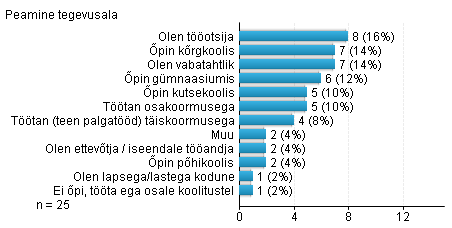 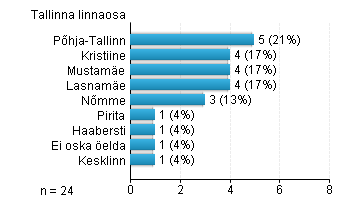 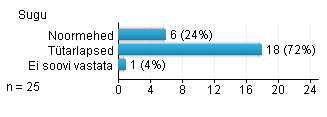 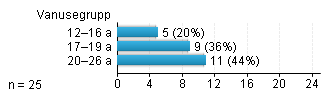 Rohkem esindatud on: 
Tütarlapsed
20-26 aastased vastajad
Tööotsijad
Vastajad, kes elavad Põhja-Tallinnas
Vastajad, kellel on üks õde või vend
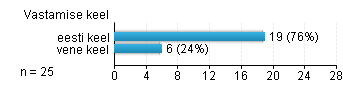 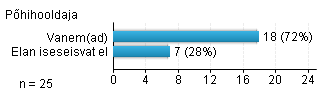 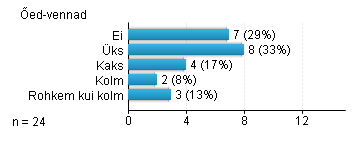 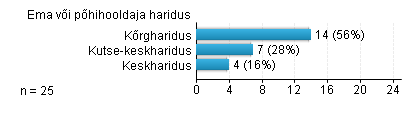 169
Noorteühing või -ühendus
Vastajate osalemine huvitegevuses
Huvitegevuses osalemise peamised põhjused
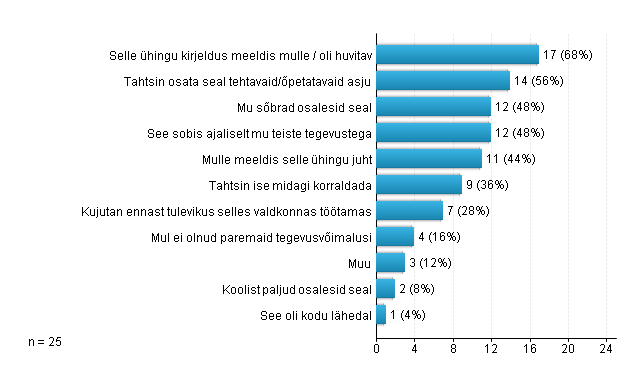 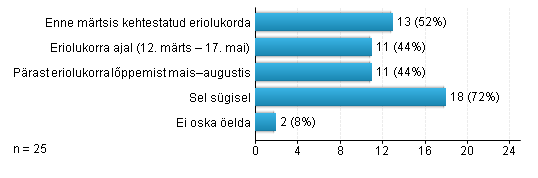 Vastajate osalemine noorteühingus või -ühenduses
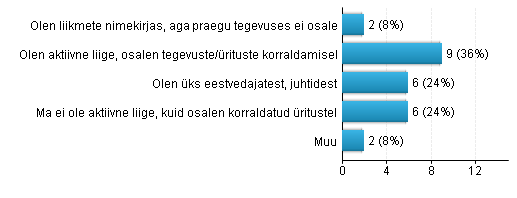 Noored osalevad noorteühingus või –ühenduses, sest soovivad osata seal õpetatavaid asju ning ühingu kirjeldus paelus neid.
Osalusaktiivsus ei langenud niivõrd palju eriolukorra ajal, kuid alates sügisest tõusis märkimisväärselt.
170
Noorteühing või -ühendus
Keskmised hinnangud küsimuste alusel
Noorteühingut või -ühendust hinnanud noored on kõrgelt hinnanud kõiki küsimusi. Mõnevõrra madalam on hinnang kohalejõudmise mugavusele/lihtusele. Ilmselt puudub noortel vahetevahel vajalik transport.
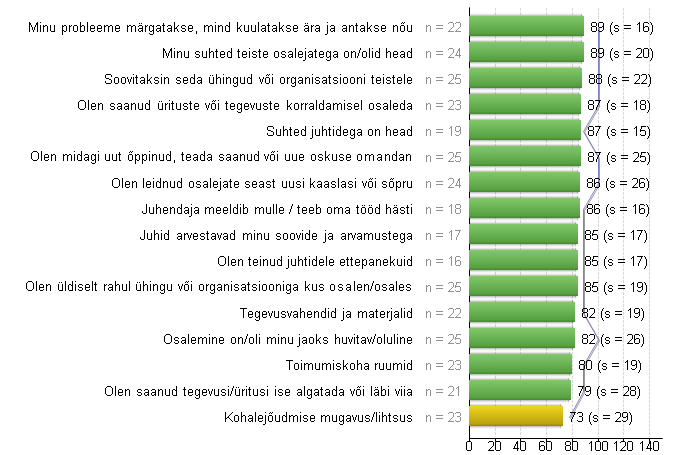 171
Noorteühing või -ühendus
Noorteühingu või -ühenduse rahulolu keskmised hinnangud kohalike omavalitsuste alusel
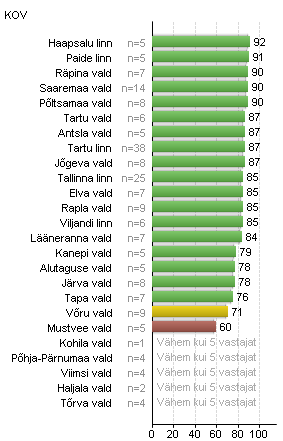 Tallinna linna noored on hinnanud üldist rahulolu võrreldes teiste kohalike omavalitsustega keskmiselt.
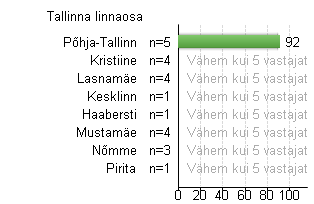 172
Noorteühing või -ühendus
Hinnangud füüsilise keskkonna teemaploki küsimusele „Kohalejõudmise mugavus/lihtsus“ taustatunnuste alusel
73
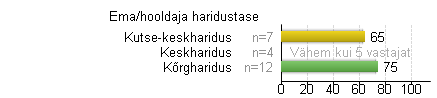 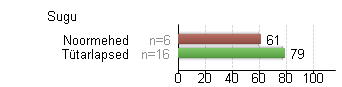 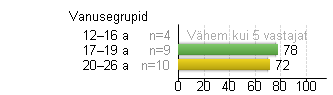 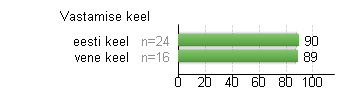 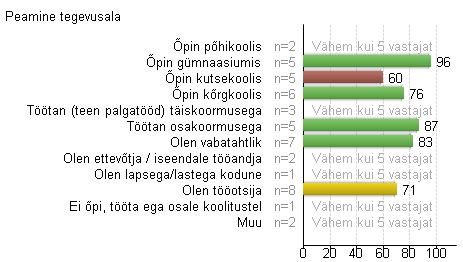 Noormehed hindasid kohalejõudmise mugavust/lihtsust tunduvalt madalamalt kui tütarlapsed.
Vanematega elavad noored hindasid kohalejõudmise mugavust/lihtsust kõrgemalt kui iseseisvat elu elavad noored.
Kutsekoolis õppivad noored on andnud madala hinnangu kohalejõudmise mugavusele/lihtsusele.
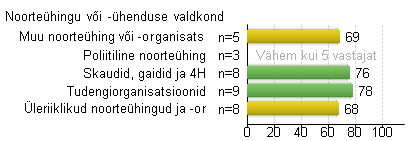 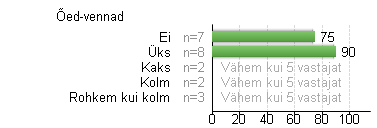 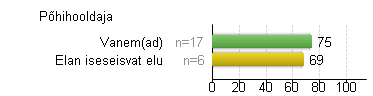 173
Noorteühing või -ühendus
Hinnangud füüsilise keskkonna teemaploki küsimusele „Tegevusvahendid ja materjalid“ taustatunnuste alusel
82
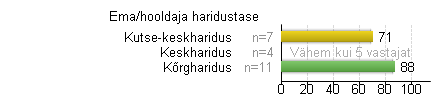 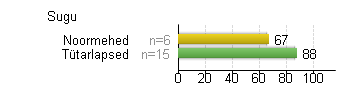 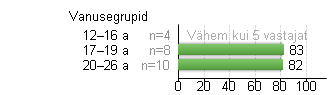 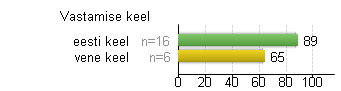 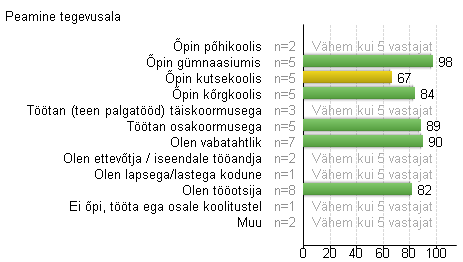 Noormehed, kutsekoolis õppivad noored ning vene keelt kõnelevad noored andsid madalama hinnangu tegevusvahenditele ja materjalidele.
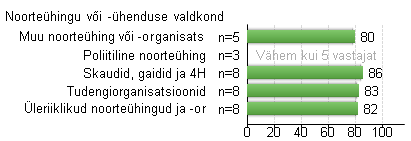 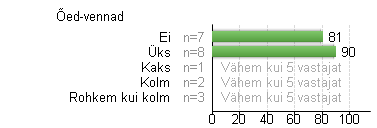 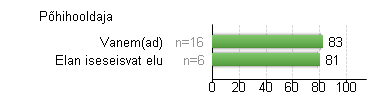 174
Noorteühing või -ühendus
Hinnangud füüsilise keskkonna teemaploki küsimusele „Toimumiskoha ruumid“ taustatunnuste alusel
80
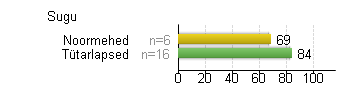 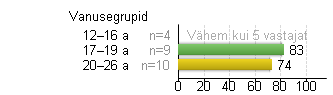 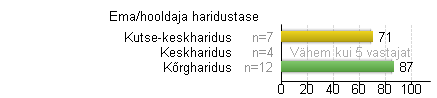 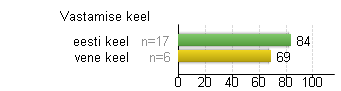 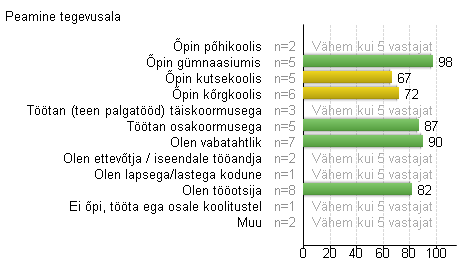 Noormehed hindasid toimumiskoha ruume madalamalt kui tütarlapsed.
Samuti hindasid toimumiskoha ruume madalamalt 20-26 a noored ning kutse- ja kõrgkoolis õppivad noored.
Kõrge hinnangu andsid ühe õe/vennaga noored.
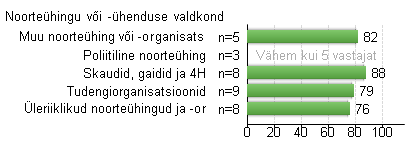 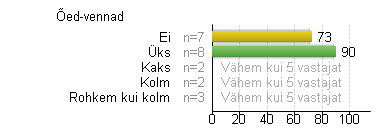 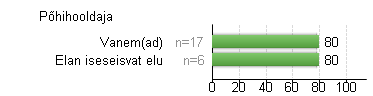 175
Noorteühing või -ühendus
Hinnangud sotsiaalse keskkonna teemaploki küsimusele „Minu probleeme märgatakse, mind kuulatakse ära ja antakse nõu“ taustatunnuste alusel
89
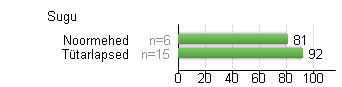 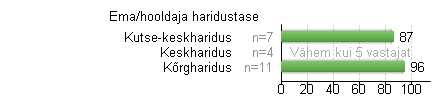 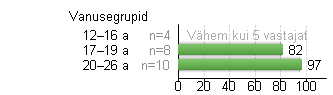 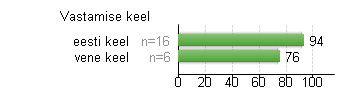 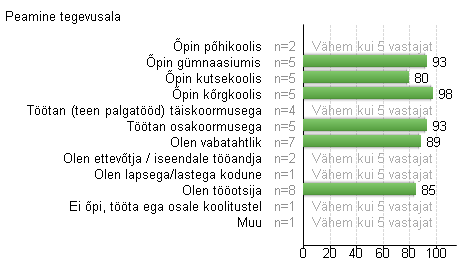 Noored üldiselt tunnevad, et nende probleeme märgatakse ning neile antakse ka nõu.
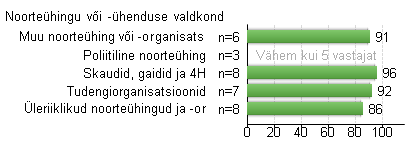 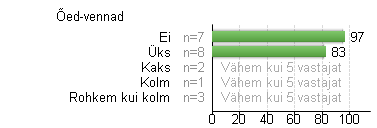 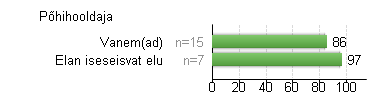 176
Noorteühing või -ühendus
Hinnangud sotsiaalse keskkonna teemaploki küsimusele „Minu suhted teiste osalejatega on/olid head“ taustatunnuste alusel
89
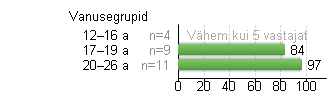 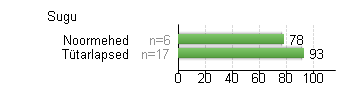 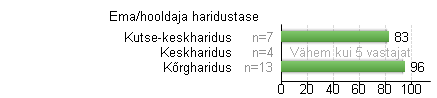 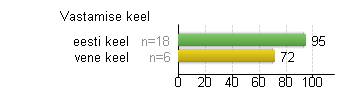 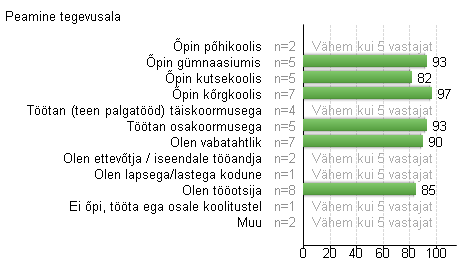 Noored hindasid suhteid teiste osalejatega heaks. Madalam hinnang on vene keelt kõnelevatelt noortelt.
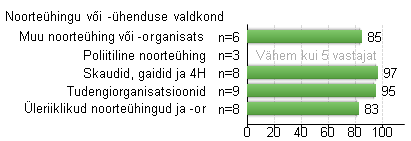 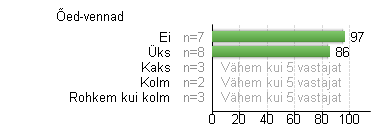 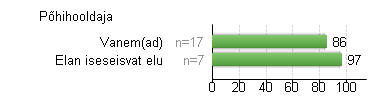 177
Noorteühing või -ühendus
Hinnangud sotsiaalse keskkonna teemaploki küsimusele „Suhted juhtidega on head“ taustatunnuste alusel
87
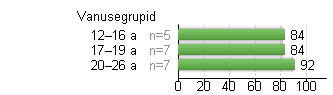 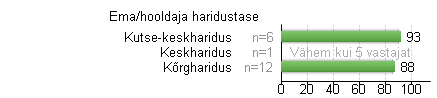 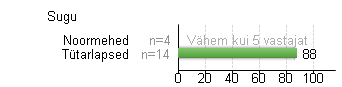 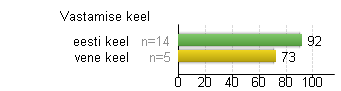 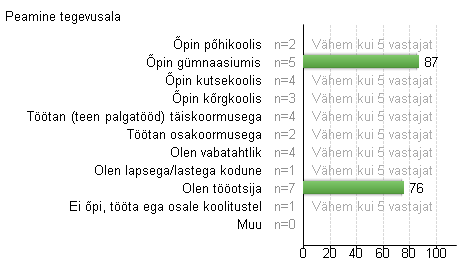 Noored hindasid suhteid juhtidega heaks. Madalam hinnang oli vene keelt kõnelevatelt noortelt.
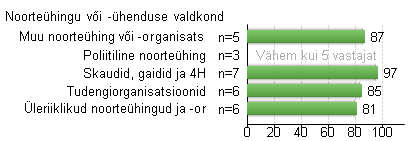 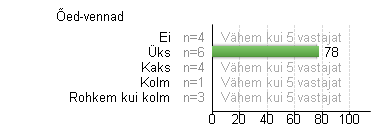 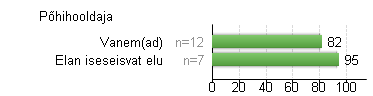 178
Noorteühing või -ühendus
Hinnangud sotsiaalse keskkonna teemaploki küsimusele „Juhendaja meeldib mulle/teeb oma tööd hästi“ taustatunnuste alusel
86
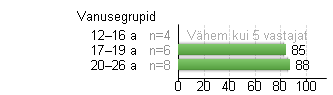 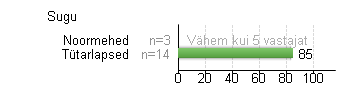 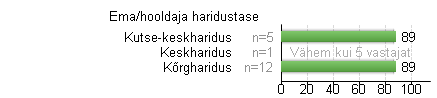 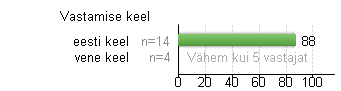 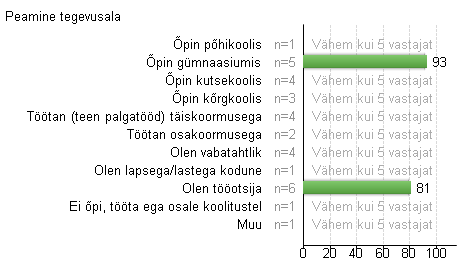 Noored on üldiselt rahul juhendaja tööga.
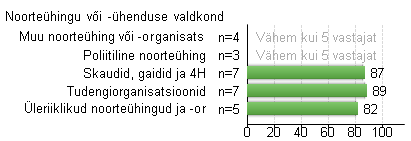 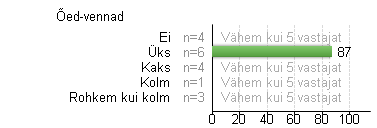 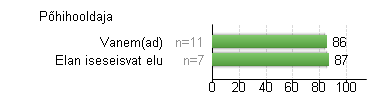 179
Noorteühing või -ühendus
Hinnangud sotsiaalse keskkonna teemaploki küsimusele „Juhid arvestavad minu soovide ja arvamustega“ taustatunnuste alusel
85
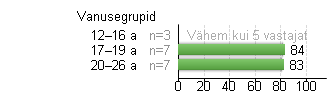 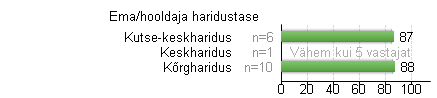 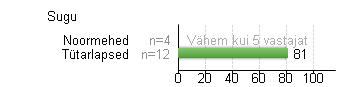 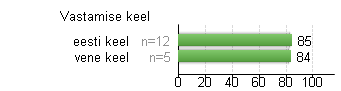 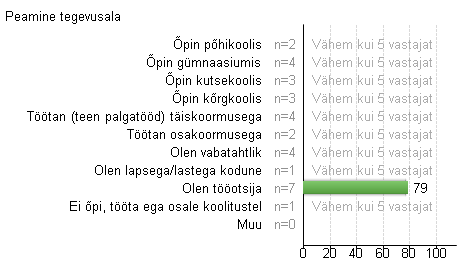 Noored üldiselt tunnevad, et juhid arvestavad nende soovide ja arvamustega.
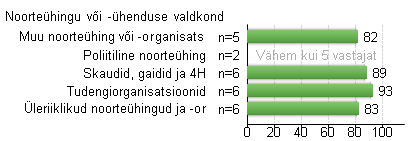 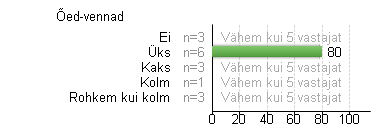 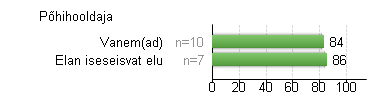 180
Noorteühing või -ühendus
Hinnangud tajutud tulemuse/kasulikkuse teemaploki küsimusele „Olen leidnud osalejate seast uusi kaaslasi või sõpru“ taustatunnuste alusel
86
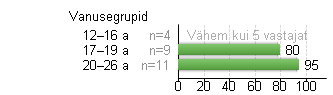 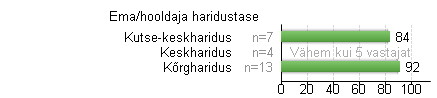 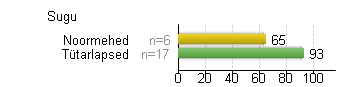 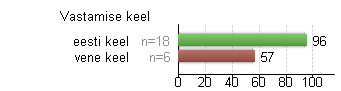 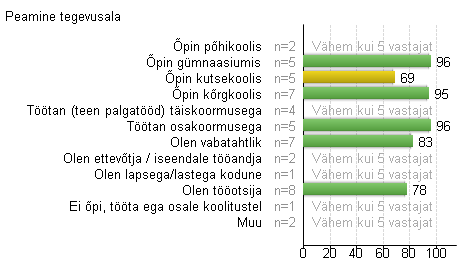 !
Vene keelt kõnelevad noored hindasid antud küsimust märkimisväärselt madalamalt kui eesti keelt kõnelevad noored.
Samuti hindasid antud küsimust madalamalt ka kutsekoolis õppivad noored võrreldes teiste tegevusaladega.
Noormehed hindasid küsimust oluliselt madalamalt kui tütarlapsed.
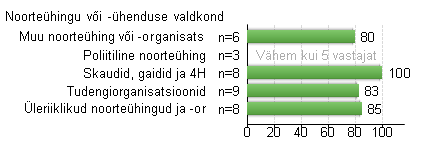 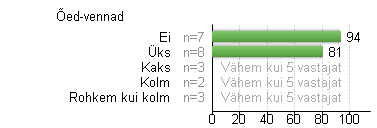 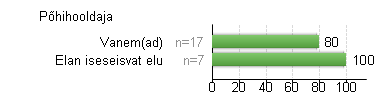 181
Noorteühing või -ühendus
Hinnangud tajutud tulemuse/kasulikkuse teemaploki küsimusele „Olen midagi uut õppinud, teada saanud või uue oskuse omandanud“ taustatunnuste alusel
87
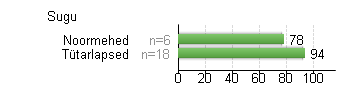 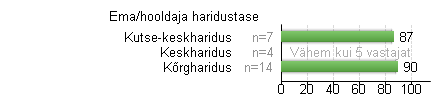 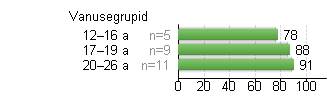 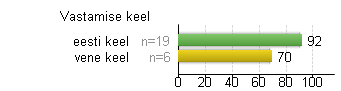 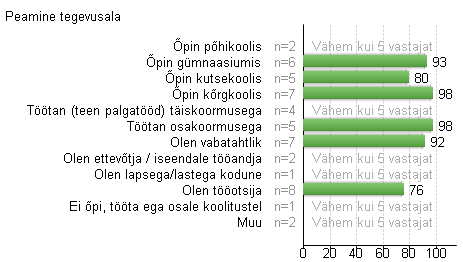 Noored on üldiselt midagi uut õppinud, teada saanud või omandanud uue oskuse. Madalam hinnang oli vene keelt kõnelevatelt noortelt.
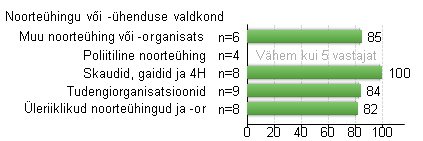 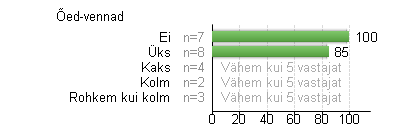 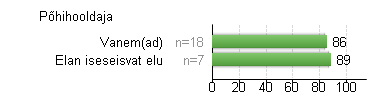 182
Noorteühing või -ühendus
Hinnangud tajutud tulemuse/kasulikkuse teemaploki küsimusele „Olen saanud tegevusi/üritusi ise algatada või läbi viia“ taustatunnuste alusel
79
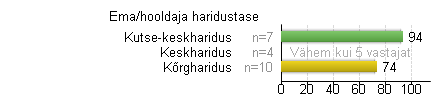 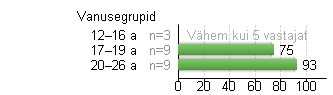 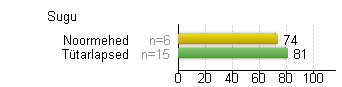 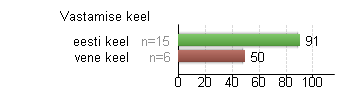 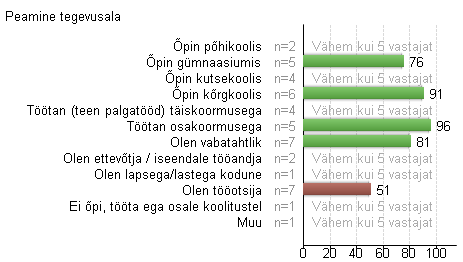 !
Tudengiorganisatsiooni liikmed, tööotsijad ning vene keelt kõnelevad noored ei ole saanud ise tegevusi/üritusi algatada või läbi viia.
Iseseisvat elu elavad noored andsid antud küsimusele maksimaalse hinnangu.
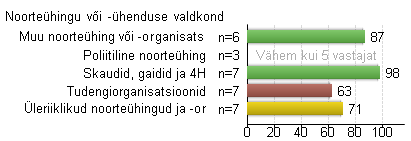 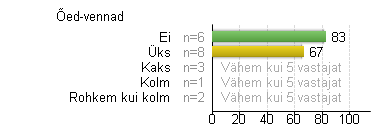 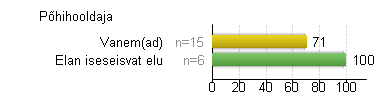 183
Noorteühing või -ühendus
Hinnangud tajutud tulemuse/kasulikkuse teemaploki küsimusele „Olen saanud ürituste või tegevuste korraldamisel osaleda“ taustatunnuste alusel
87
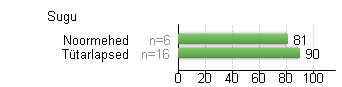 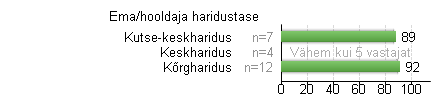 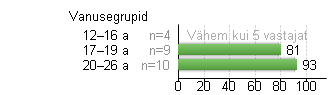 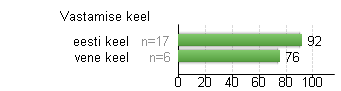 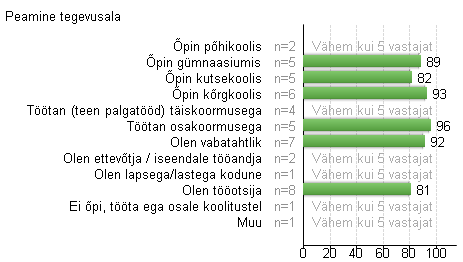 Noored on üldiselt saanud ürituste või tegevuste korraldamisel osaleda.
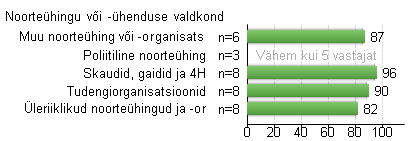 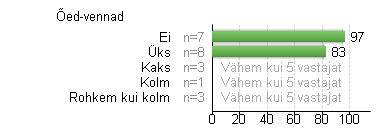 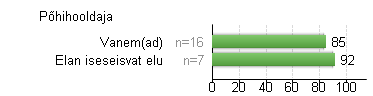 184
Noorteühing või -ühendus
Hinnangud tajutud tulemuse/kasulikkuse teemaploki küsimusele „Olen teinud juhtidele ettepanekuid“ taustatunnuste alusel
85
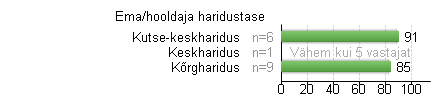 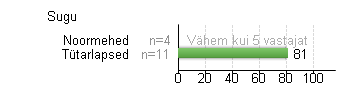 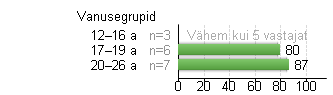 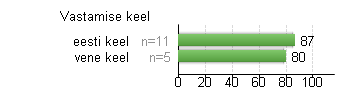 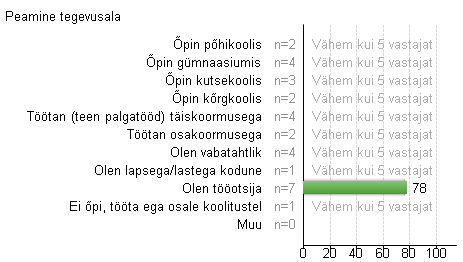 Noored on üldiselt teinud juhtidele ettepanekuid.
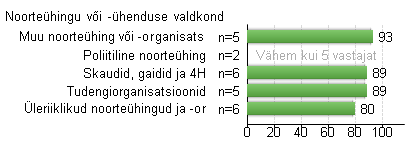 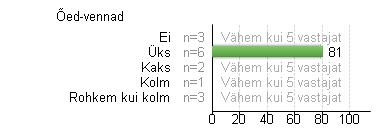 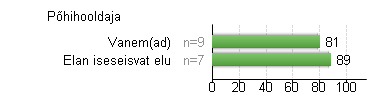 185
Noorteühing või -ühendus
Hinnangud tajutud tulemuse/kasulikkuse teemaploki küsimusele „Osalemine on/oli minu jaoks huvitav/oluline“ taustatunnuste alusel
82
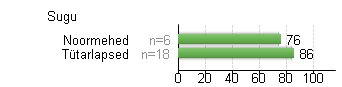 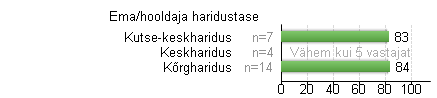 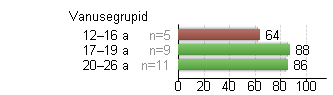 !
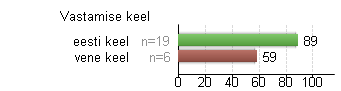 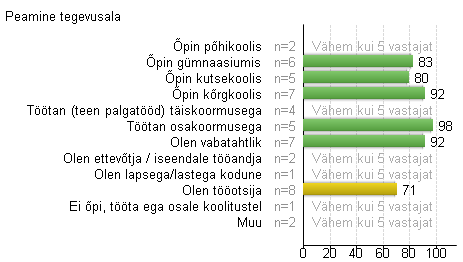 !
Noored vanuses 12-16 a ning vene keelt kõnelevad noored hindavad osalemist noorteühingus või –ühenduses väga madalalt.
Samuti hindavad küsimust madalamalt ka tudengiorganisatsiooni liikmed ning tööotsijad.
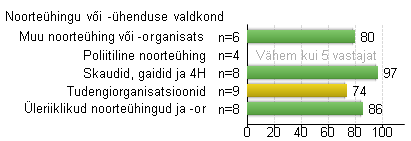 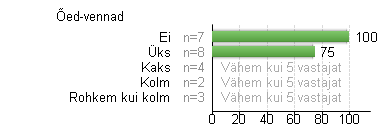 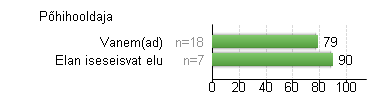 186
Noorteühing või -ühendus
Hinnangud üldise rahulolu teemaploki küsimusele „Olen üldiselt rahul ühingu või organisatsiooniga, kus osalesin/osalen“ taustatunnuste alusel
85
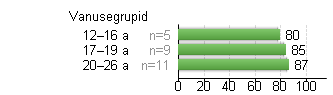 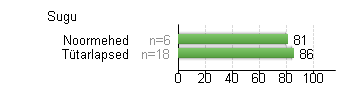 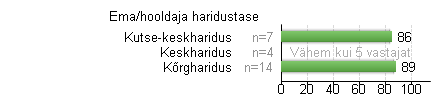 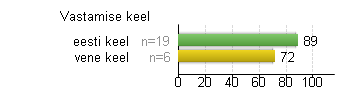 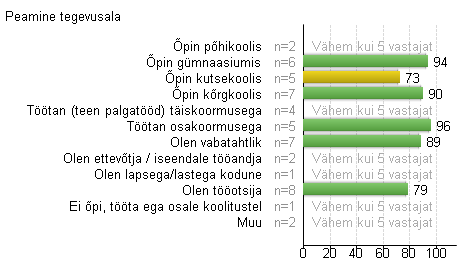 Noored on üldiselt rahul ühingu või organisatsiooniga, kus osalesid/osalevad. Madalam hinnang oli kutsekoolis õppijatelt ning vene keelt kõnelevatelt noortelt.
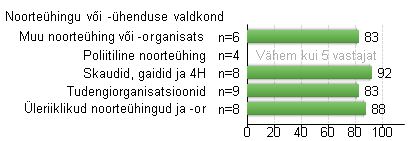 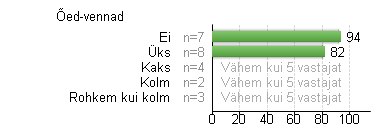 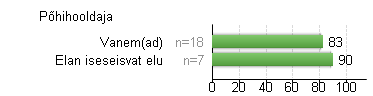 187
Noorteühing või -ühendus
Hinnangud soovitamise teemaploki küsimusele „Soovitaksin seda ühingut või organisatsiooni teistele“ taustatunnuste alusel
88
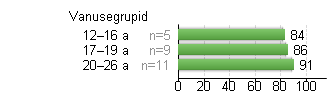 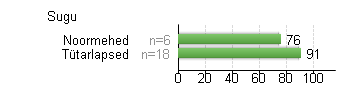 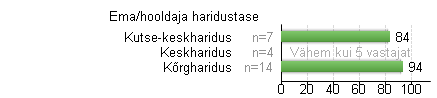 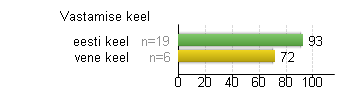 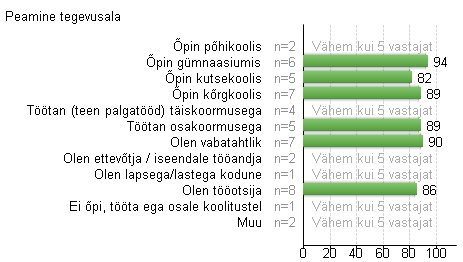 Noored üldiselt soovitaks oma ühingut või organisatsiooni teistele. Madalam hinnang oli vene keelt kõnelevatelt noortelt.
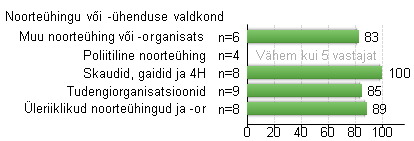 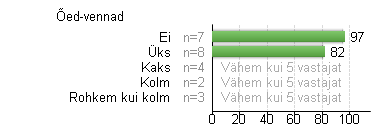 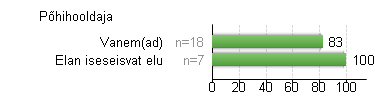 188
“Kas midagi võiks selle noorteühingu- või ühenduse juures teisiti olla?”
Kommentaaride koguarv
n = 5

Kiitvaid või neutraalseid kommentaare, mis väljendasid, et poleks vajadust midagi praeguses korralduses muuta
n = 2
189
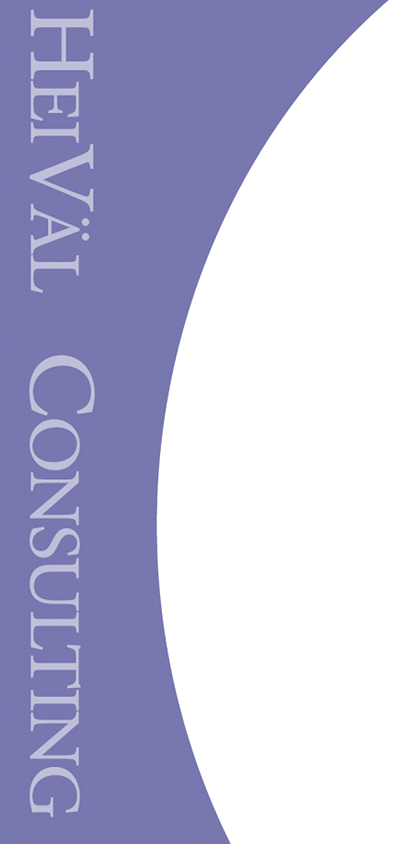 190
Noorteprojekt
Keskmised hinnangud teemaplokkidele vanusegruppide alusel
Järgnevalt antakse ülevaade noorteprojektis osalejatest, osalemise põhjustest ja rahuloluhinnangutest ning neil andmetel põhinevatest järeldustest Tallinna linnas. 
Noorteprojektis osales 7–26 aastastest noortest 40 noort (10%) ja 23 noort (6%) andis tegevusele oma hinnangu.
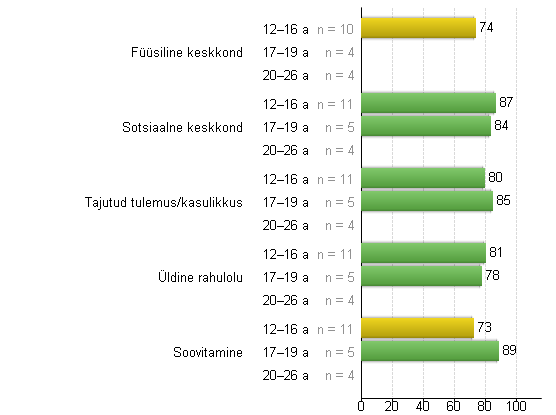 Küsitlusele vastanud Tallinna linna noored on üldiselt väga rahul noorteprojektiga, milles nad osalevad: keskmise hinnanguna on tulemus 84 punkti 100-st.
191
Noorteprojekt
Vastajate jaotus taustatunnuste alusel
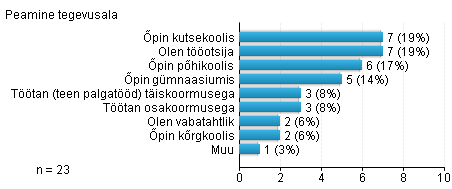 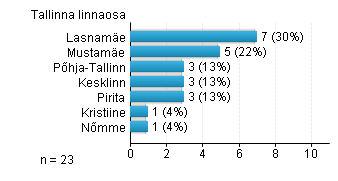 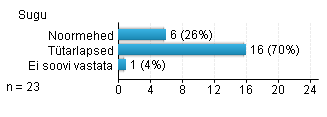 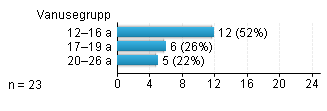 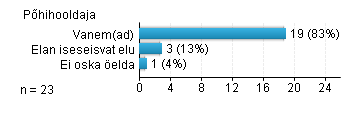 Rohkem esindatud on: 
Tütarlapsed
12–16 aastased vastajad
Kutsekoolis õppijad ning tööotsijad
Vastajad, kes elavad Lasnamäel
Vastajad, kellel on üks õde või vend
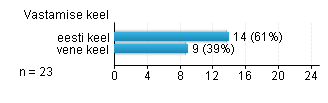 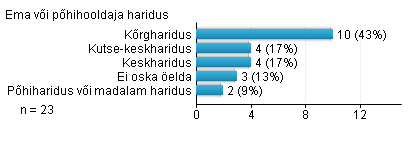 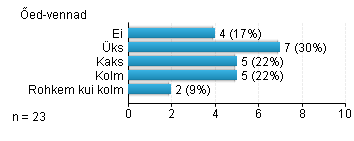 192
Noorteprojekt
Vastajate osalemine noorteprojektis
Noorteprojektis osalemise peamised põhjused
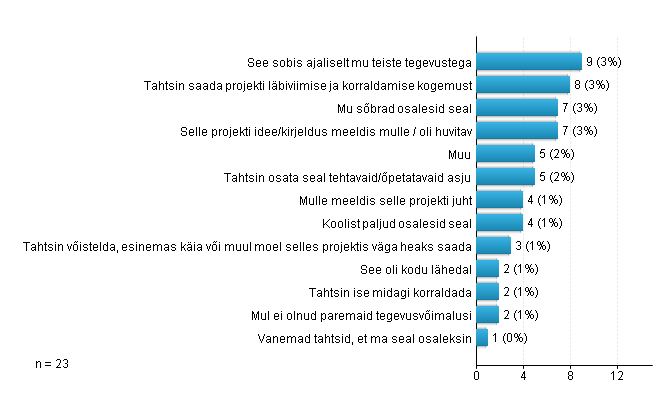 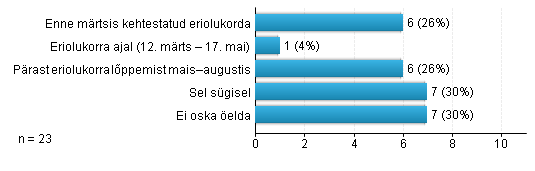 Vastajate aktiivsus noorteprojektides
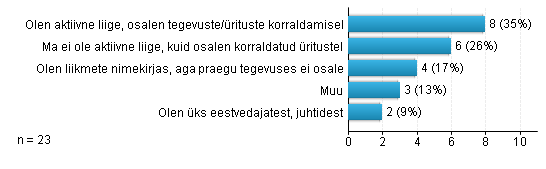 Noored osalevad noorteprojektis, sest tahtsid saada projekti läbiviimise ja korraldamise kogemust ning lisaks see sobis ajaliselt teiste tegevustega.
Eriolukorra ajal langes osalusaktiivsus väga madalale, kuid peale eriolukorda taastus see samale tasemele.
193
Noorteprojekt
Keskmised hinnangud küsimuste alusel
Noorteprojekti hinnanud noored on kõikidele küsimustele andnud kõrgeid hinnanguid.
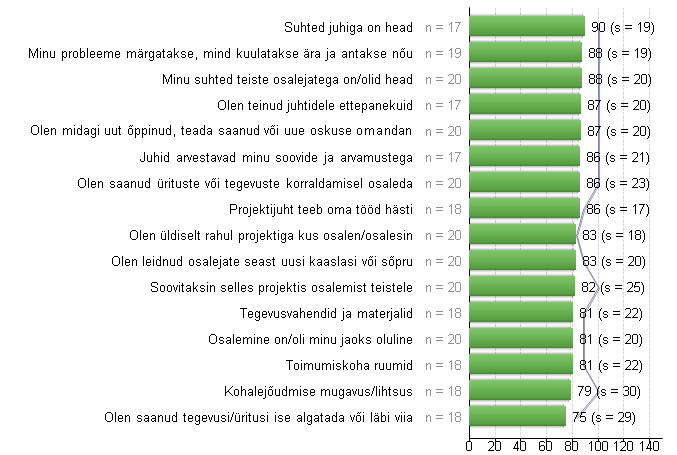 194
Noorteprojekt
Noorteprojekti rahulolu keskmised hinnangud kohalike omavalitsuste alusel
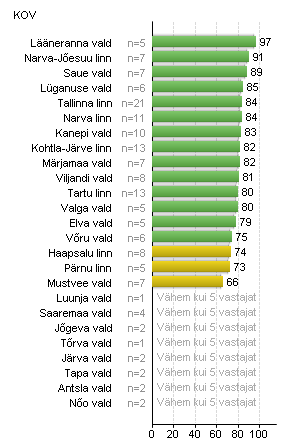 Tallinna linna noorte üldine rahulolu noorteprojektidega on teistest omavalitsustest kõrgem.
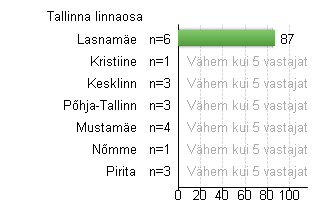 195
Noorteprojekt
Hinnangud füüsilise keskkonna teemaploki küsimusele „Kohalejõudmise mugavus/lihtsus“ taustatunnuste alusel
79
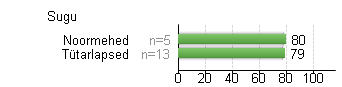 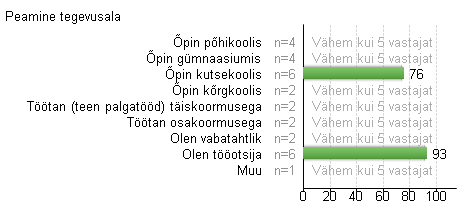 Vene keelt kõnelevad ning ühe õe/vennaga noored on andnud madalama hinnangu kohalejõudmise mugavusele/lihtsusele.
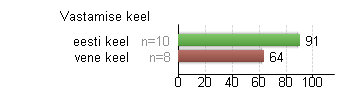 !
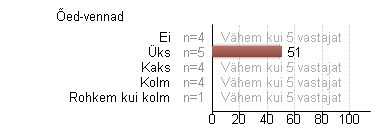 !
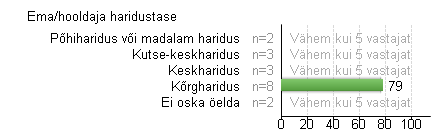 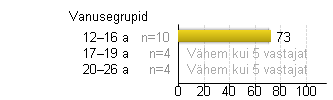 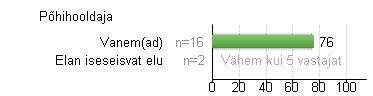 196
Noorteprojekt
Hinnangud füüsilise keskkonna teemaploki küsimusele „Tegevusvahendid ja materjalid“ taustatunnuste alusel
81
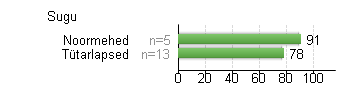 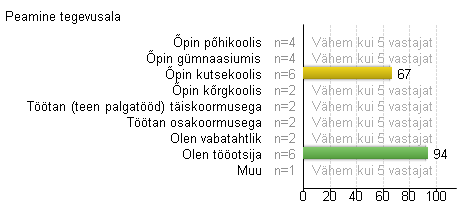 Kutsekoolis õppivad noored ning noored vanuses 12-16 a on andnud madalama hinnangu tegevusvahenditele ja materjalidele.
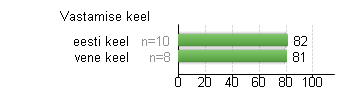 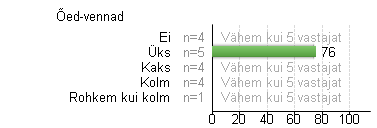 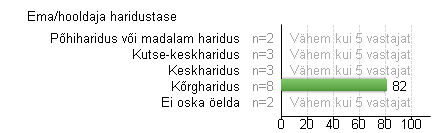 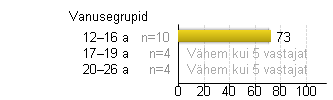 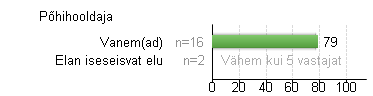 197
Noorteprojekt
Hinnangud füüsilise keskkonna teemaploki küsimusele „Toimumiskoha ruumid“ taustatunnuste alusel
81
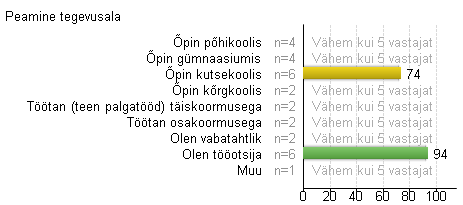 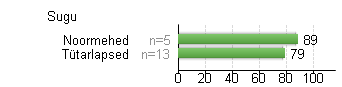 Toimumiskoha ruumidele on andnud madalama hinnangu vene keeles vastanud noored ning samuti ka kutsekoolis õppivad noored. Siiski tasub tähele panna, et vastajate arv on alla 10.
Väga madalalt on hinnanud toimumiskoha ruume noored, kellel on üks õde/vend.
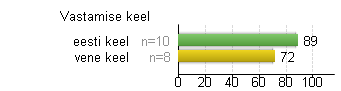 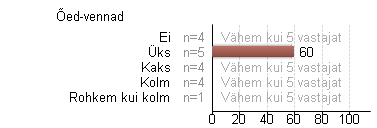 !
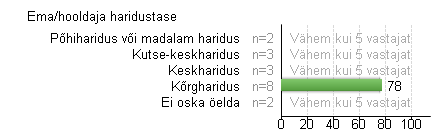 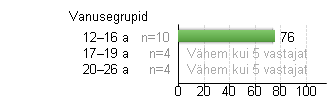 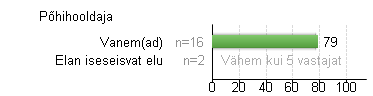 198
Noorteprojekt
Hinnangud sotsiaalse keskkonna teemaploki küsimusele „Juhid arvestavad minu soovide ja arvamustega“ taustatunnuste alusel
86
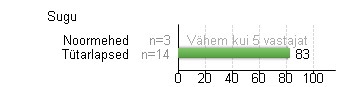 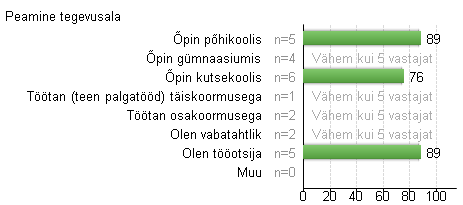 Noored üldiselt tunnevad, et juhid arvestavad nende soovide ja arvamustega.
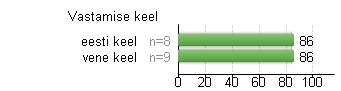 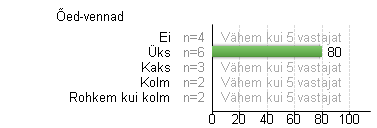 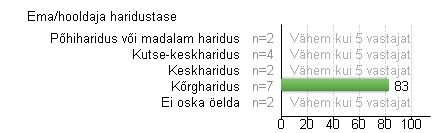 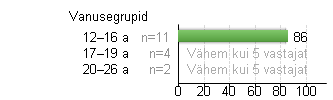 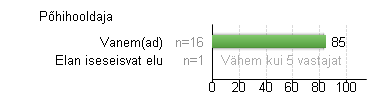 199
Noorteprojekt
Hinnangud sotsiaalse keskkonna teemaploki küsimusele „Minu probleeme märgatakse, mind kuulatakse ära ja antakse nõu“ taustatunnuste alusel
88
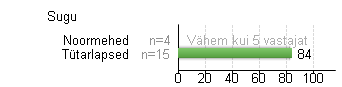 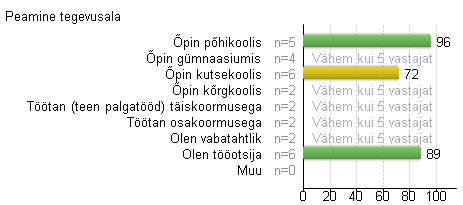 Noored üldiselt tunnevad, et nende probleeme märgatakse, neid kuulatakse ära ning antakse nõu. Madalama hinnangu andsid kutsekoolis õppivad noored.
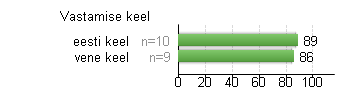 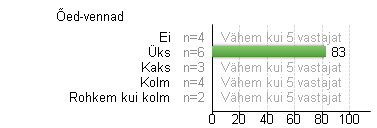 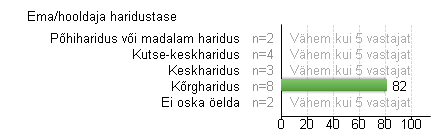 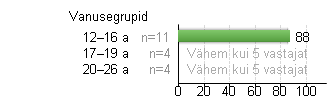 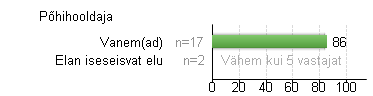 200
Noorteprojekt
Hinnangud sotsiaalse keskkonna teemaploki küsimusele „Minu suhted teiste osalejatega on/olid head“ taustatunnuste alusel
88
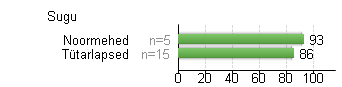 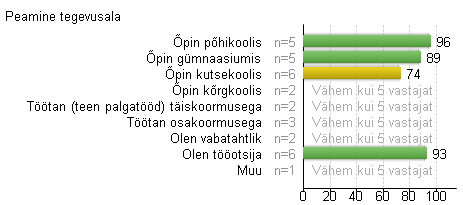 Noored hindavad oma suhteid teiste osalejatega heaks. Madalama hinnangu andsid kutsekoolis õppivad noored.
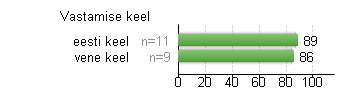 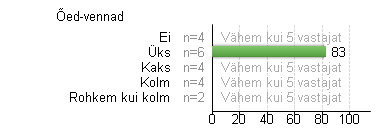 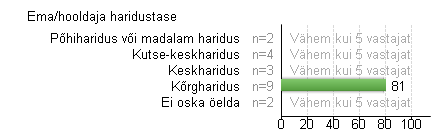 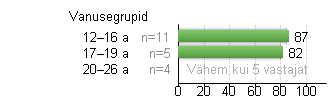 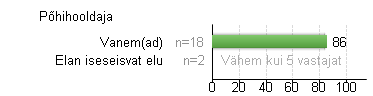 201
Noorteprojekt
Hinnangud sotsiaalse keskkonna teemaploki küsimusele „Projektijuht teeb oma tööd hästi“ taustatunnuste alusel
86
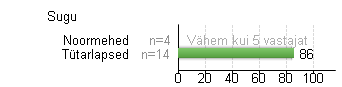 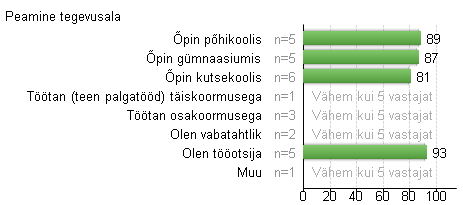 Noored tunnevad, et projektijuht teeb oma tööd hästi.
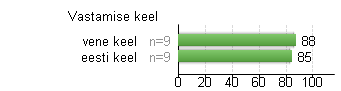 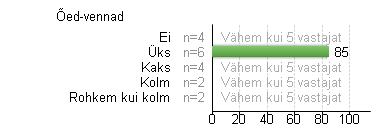 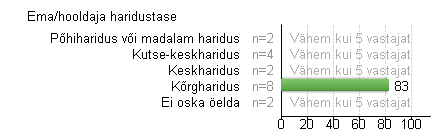 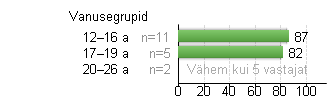 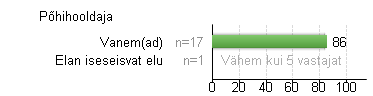 202
Noorteprojekt
Hinnangud sotsiaalse keskkonna teemaploki küsimusele „Suhted juhiga on head“ taustatunnuste alusel
90
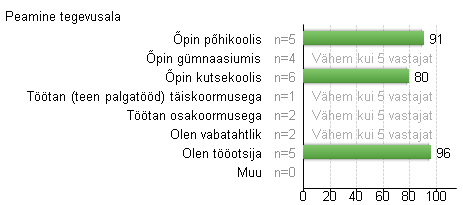 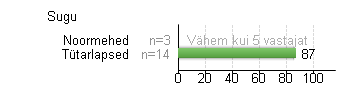 Noored hindavad oma suhteid juhtidega heaks.
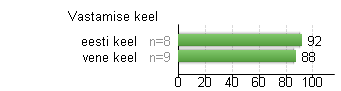 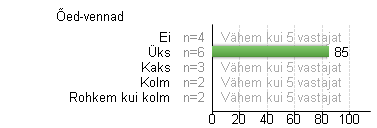 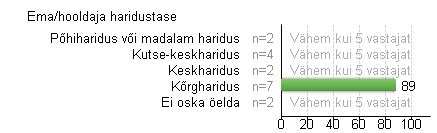 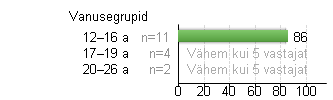 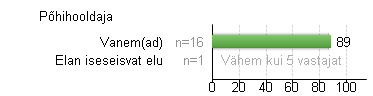 203
Noorteprojekt
Hinnangud tajutud tulemuse/kasulikkuse teemaploki küsimusele „Olen leidnud osalejate seast uusi kaaslasi või sõpru“ taustatunnuste alusel
83
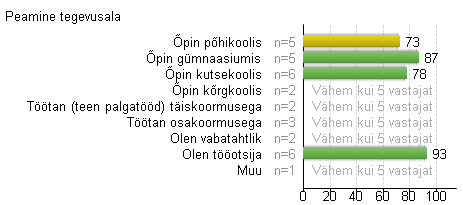 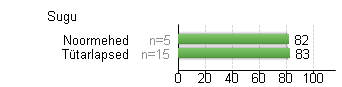 Noored, kellel on üks õde/vend leiavad vähem osalejate seast uusi kaaslasi või sõpru.
Võrreldes teiste tegevusaladega, hindasid põhikoolis õppijad antud küsimust natuke madalamalt.
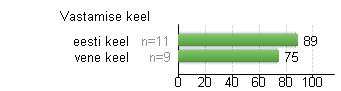 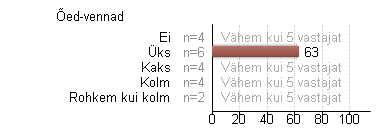 !
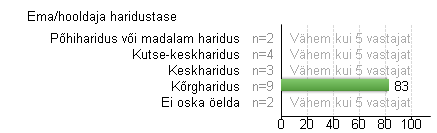 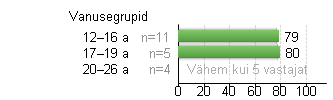 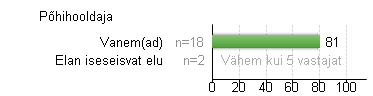 204
Noorteprojekt
Hinnangud tajutud tulemuse/kasulikkuse teemaploki küsimusele „Olen midagi uut õppinud, teada saanud või uue oskuse omandanud“ taustatunnuste alusel
87
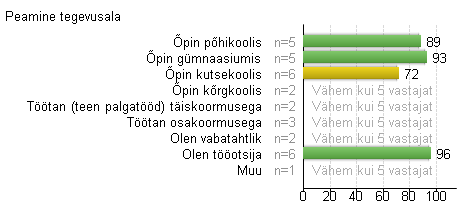 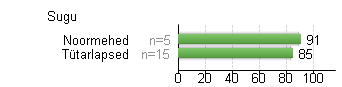 Kutsekoolis õppivad noored on andnud madalama hinnangu antud küsimusele.
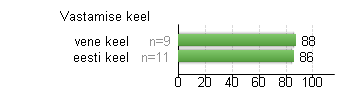 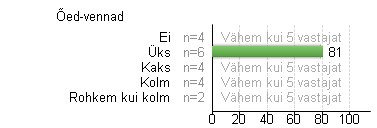 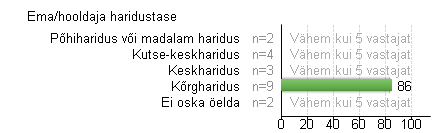 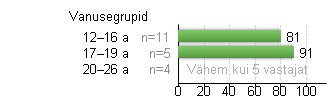 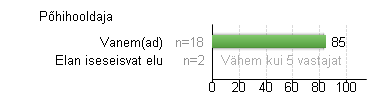 205
Noorteprojekt
Hinnangud tajutud tulemuse/kasulikkuse teemaploki küsimusele „Olen saanud tegevusi/üritusi ise algatada või läbi viia“ taustatunnuste alusel
75
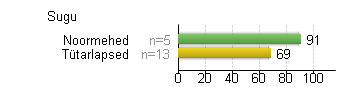 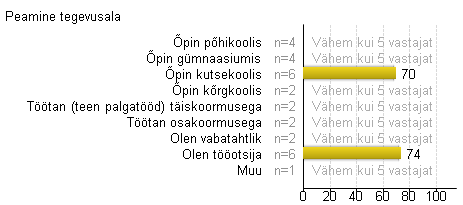 Tütarlapsed andsid antud küsimusele madalamaid hinnanguid kui noormehed.
Vene keelt kõnelevad noored on andnud samuti madalama hinnangu võrreldes eesti keelt kõnelevate noortega.
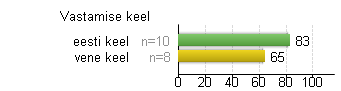 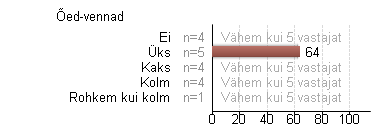 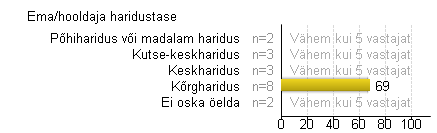 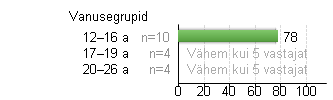 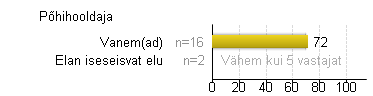 206
Noorteprojekt
Hinnangud tajutud tulemuse/kasulikkuse teemaploki küsimusele „Olen saanud ürituste või tegevuste korraldamisel osaleda“ taustatunnuste alusel
86
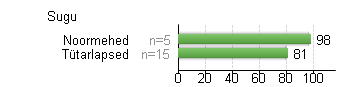 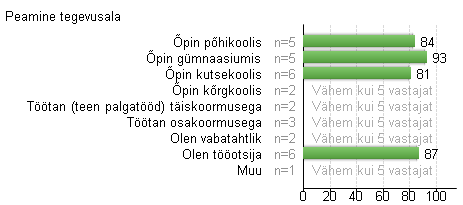 Noored on üldiselt saanud ürituste või tegevuste korraldamisel osaleda. Madalama hinnangu andsid ühe õe/vennaga noored.
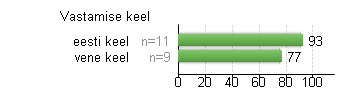 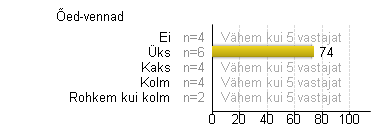 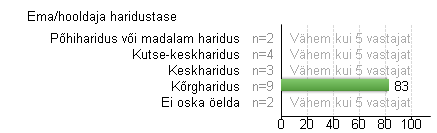 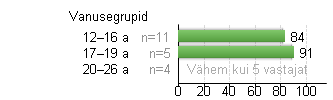 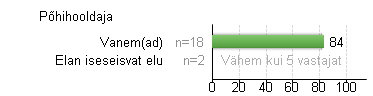 207
Noorteprojekt
Hinnangud tajutud tulemuse/kasulikkuse teemaploki küsimusele „Olen teinud juhtidele ettepanekuid“ taustatunnuste alusel
87
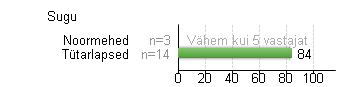 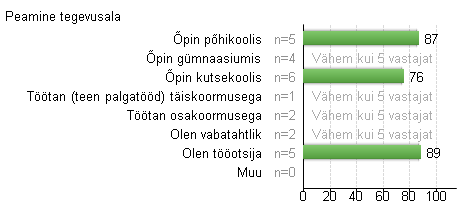 Noored on üldiselt teinud juhtidele ettepanekuid.
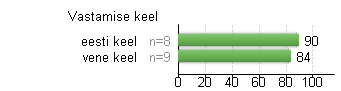 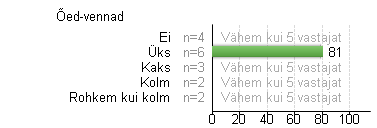 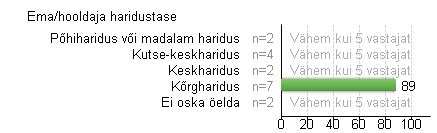 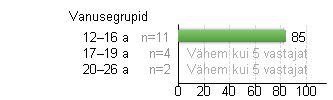 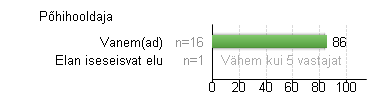 208
Noorteprojekt
Hinnangud tajutud tulemuse/kasulikkuse teemaploki küsimusele „Osalemine on/oli minu jaoks huvitav/oluline“ taustatunnuste alusel
81
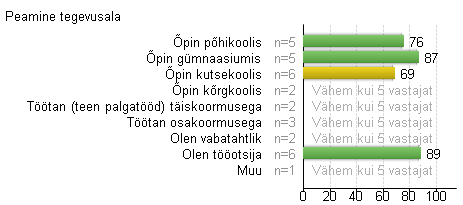 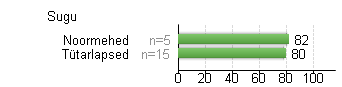 Mida vanem on noor, seda olulisemaks/huvitavamaks peab ta osalemist noorteprojektis.
Ühe õe/vennnaga noored ning kutsekoolis õppivad noored andsid madalama hinnangu osalemise olulisusele.
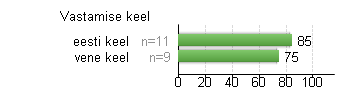 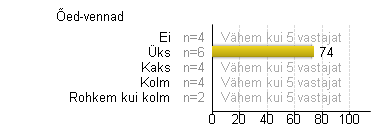 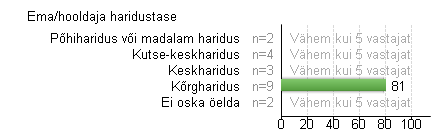 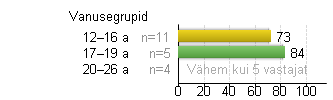 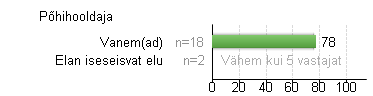 209
Noorteprojekt
Hinnangud üldise rahulolu teemaploki küsimusele „Olen üldiselt rahul projektiga, kus osalen/osalesin“ taustatunnuste alusel
83
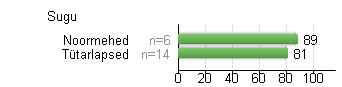 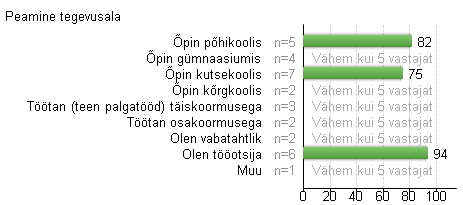 Noored on üldiselt rahul projektiga, kus osalesid.
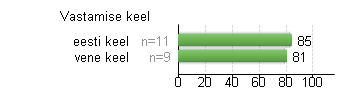 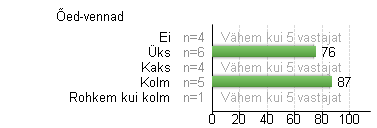 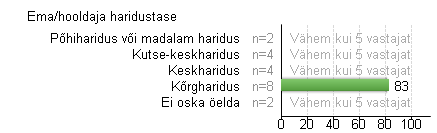 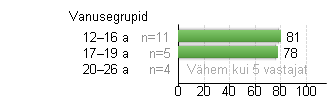 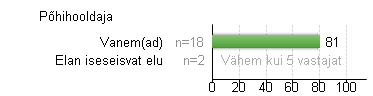 210
Noorteprojekt
Hinnangud soovitamise teemaploki küsimusele „Soovitaksin selles projektis osalemist teistele“ taustatunnuste alusel
82
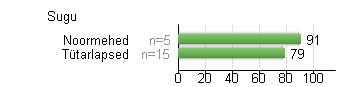 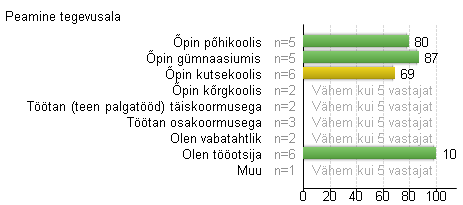 Mida vanem on noor, seda enam soovitaks ta oma projektis osalemist teistele.
Kutsekoolis õppivad noored andsid madalama hinnangu võrreldes teiste tegevusaladega.
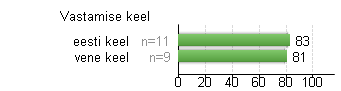 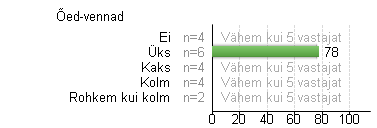 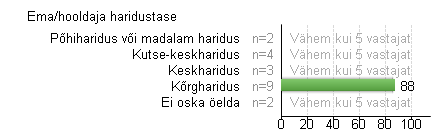 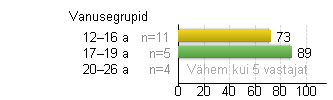 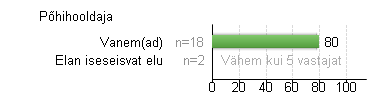 211
“Kas midagi võiks selle noorteprojekti juures teisiti olla?”
Kommentaaride koguarv
n = 8

Kiitvaid või neutraalseid kommentaare, mis väljendasid, et poleks vajadust midagi praeguses korralduses muuta
n = 3
212
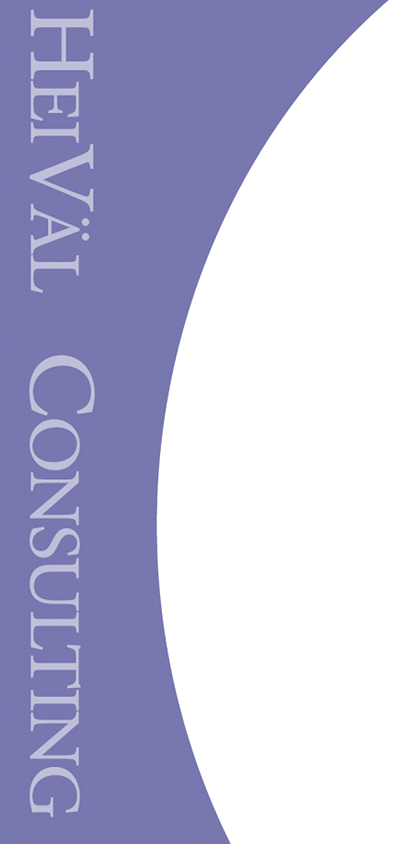 213
Noorsootöö tegevustes mitteosalemine
Peamised põhjused:

Üle poolte vastanutest (52%) märkisid ära, et neil pole huvikoolis või huvitegevuses osalemiseks aega ning neil on teised hobid või sisustavad oma aega mingil muul moel (42%)

Vastajad tõid välja ka, et osalemine on liiga kallis (20%), tegevusajad ei sobi (19%) ning tegevused pole nende vanustele (19%)

Lisaks toodi välja ka sotsiaalseid aspekte:
16% vastanutest tunneb end võõras seltskonnas ebamugavalt
11% märkis, et tema sõbrad ei käi talle huvipakkuvates tegevustes
10% tunneb, et pole tegevustesse oodatud või siis ei sulandu seltskonda
7% on kogenud kiusamist või lihtsalt kardavad kiusamist
Huvikoolis või huvitegevuses mitte osalemise põhjused
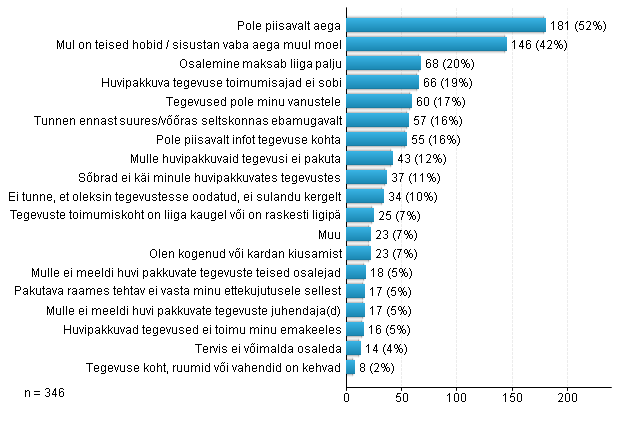 214
Noorsootöö tegevustes mitteosalemine
Peamised põhjused:

55% vastanutest märkis noortekeskuse tegevustes mitteosalemise põhjuseks, et neil on teised hobid või sisustavad oma aega mingil muul moel või siis neil pole üldse aega noortekeskuses käimiseks (43%)

Lisaks mainiti infopuudust (23%), huvipakkuvate tegevuste puudust (16%) ning ka lahtioleku aegade ebasobivust (9%)

Vastajad tõid välja ka sotsiaalseid aspekte:
12% vastanutest tunneb end võõras seltskonnas ebamugavalt
11% tunneb, et pole tegevustesse oodatud või siis ei sulandu seltskonda
9% märkis, et tema sõbrad ei osale talle huvipakkuvates tegevustes
6% ei meeldi teised osalejad
Noortekeskuse tegevustes mitteosalemise põhjused
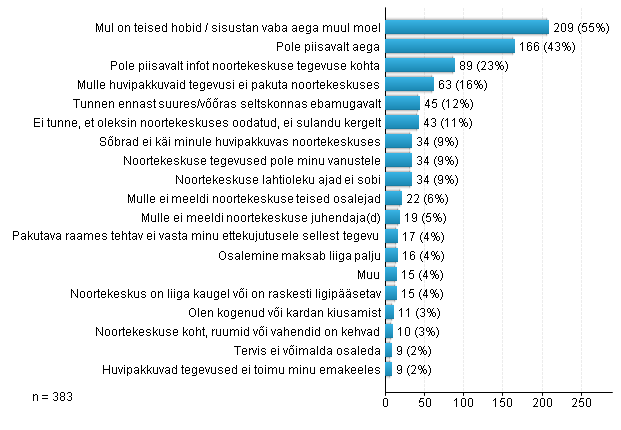 215
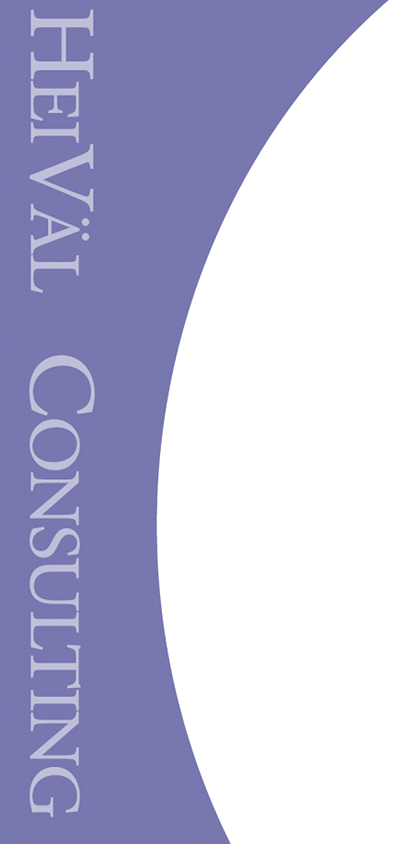 216
Noorteinfo
Huvitegevuse infoallikad
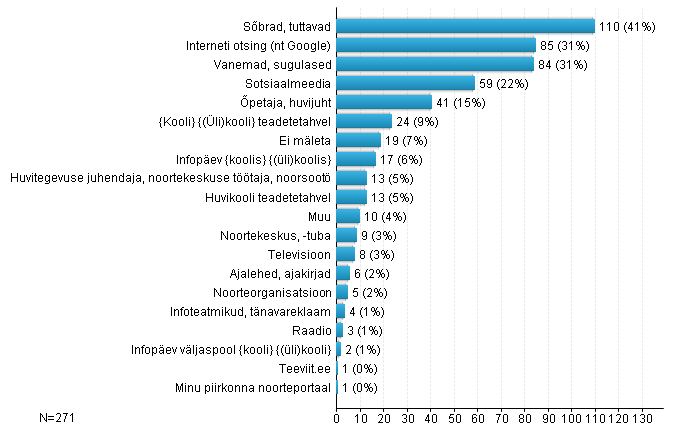 Peamised infoallikad:
Sõbrad, tuttavad
Internet (sotsiaalmeedia, Google)
Vanemad, sugulased
Õpetajad, huvijuhid
217
Noorteinfo
Huvikooli infoallikad
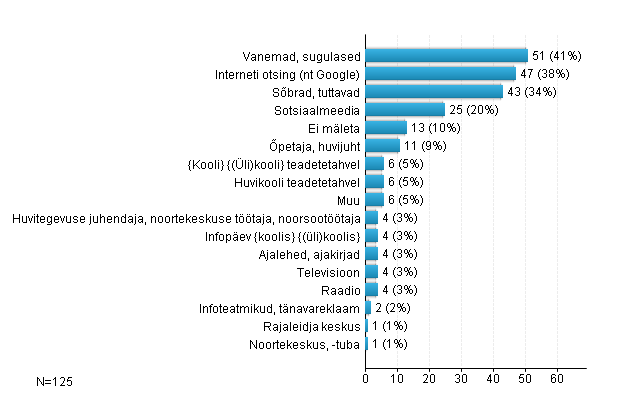 Peamised infoallikad:
Vanemad, sugulased
Internet (sotsiaalmeedia, Google)
Sõbrad, tuttavad
218
Noorteinfo
Noortekeskuse infoallikad
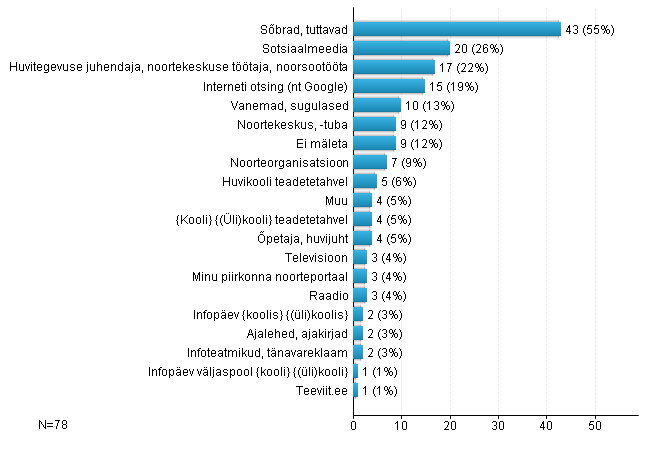 Peamised infoallikad:
Sõbrad, tuttavad
Internet (sotsiaalmeedia, Google)
Huvitegevuse juhendajad, noortekeskuse töötajad
Vanemad, sugulased
219
Noorteinfo
Noortelaagri infoallikad
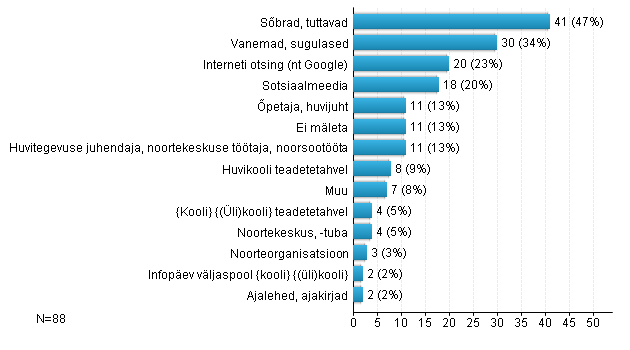 Peamised infoallikad:
Sõbrad, tuttavad
Vanemad, sugulased
Internet (sotsiaalmeedia, Google)
Õpetajad, huvijuhid, noortekeskuse töötajad
220
Noorteinfo
Noortemaleva infoallikad
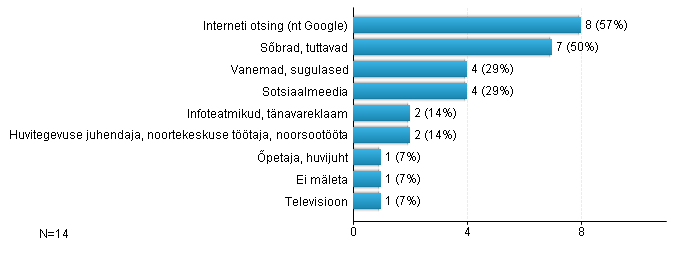 Peamised infoallikad:
Internet (sotsiaalmeedia, Google)
Sõbrad, tuttavad
Vanemad, sugulased
221
Noorteinfo
Noorteühingu ja -ühenduse infoallikad
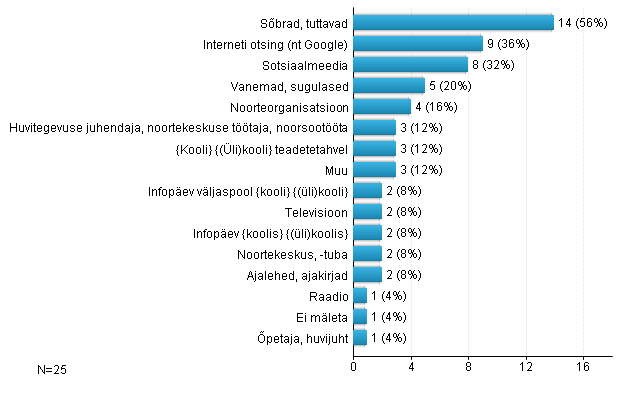 Peamised infoallikad:
Sõbrad, tuttavad
Internet (sotsiaalmeedia, Google)
Vanemad, sugulased
Noorteorganisatsioonid
222
Noorteinfo
Osalus- või esinduskogu infoallikad
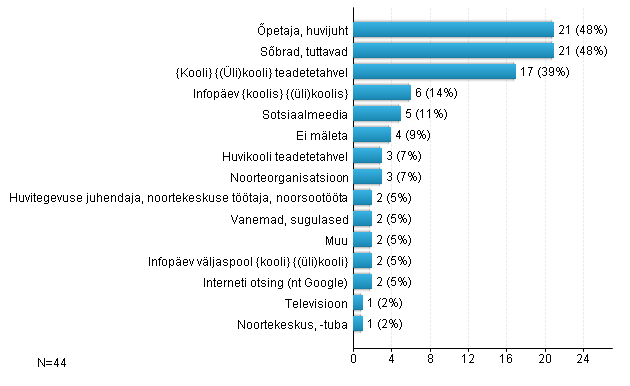 Peamised infoallikad:
Õpetajad, huvijuhid
Sõbrad, tuttavad
Teadetetahvlid
Infopäevad
223
Noorteinfo
Noorteprojekti infoallikad
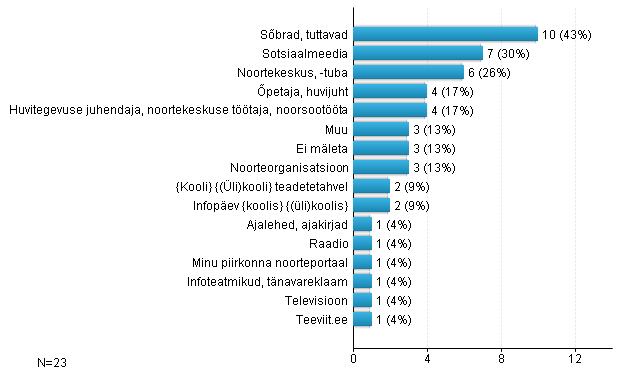 Peamised infoallikad:
Sõbrad, tuttavad
Sotsiaalmeedia
Noortekeskused, -toad
Õpetajad, huvijuhid, noortekeskuse töötajad
224
“Palun täpsusta, mis infot Sa ei leidnud või mis teisiti võinuks olla.”
Kommentaaride koguarv
n = 86
Negatiivsete kommentaaride arv
n = 49 (57%)
Neutraalsete kommentaaride arv
n = 7 (8%)
Positiivsete kommentaaride arv
n = 4 (5%)
Ilma seisukohata kommentaaride arv või olukord, kus infot pole otsitud või ei soovitagi otsida
n = 26 (30%)
225
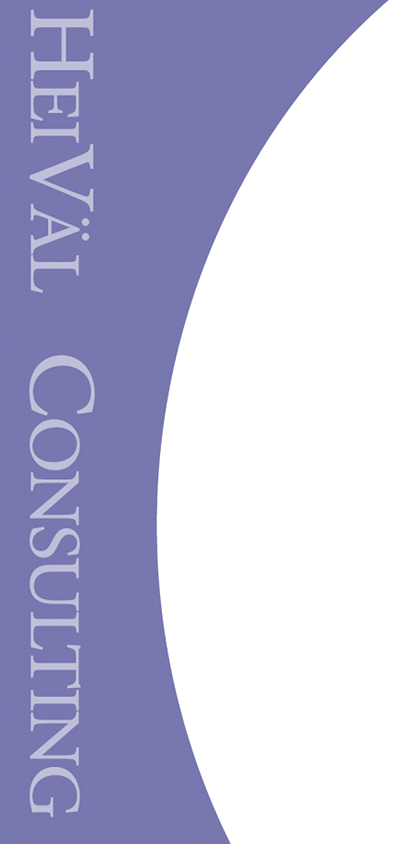 226
Peamised järeldused
Kõige rohkem osalesid noored huvitegevuses (59%), huvihariduses (32%) ja noortelaagris (22%).
Kõige enam on Tallinna noored noorsootöötegevustest rahul huviharidusega:
keskmine rahulolu = 86 punkti 100-st.
Kõikide noorsootöötegevuste üleselt on keskmine rahulolu kõrge – 82 punkti 100-st.
Mõnede noorsootöötegevuste osas (huviharidus, avatud noorsootöö, osalus- või esinduskogu) erinevad Tallinna noorte rahulolu selgitavad mudelid üle-eestilistest mudelitest. Tallinna noorte puhul mõjutas nende tegevuste puhul rahulolu suuremal määral tajutud tulemus ja kasulikkus ning väiksemal määral sotsiaalne keskkond. Seega peavad noored nende tegevuste puhul oluliseks tulemustele orienteeritust, eesmärkide püstitamist ning nende saavutamist.
Peamise tegevusalana kutsekoolis käimise valinud vastajad olid noorsootöö tegevustega läbivalt veidi vähem rahul. Üheks põhjuseks võib olla kutsekoolis käijate vanus ning laiem probleem, et vanemad noored ei tunne, et neile pakutaks piisavalt sobivaid võimalusi noorsootöös kaasalöömiseks.
Noore sotsiaalsust mõjutab ka kodune keskkond ning nt lapsevanema haridustase. Tulemused näitavad veidi madalamat rahulolu noorte hulgas, kelle lapsevanem oli põhihariduse või madalama haridustasemega. Selle põhjus võib olla näiteks majanduslik (nt pole noorel võimalik soovitavas noorsootöö tegevuses osaleda).
Ühe lapsega perede noorte hinnangud noorsootöö tegevustele on kõrgemad kui kahe, kolme või enama lapsega perede hinnangud. See võib tuleneda jällegi majanduslikest võimalustest.
Vene keeles vastanud noorte hinnangud olid madalamad kui eesti keeles vastanud noorte hinnangud. Siin võib põhjusi olla mitmeid, näiteks linnaosadevaheline noorsootöö kvaliteedi erinevus, sotsiaalne keskkond jms.
227
Soovitused
Vene keeles vastanud noored on läbivalt tegevustega vähem rahul. Soovitame korraldada vene noortega fookusrühmaintervjuu või arutelu, et seeläbi täpsed põhjused välja selgitada ning sellele tuginedes parendused teha.
Soovitame erinevate tegevustega üldist rahulolu hinnates võtta arvesse linnaosade vahelised erisused. Kõrge rahuloluhinnanguga piirkondade praktilisele kogemusele tuginev koostöö ja kogemuste jagamine võib aidata teistes piirkondades sarnaseid metoodikaid rakendades noorsootöö kvaliteeti tõsta. Linnaosadeülest dialoogi noorsoovaldkonna töötajate vahel tuleks innustada.
Noored tunnevad puudust noorteinfo ühtlustamisest ning paremast levitamisest. Paljud noorte kommentaarid keskendusid sellele, et nad sooviksid üht kindlat keskkonda, kuhu oleks koondatud kõik noorsootöö tegevusi, üritusi, toimumisaegu jms puudutav info.
Leida tulenevalt noorsootöö eesmärkidest ning noorte rahuloluhinnangutest ja tagasisidest lisavõimalusi, et ka 16-aastased ja vanemad noored saaksid osaleda neile huvipakkuvates noorsootöö tegevustes ning tunneksid end kaasatuna.
228